EVALUATION REPORT
iTEAMS CELEBRATION 2017
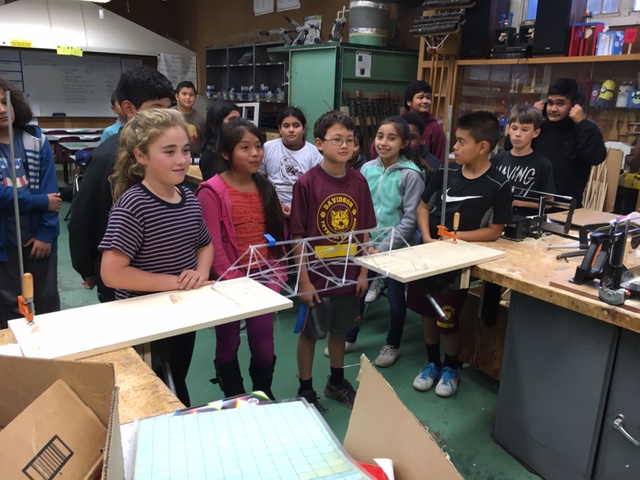 An Exploration of 3 Years of 
iTEAMS & STEM Education in 
Marin County & Beyond
iTEAMS CELEBRATION
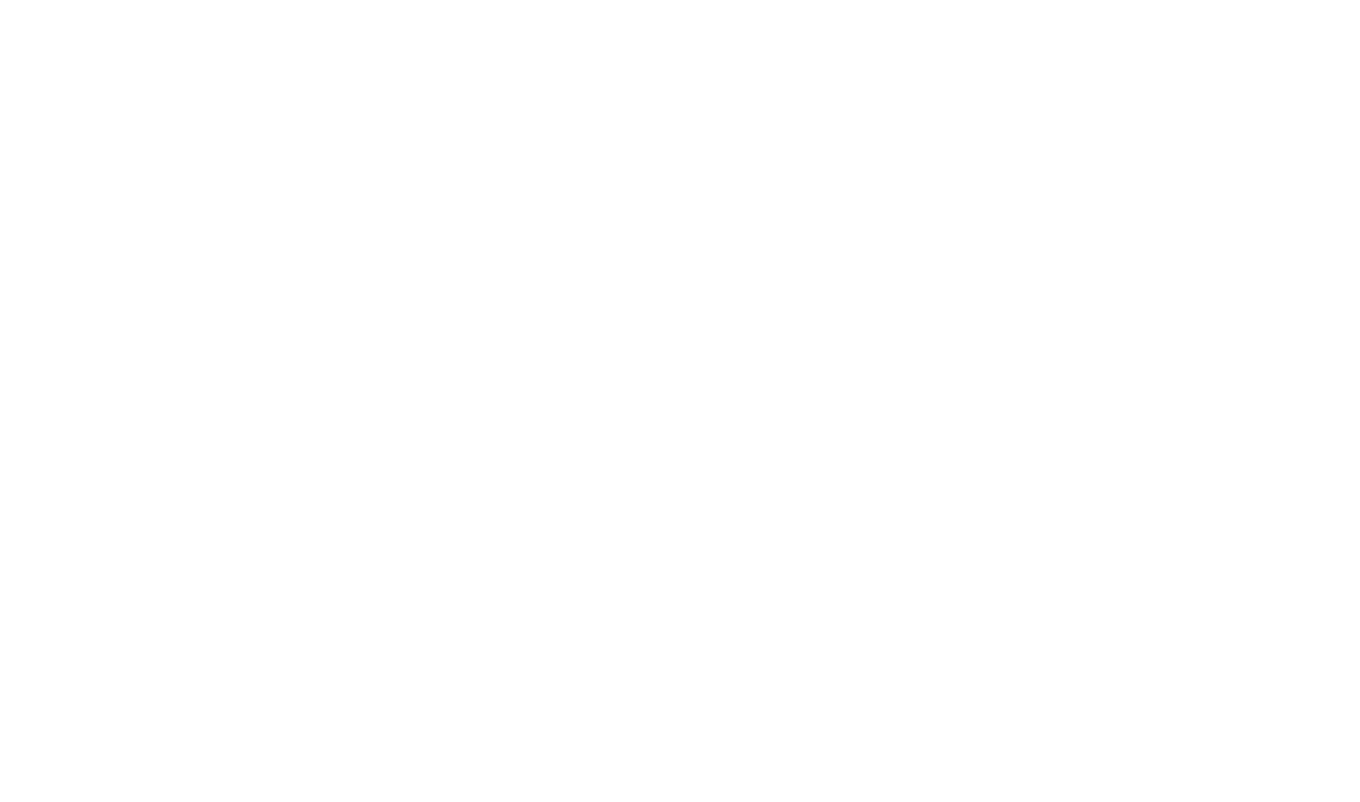 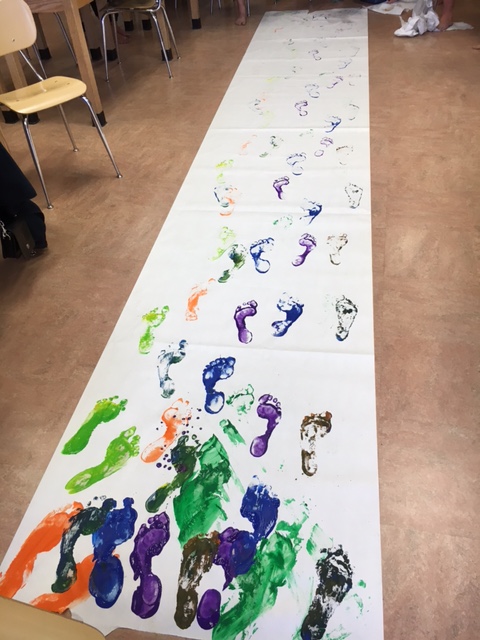 iTEAMS TEACHER REFLECTION
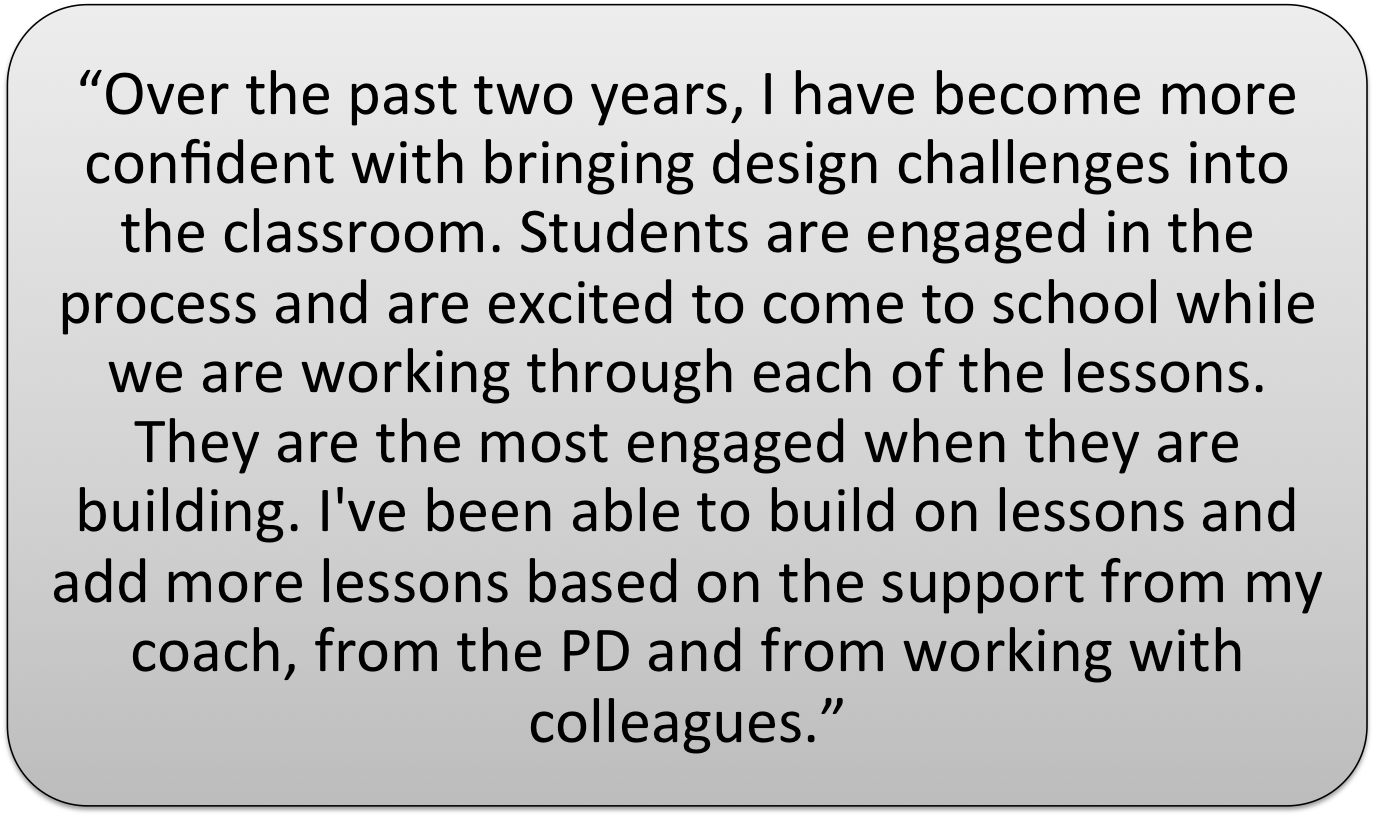 iTEAMS CELEBRATION
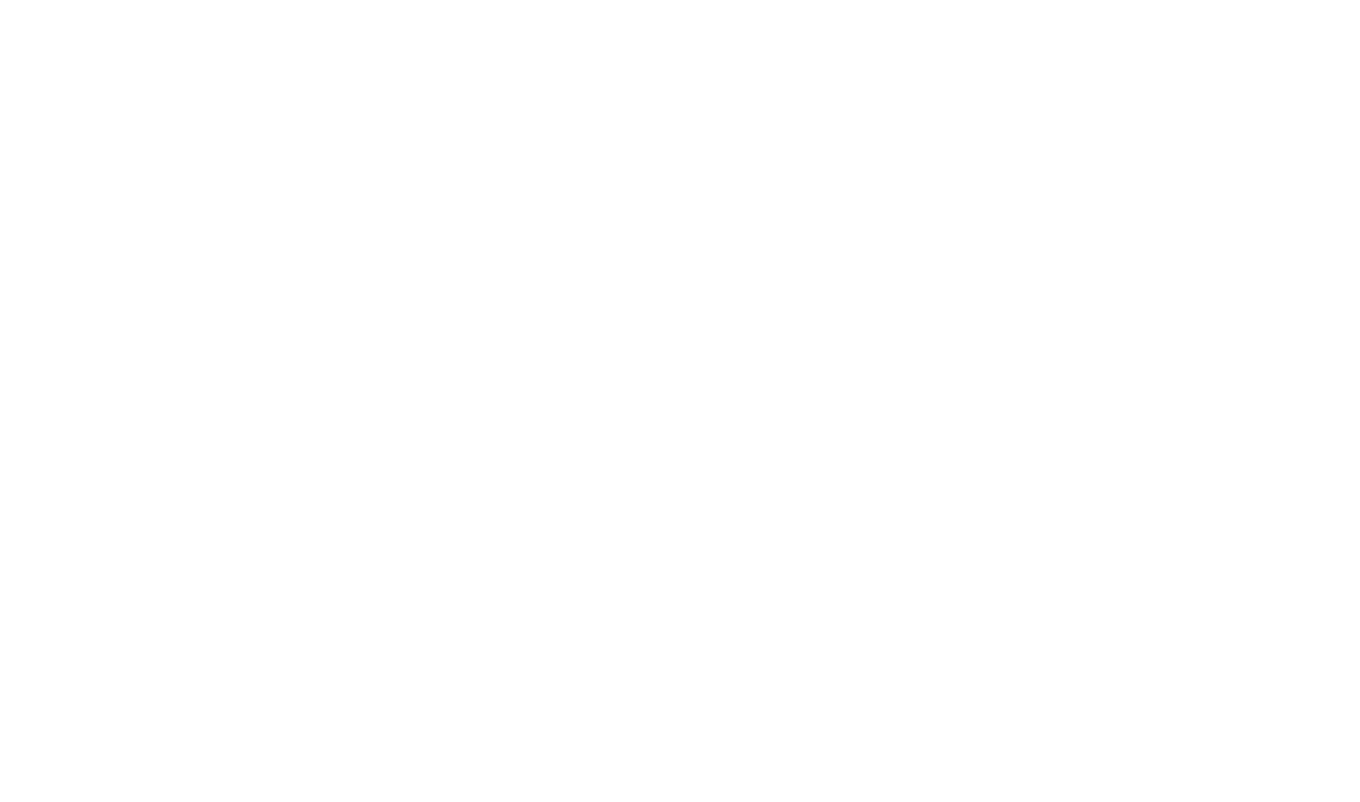 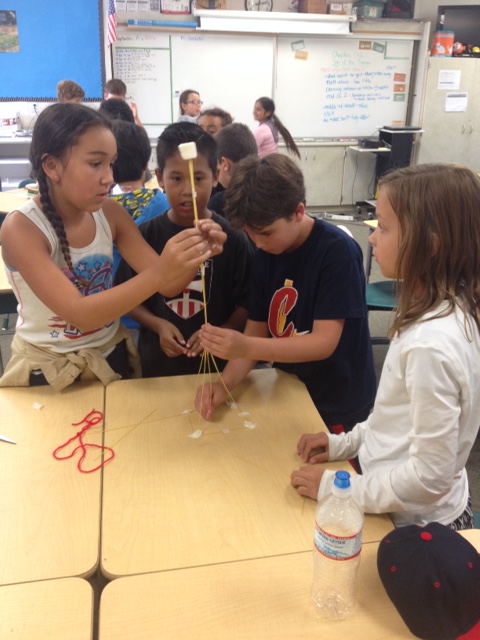 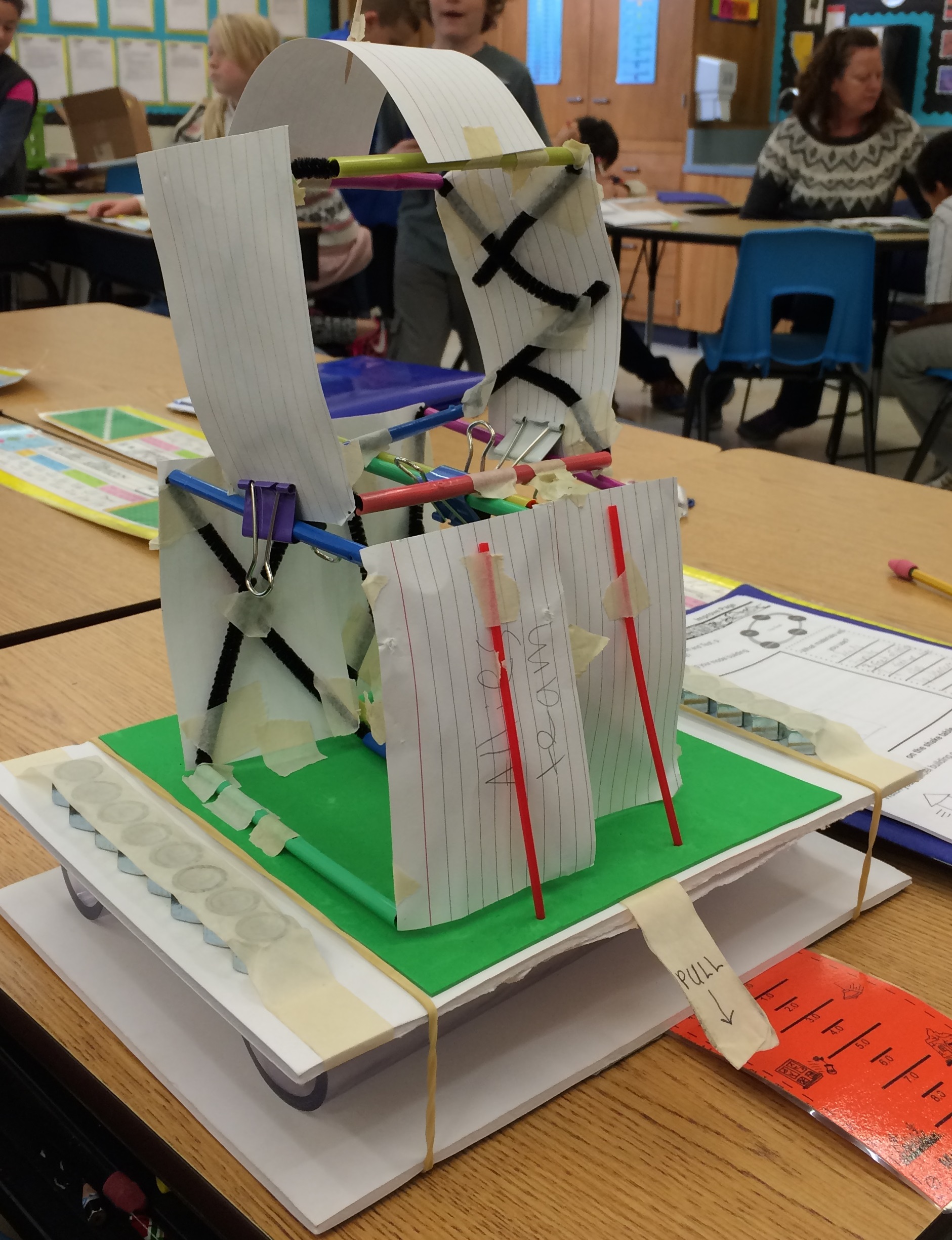 iTEAMS CELEBRATION
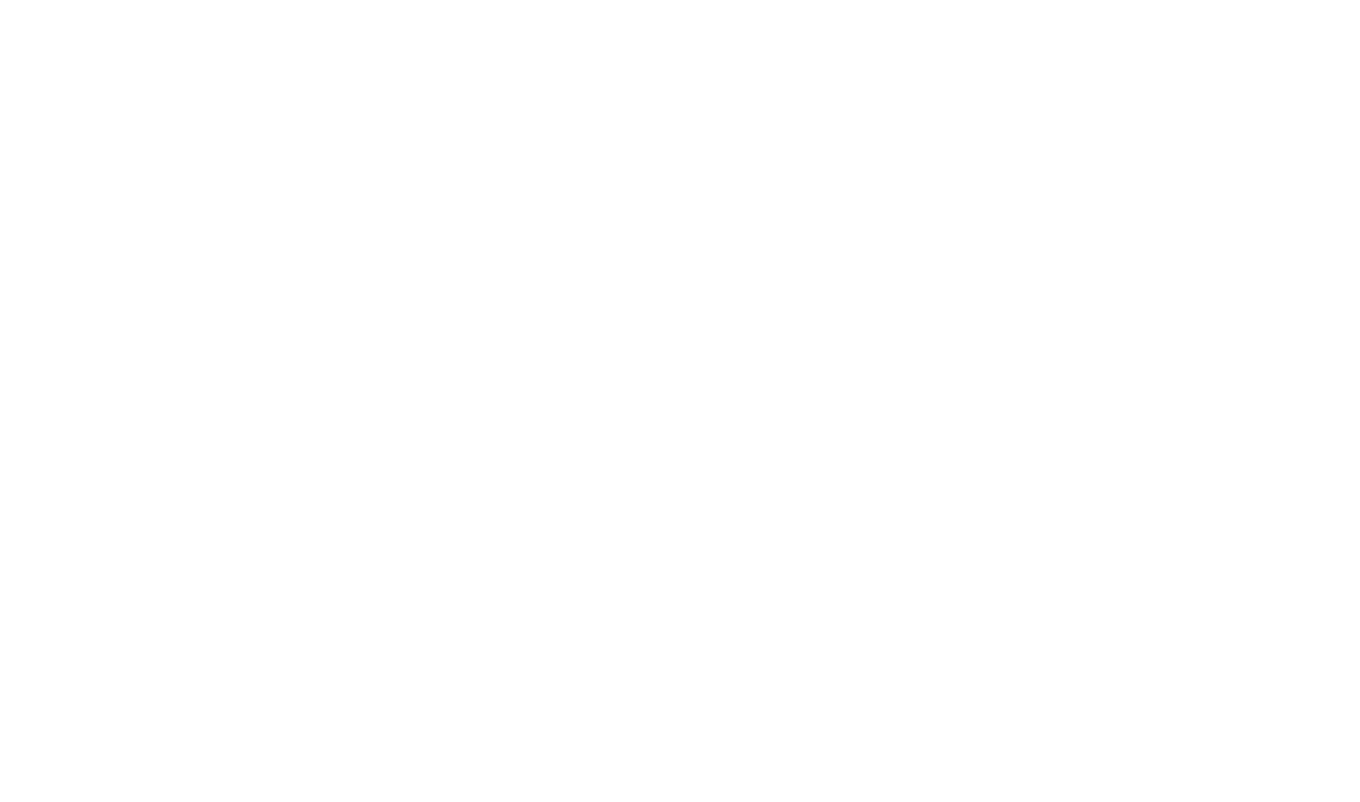 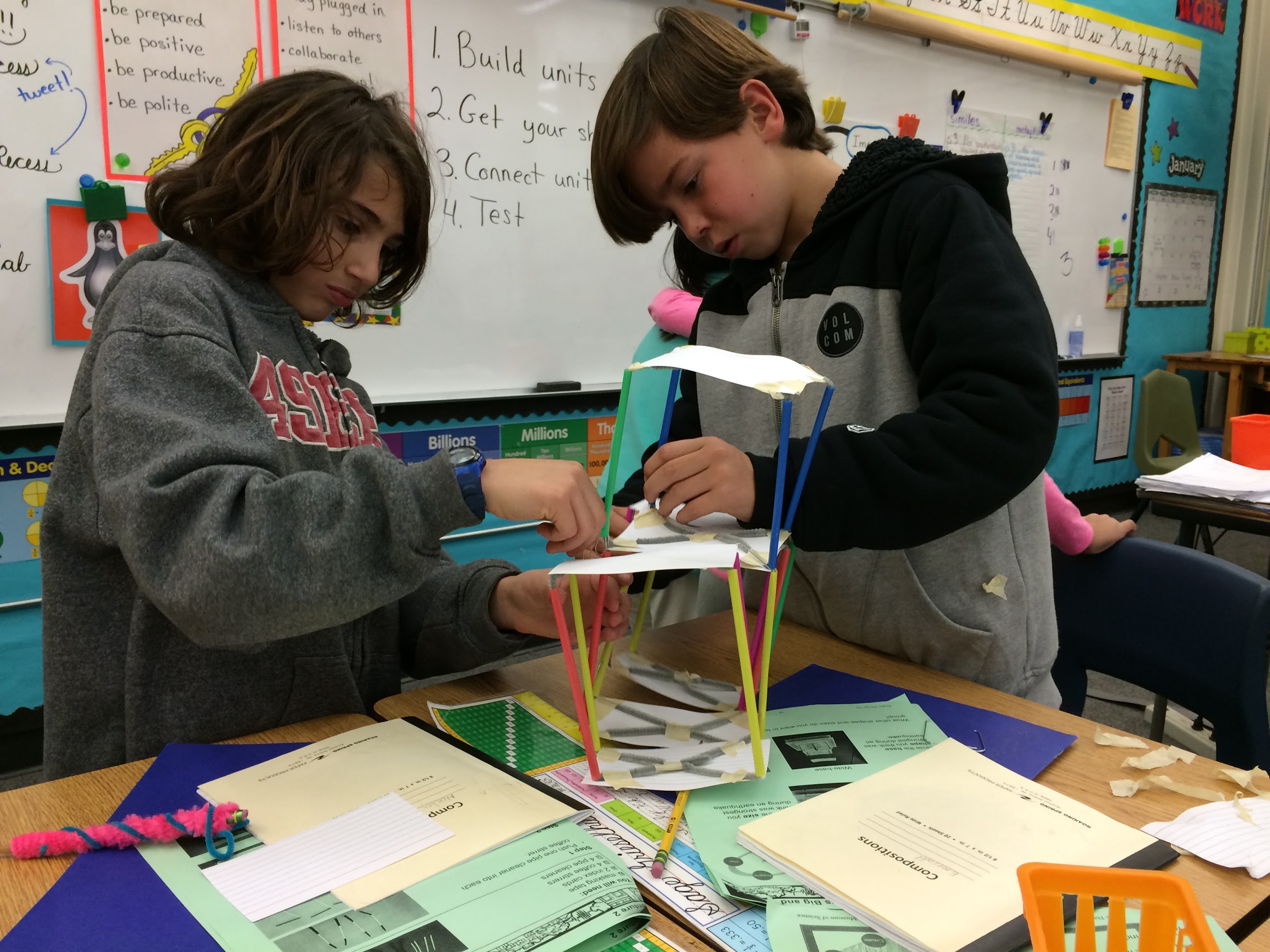 iTEAMS TEACHER REFLECTION
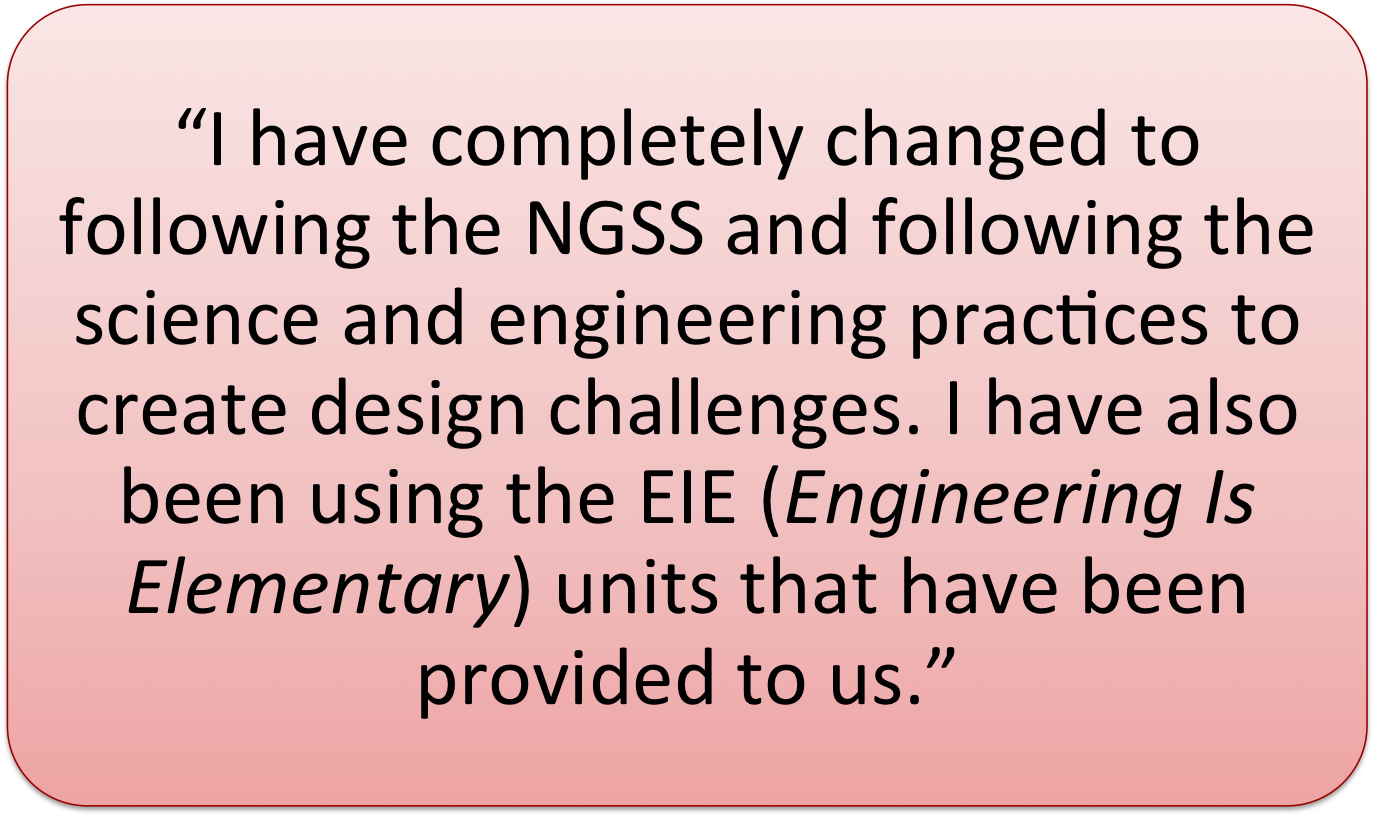 iTEAMS CELEBRATION
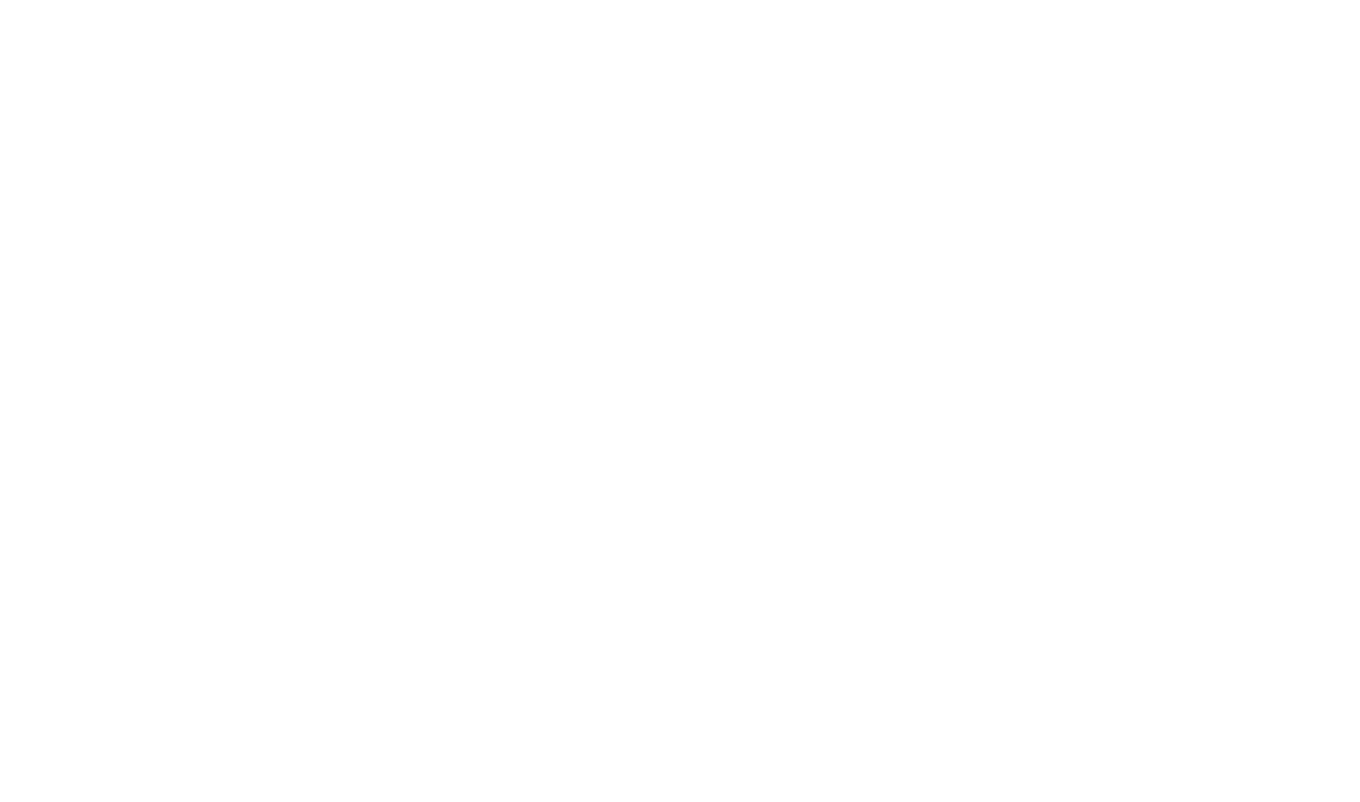 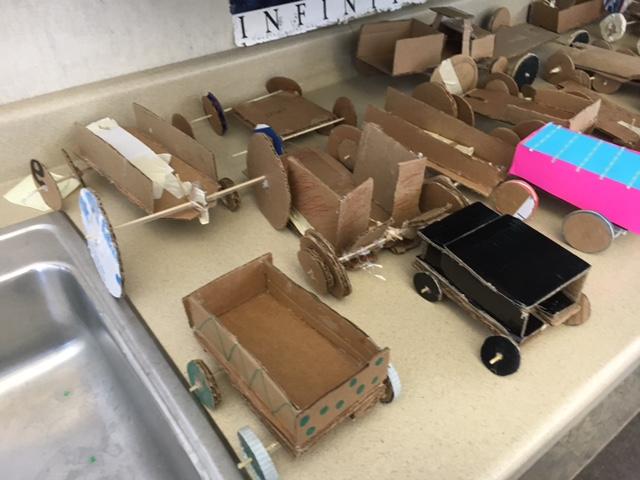 iTEAMS TEACHER REFLECTION
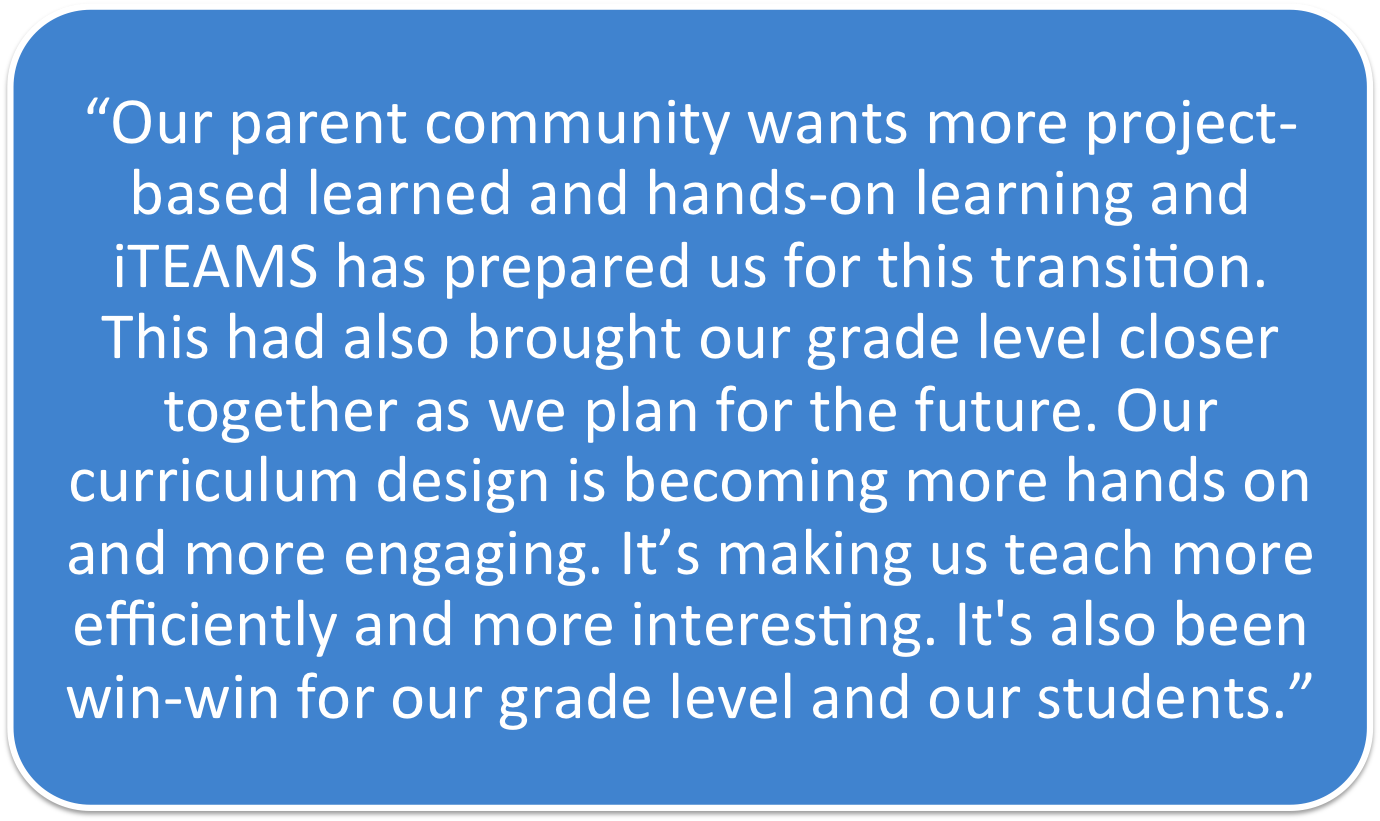 iTEAMS CELEBRATION
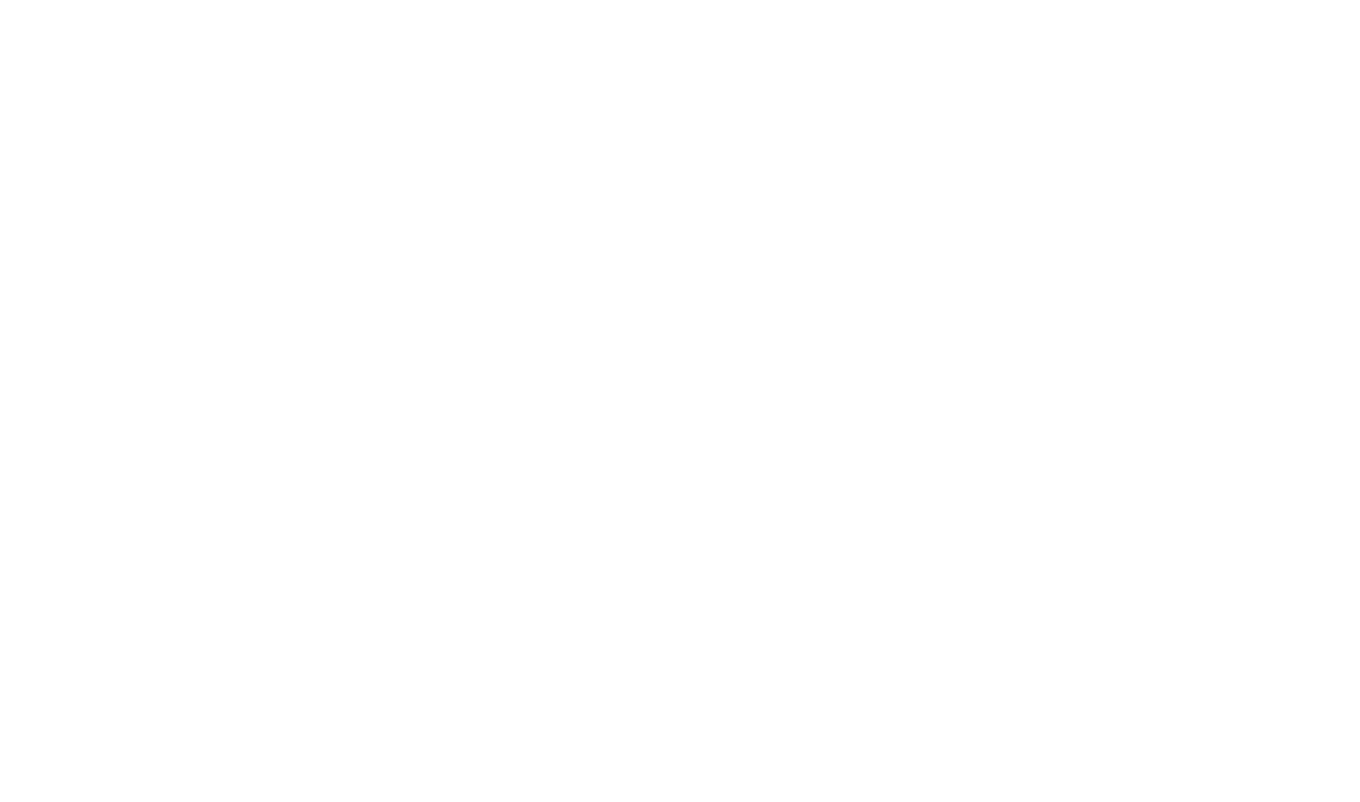 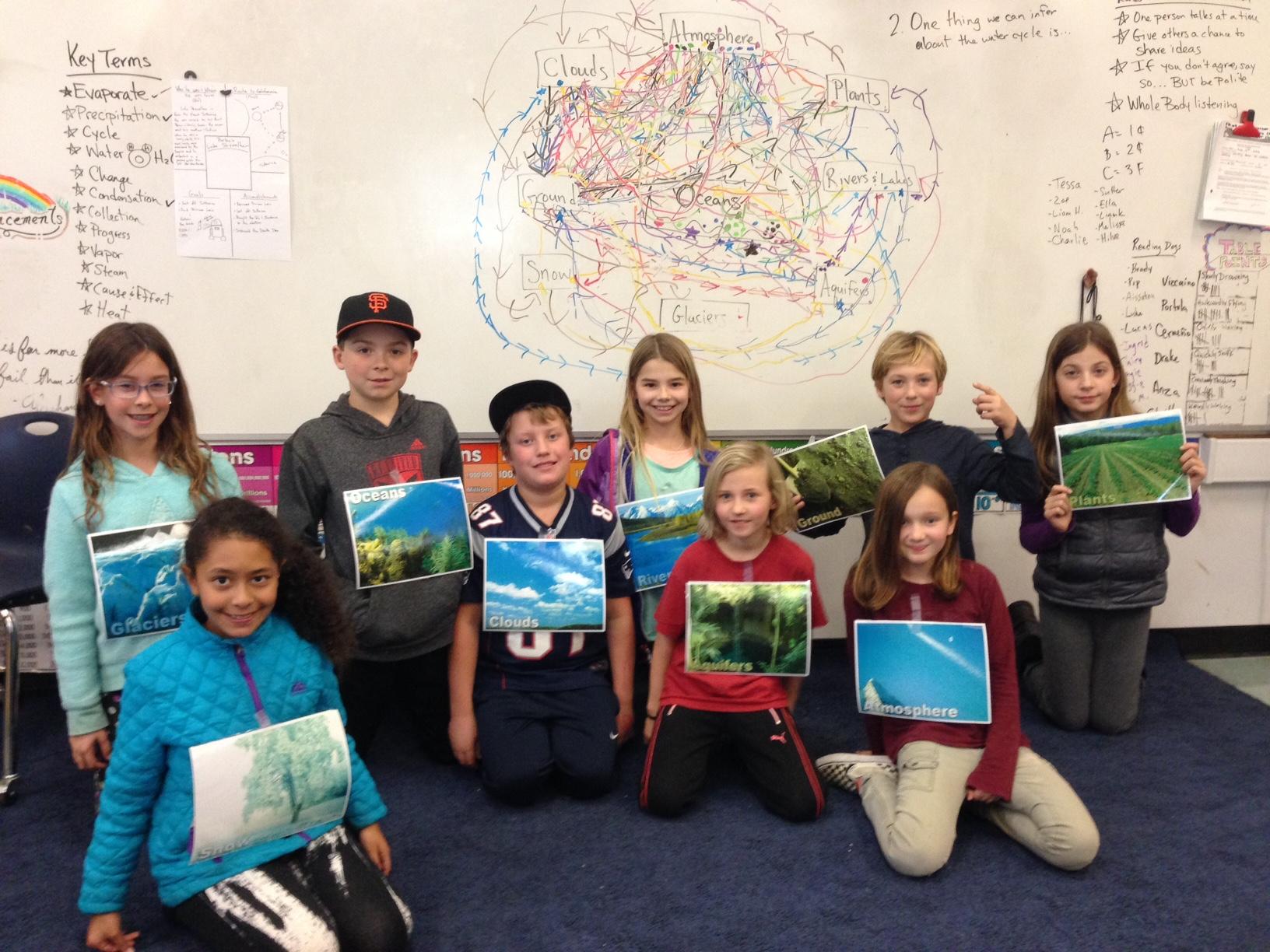 iTEAMS TEACHER REFLECTION
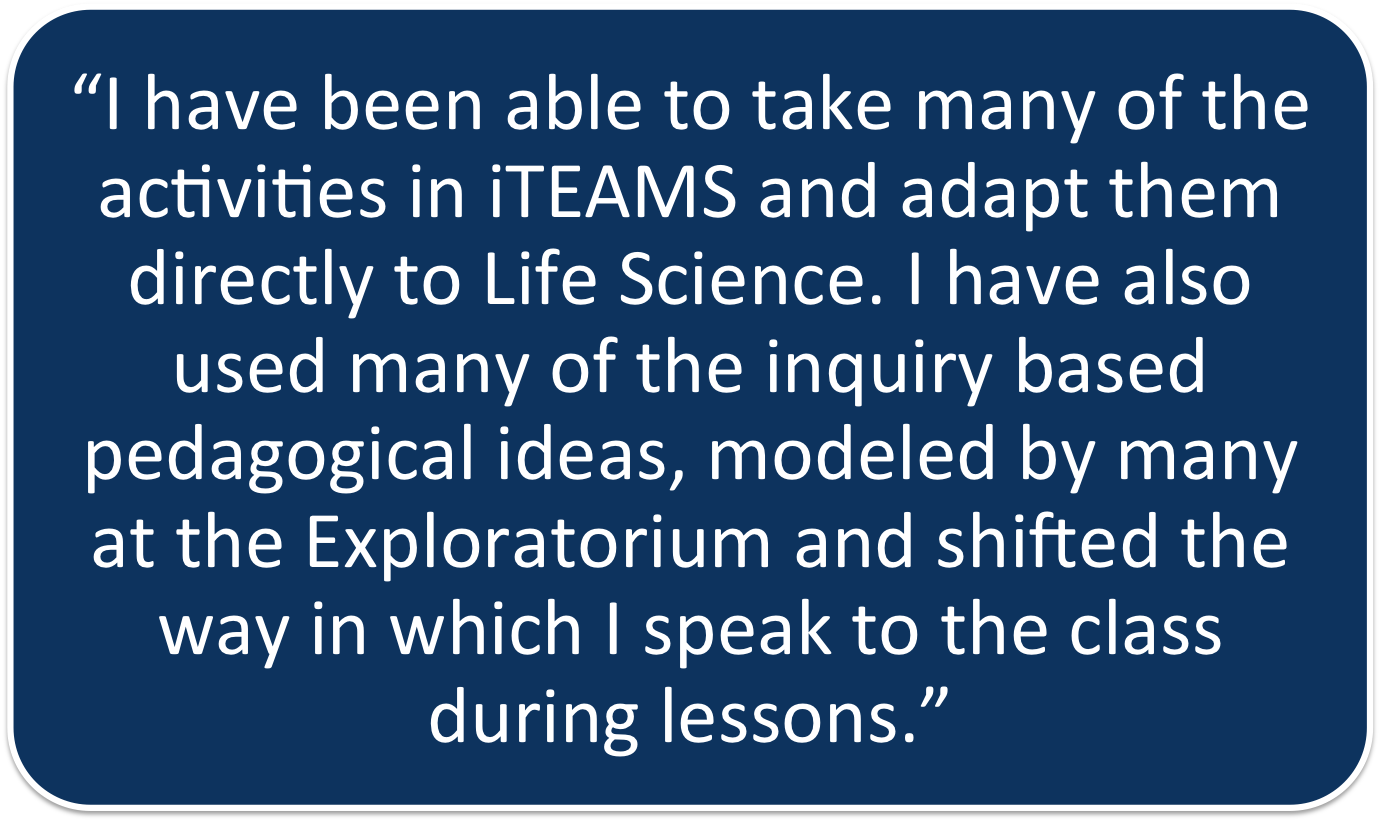 iTEAMS CELEBRATION
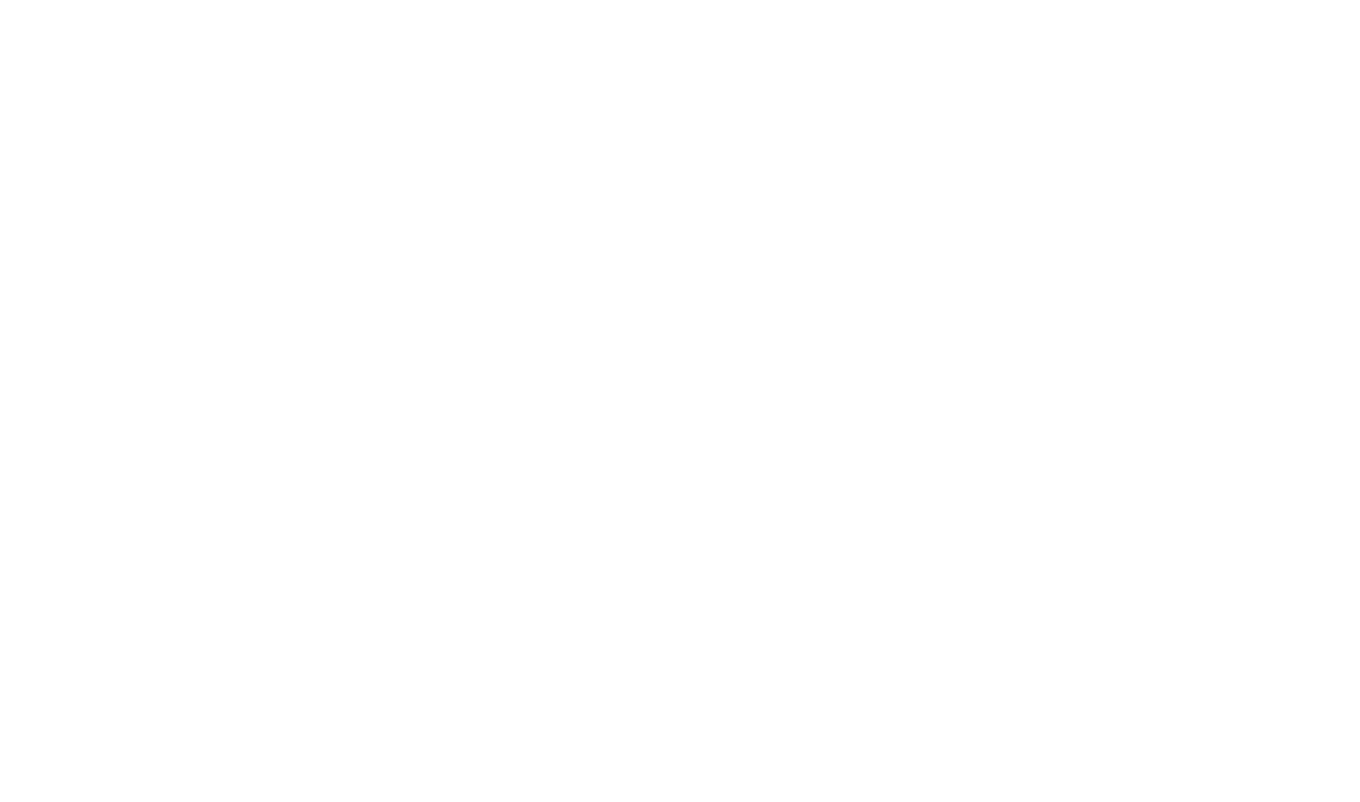 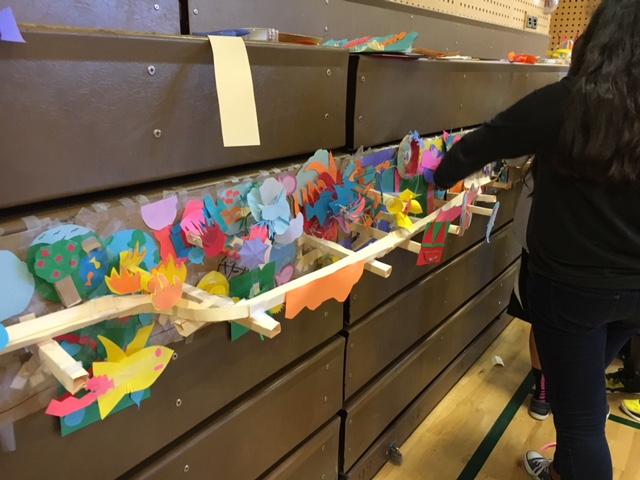 iTEAMS CELEBRATION
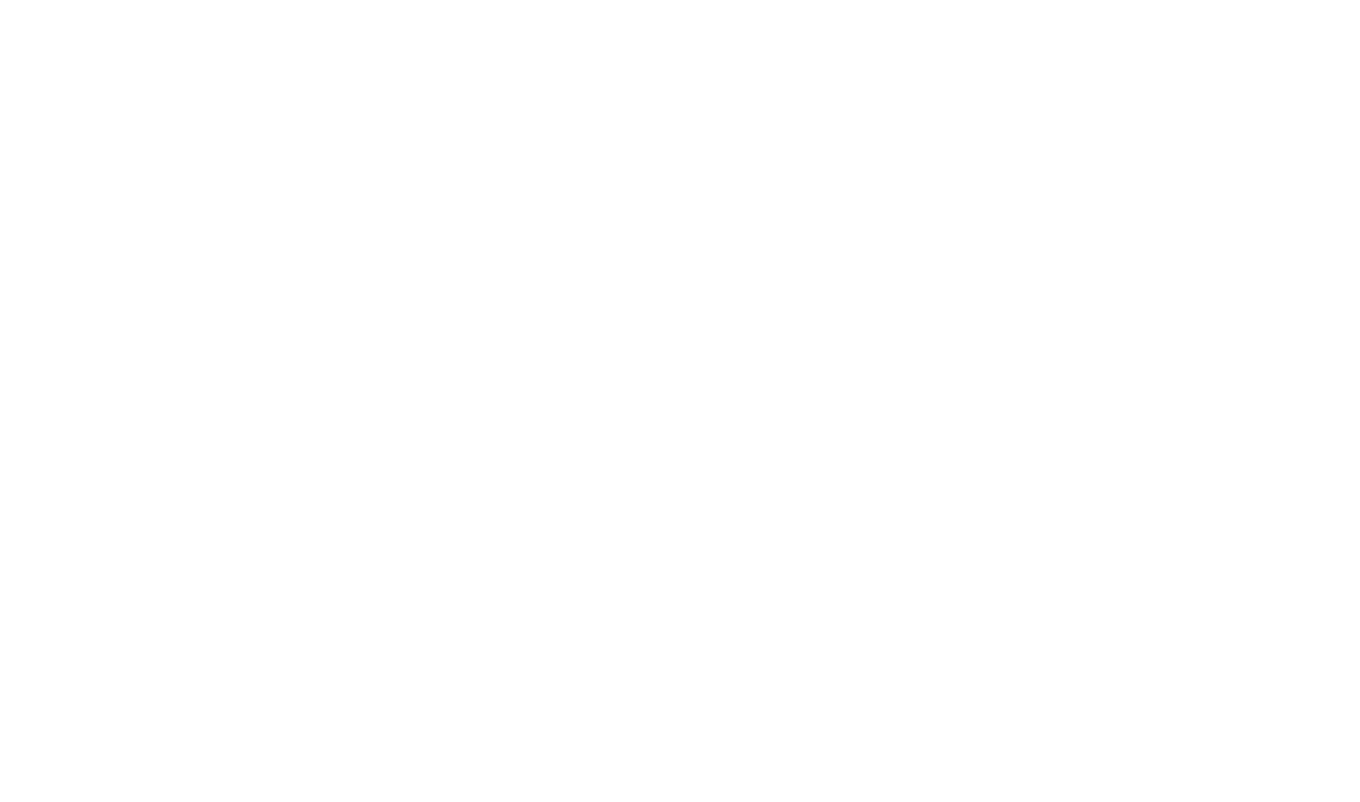 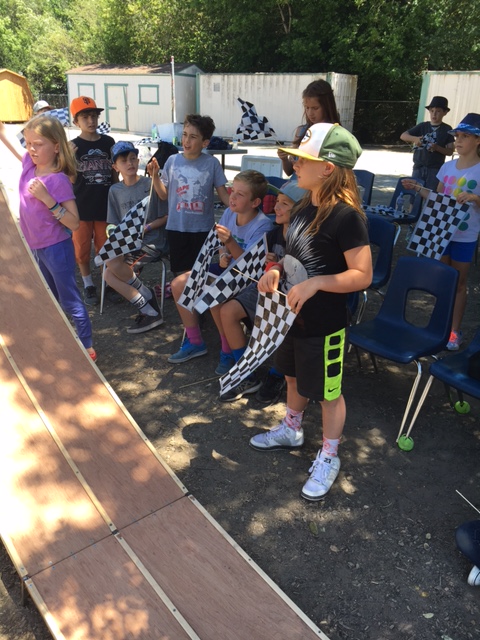 iTEAMS CELEBRATION
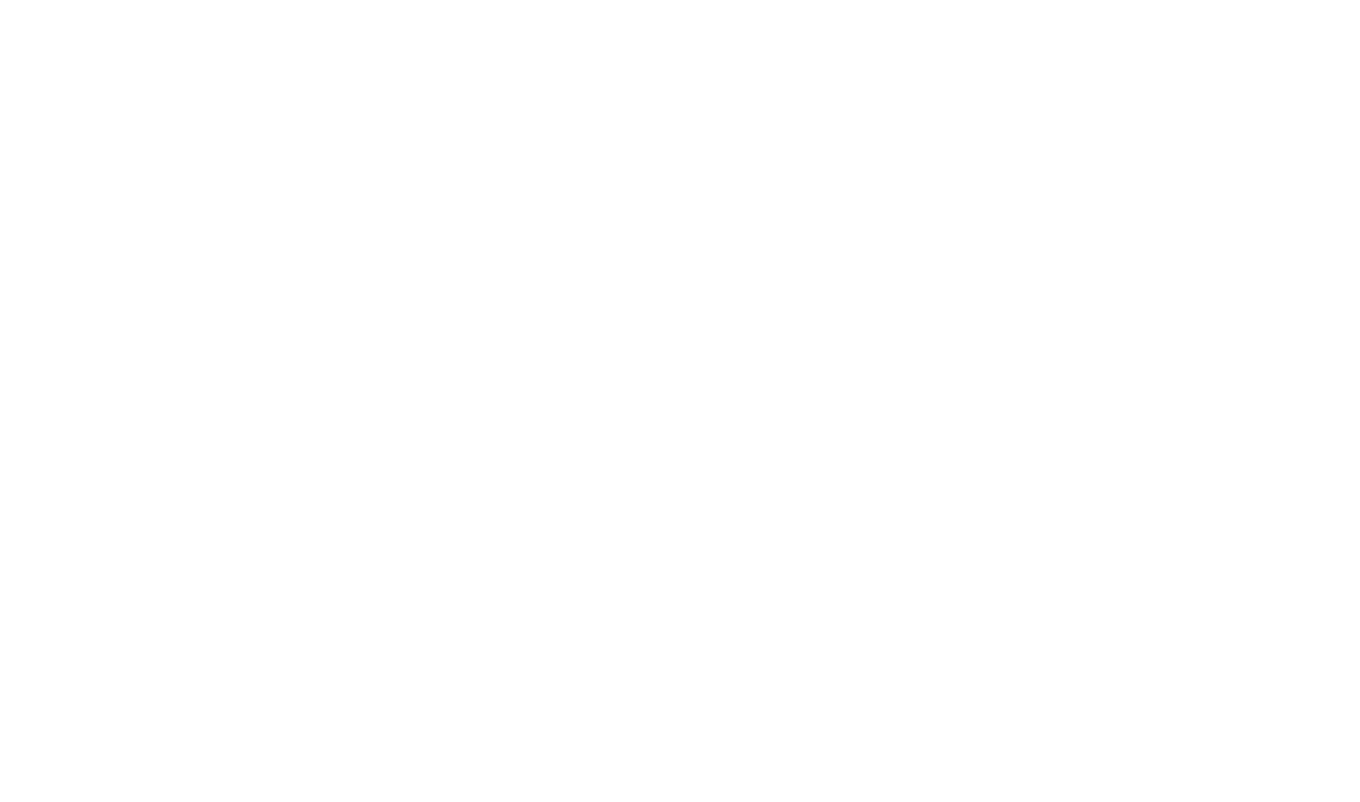 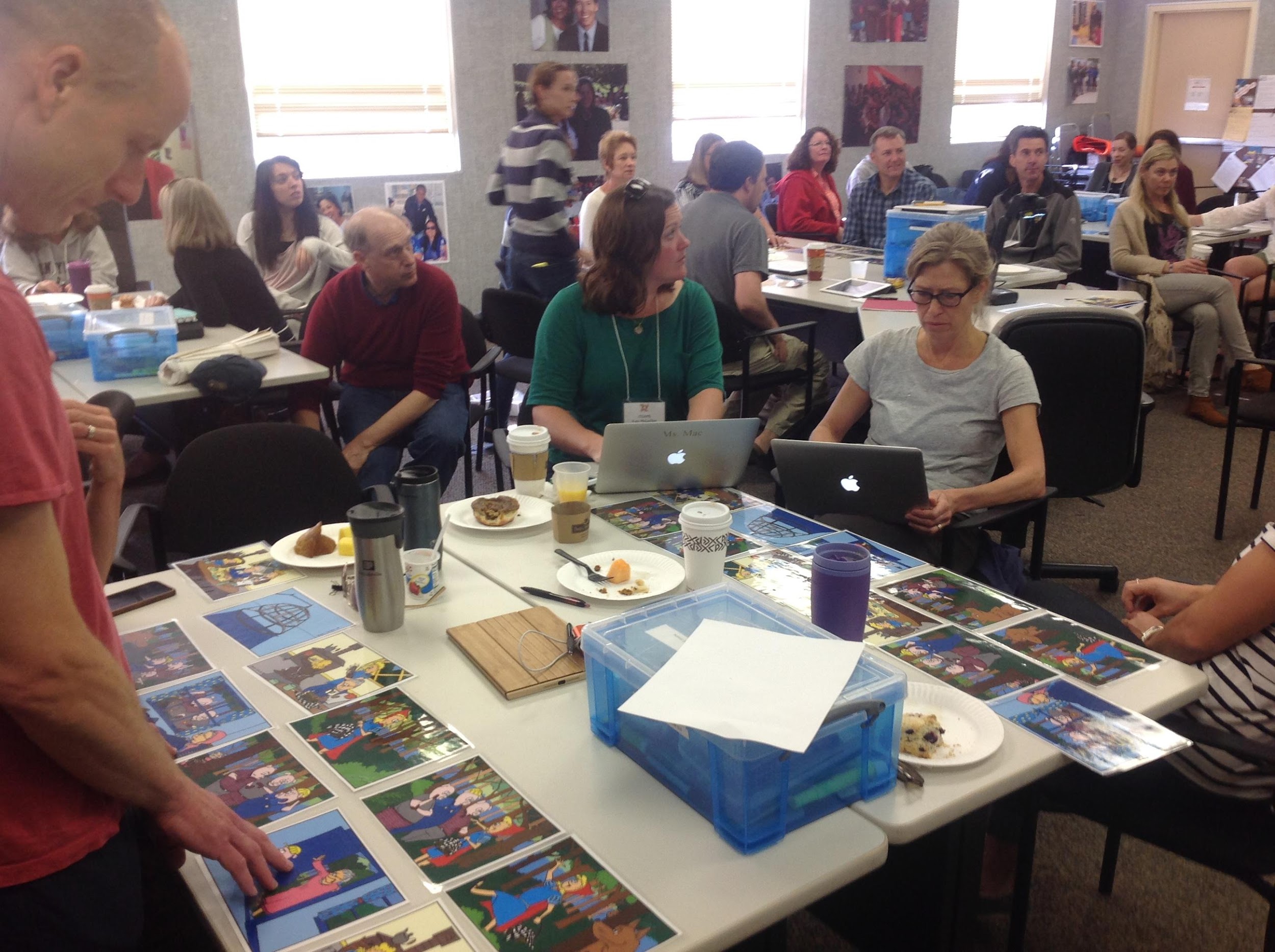 iTEAMS TEACHER REFLECTION
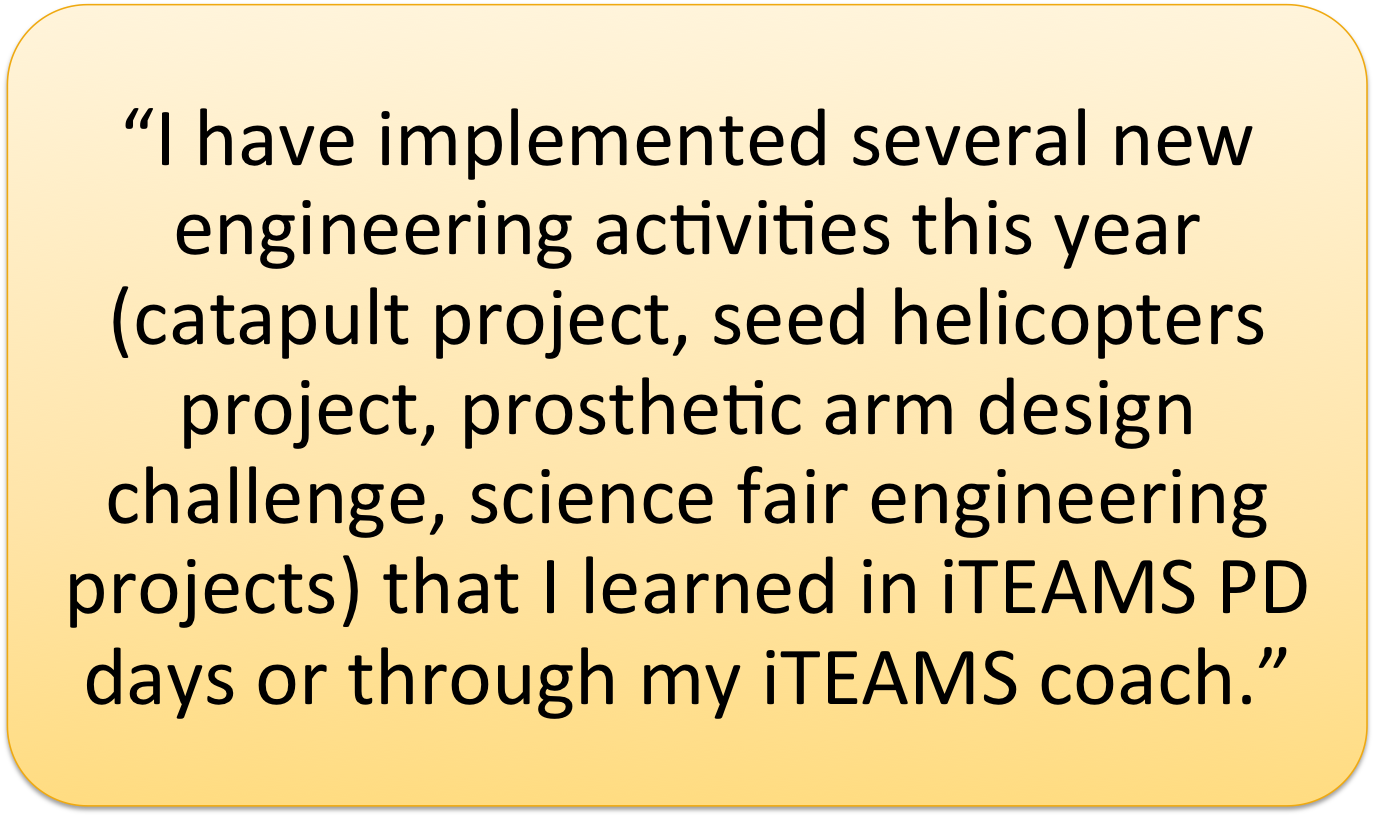 iTEAMS CELEBRATION
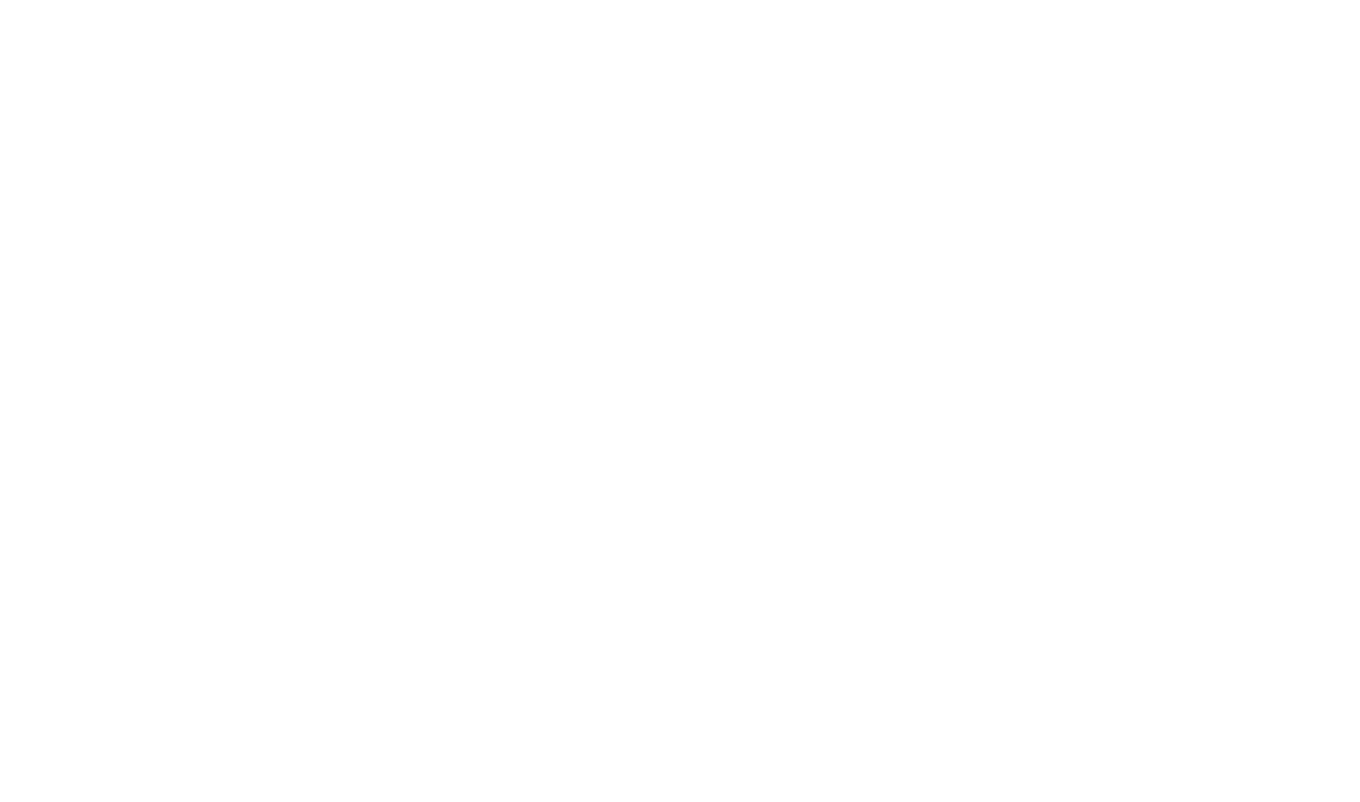 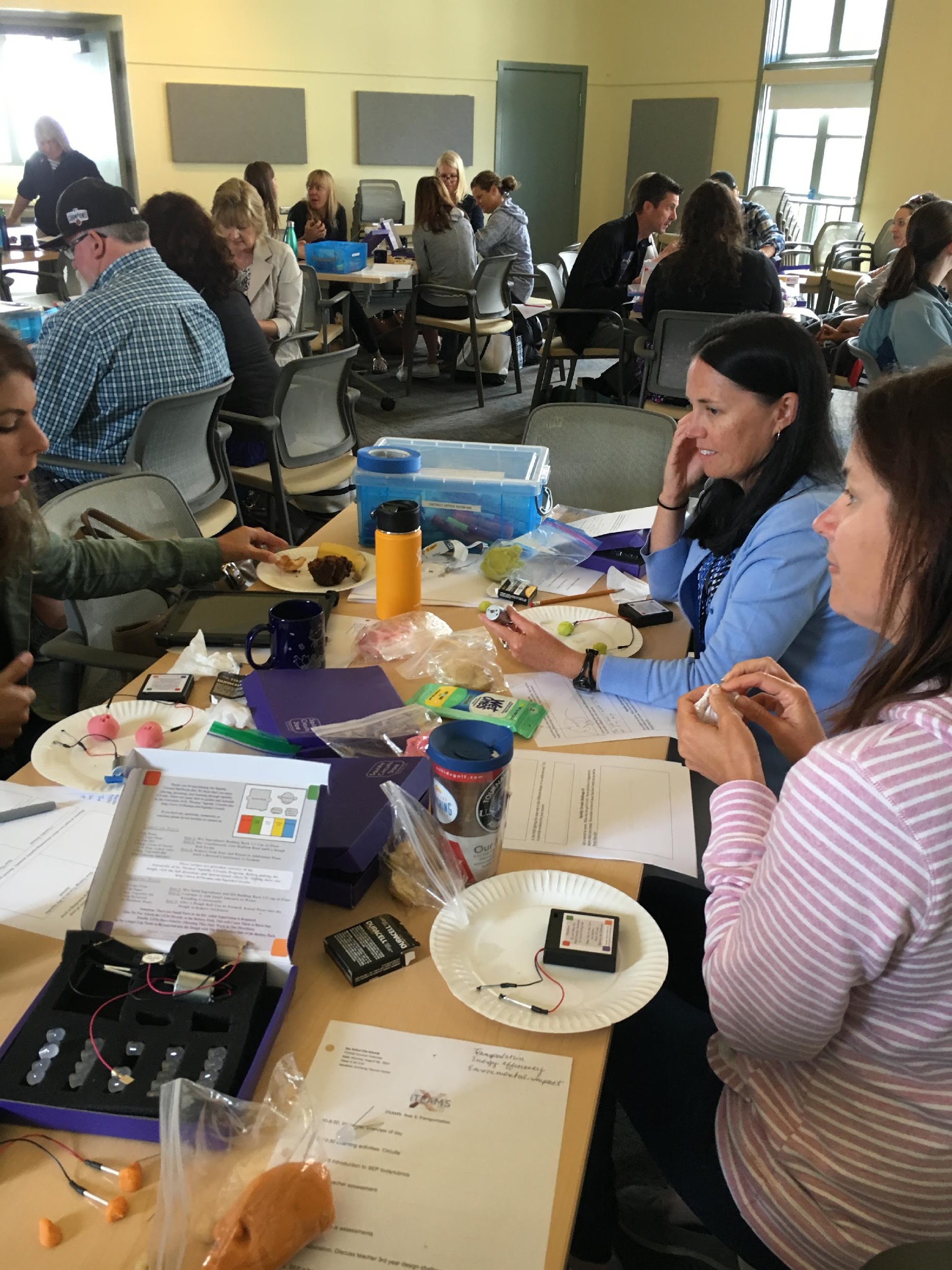 [Speaker Notes: Welcome.]
iTEAMS CELEBRATION
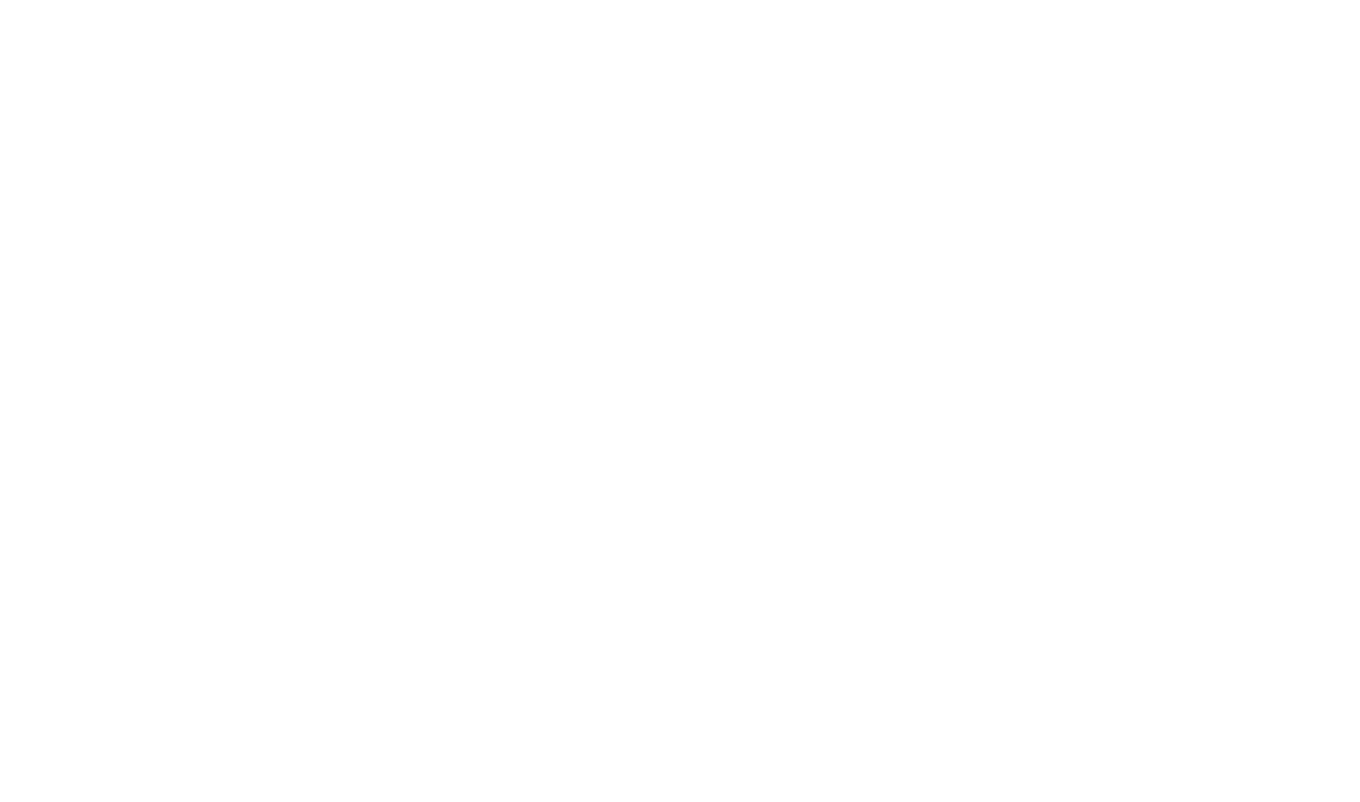 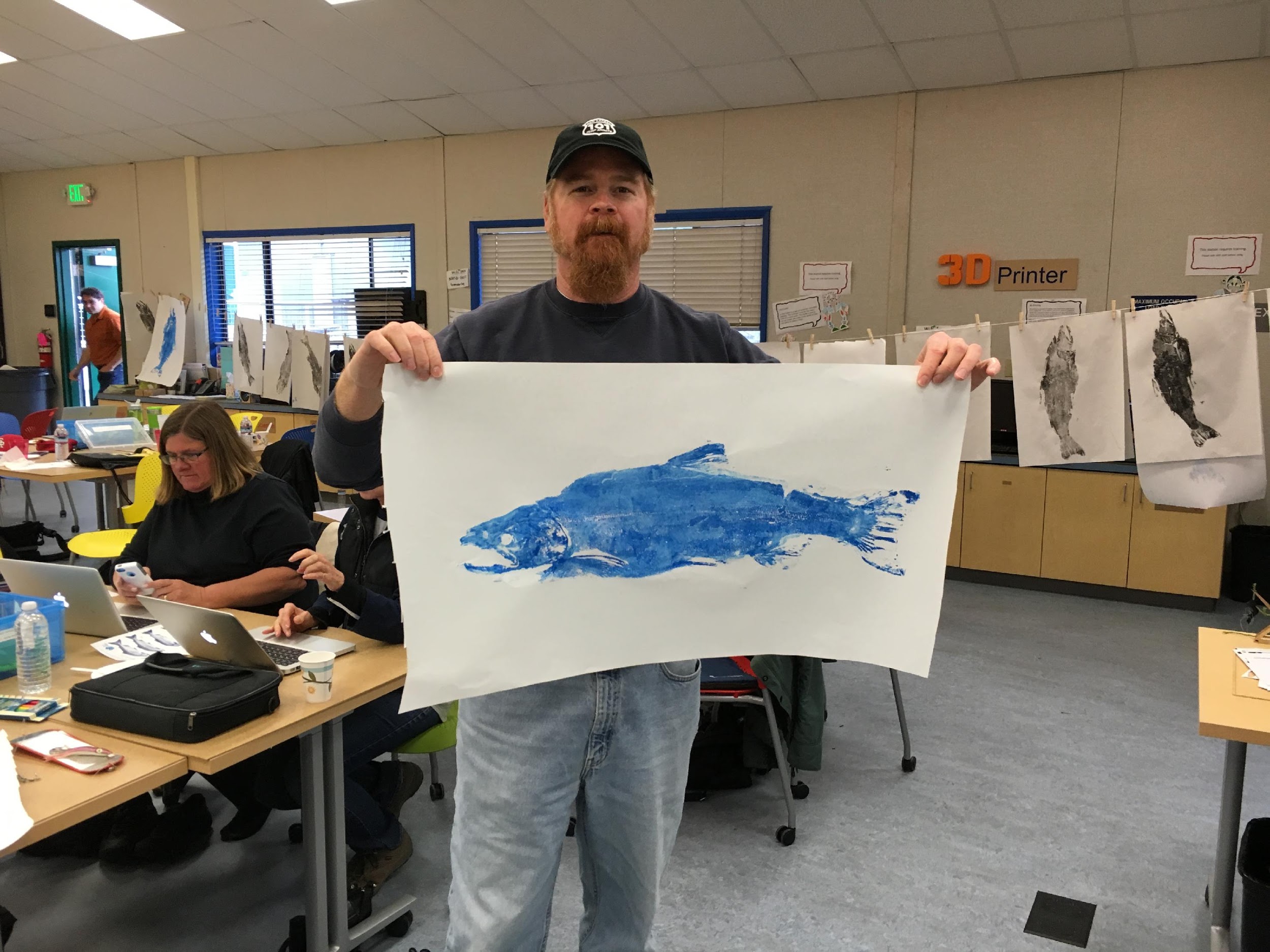 iTEAMS CELEBRATION
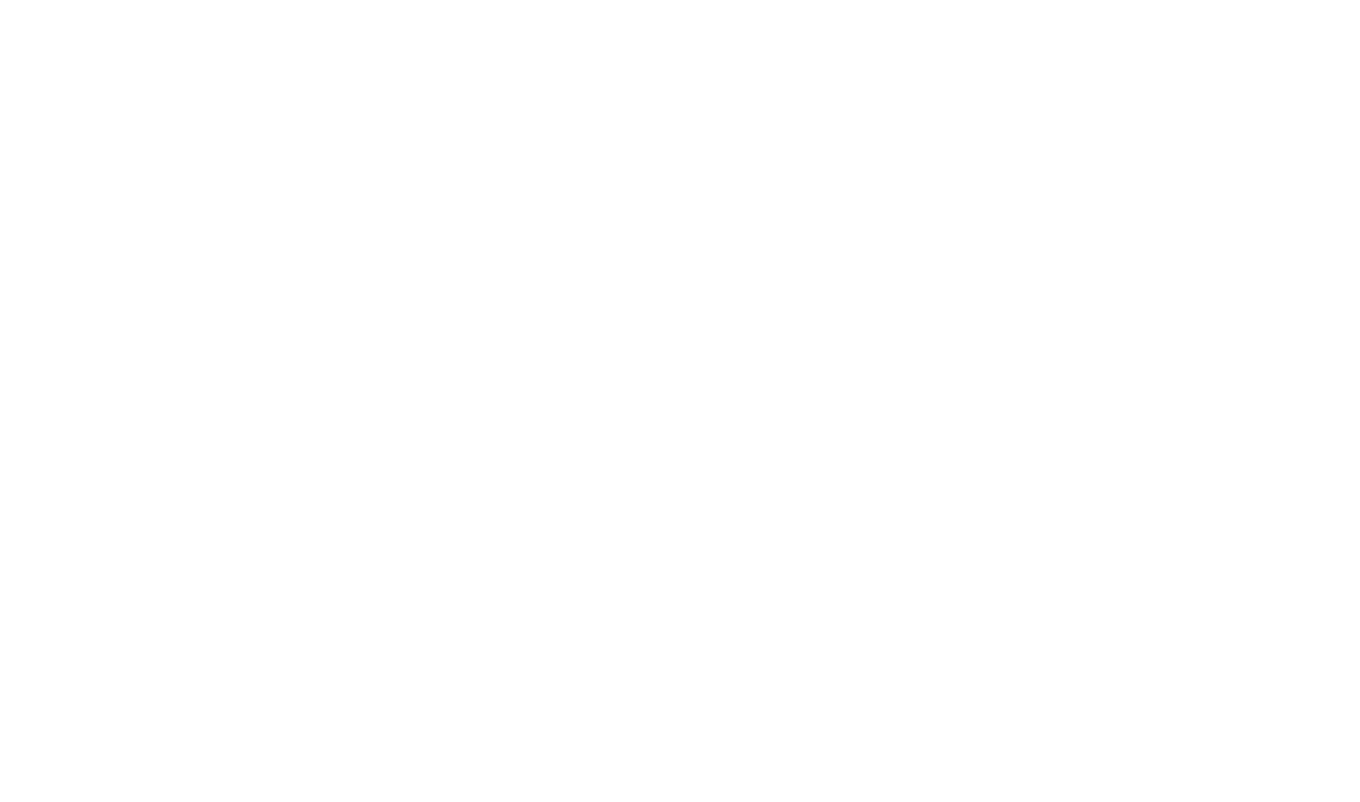 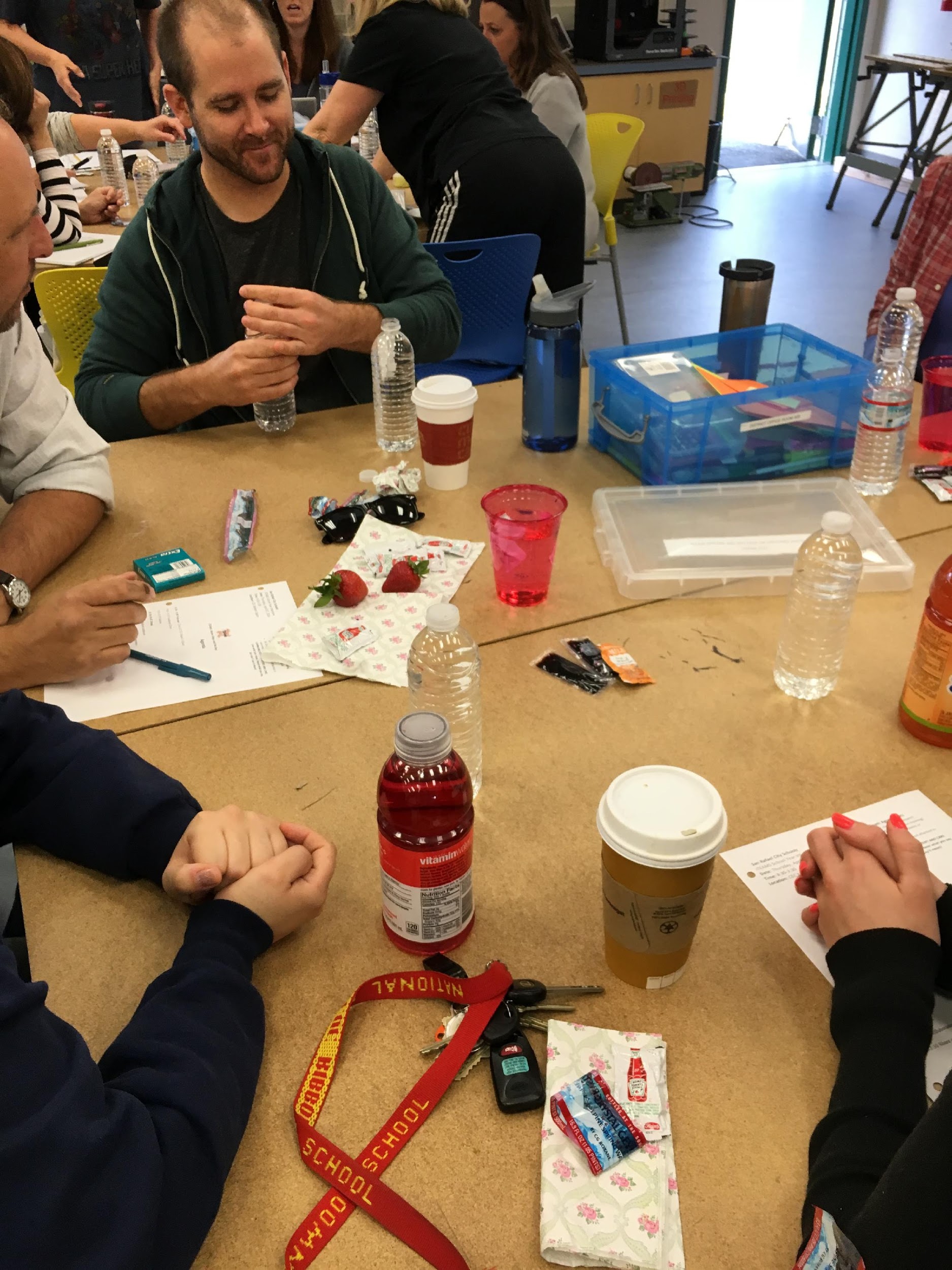 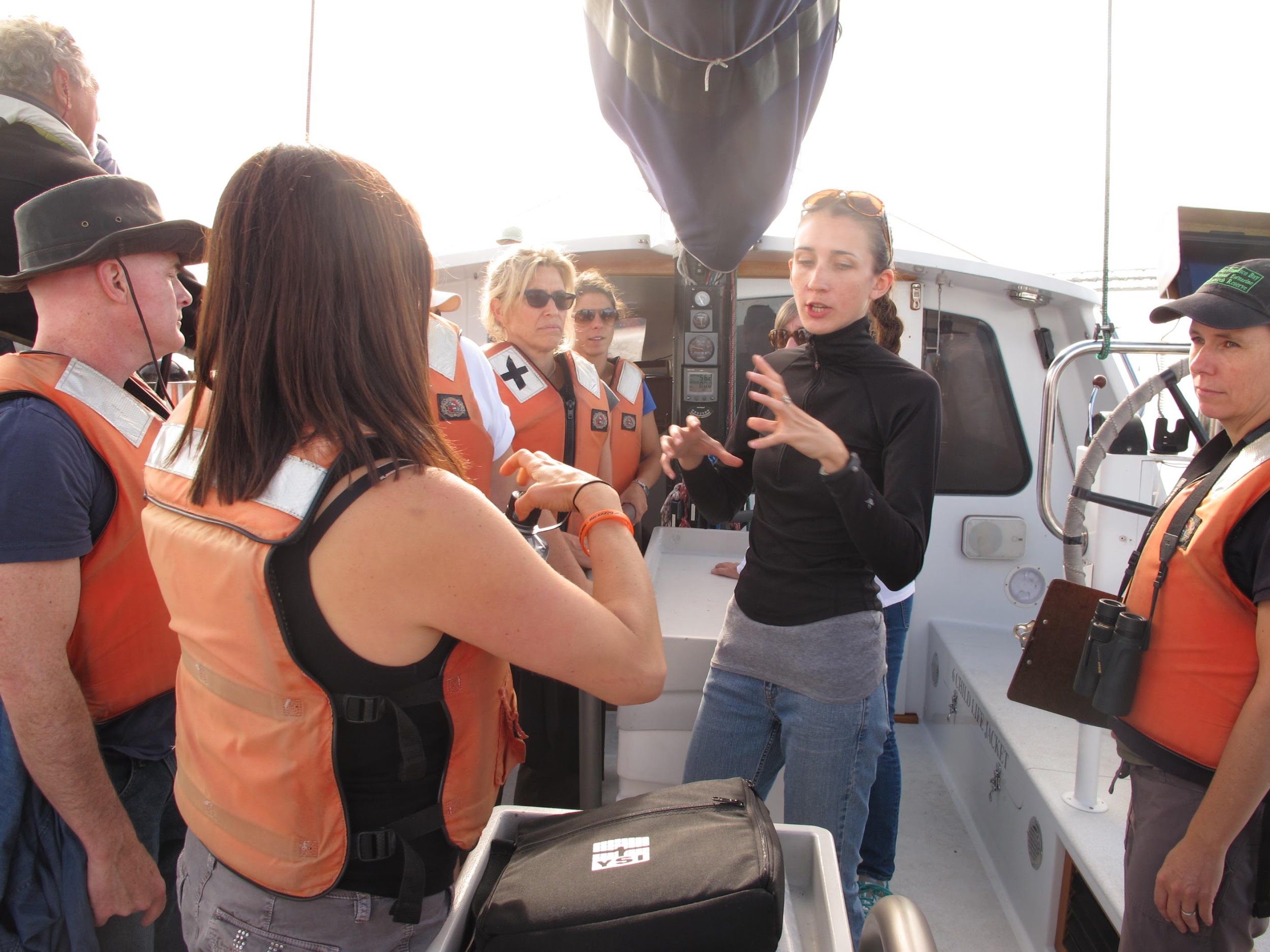 iTEAMS TEACHER REFLECTION
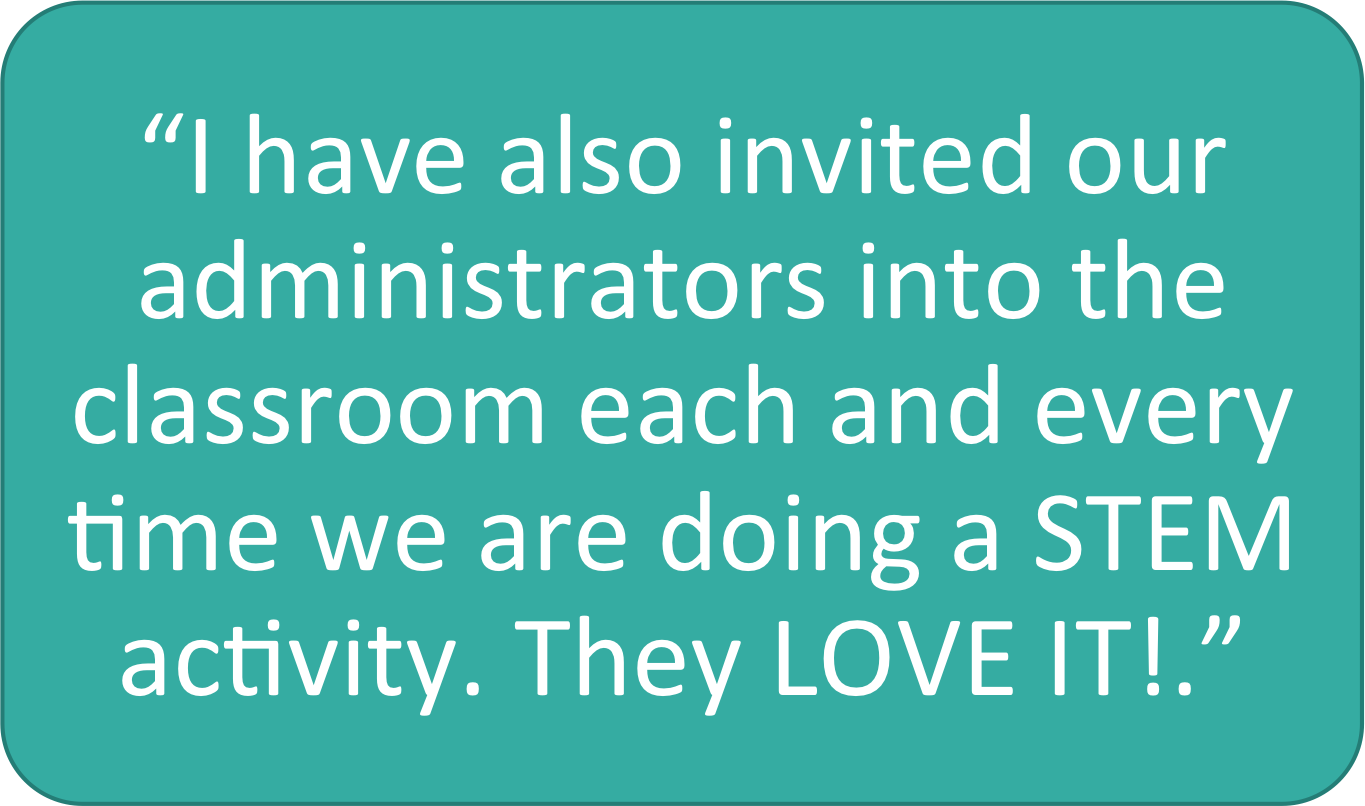 iTEAMS CELEBRATION
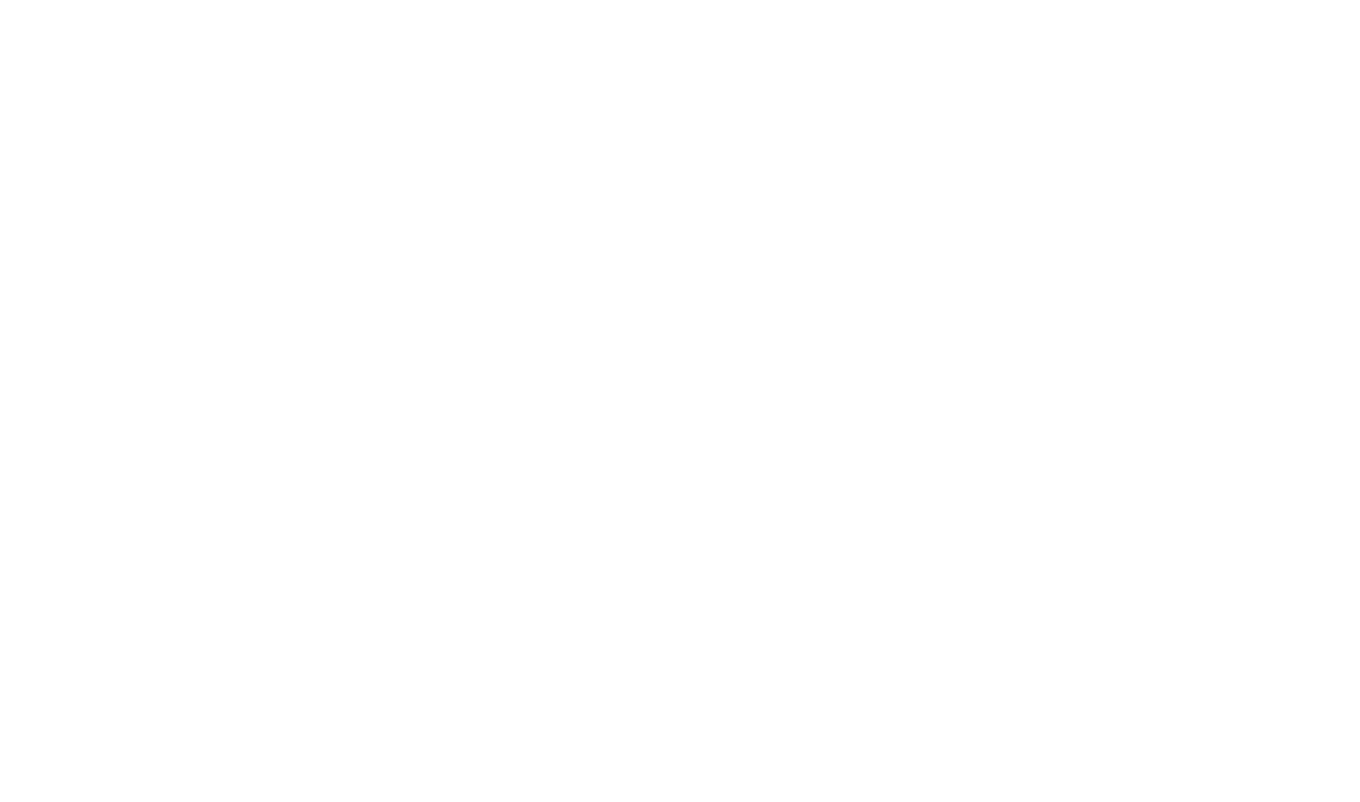 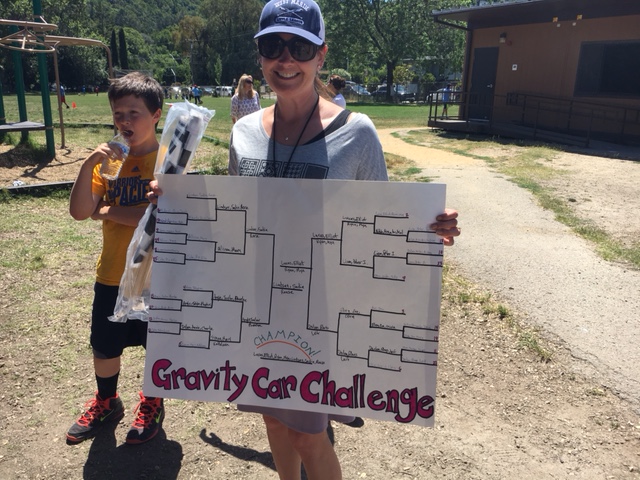 iTEAMS TEACHER REFLECTION
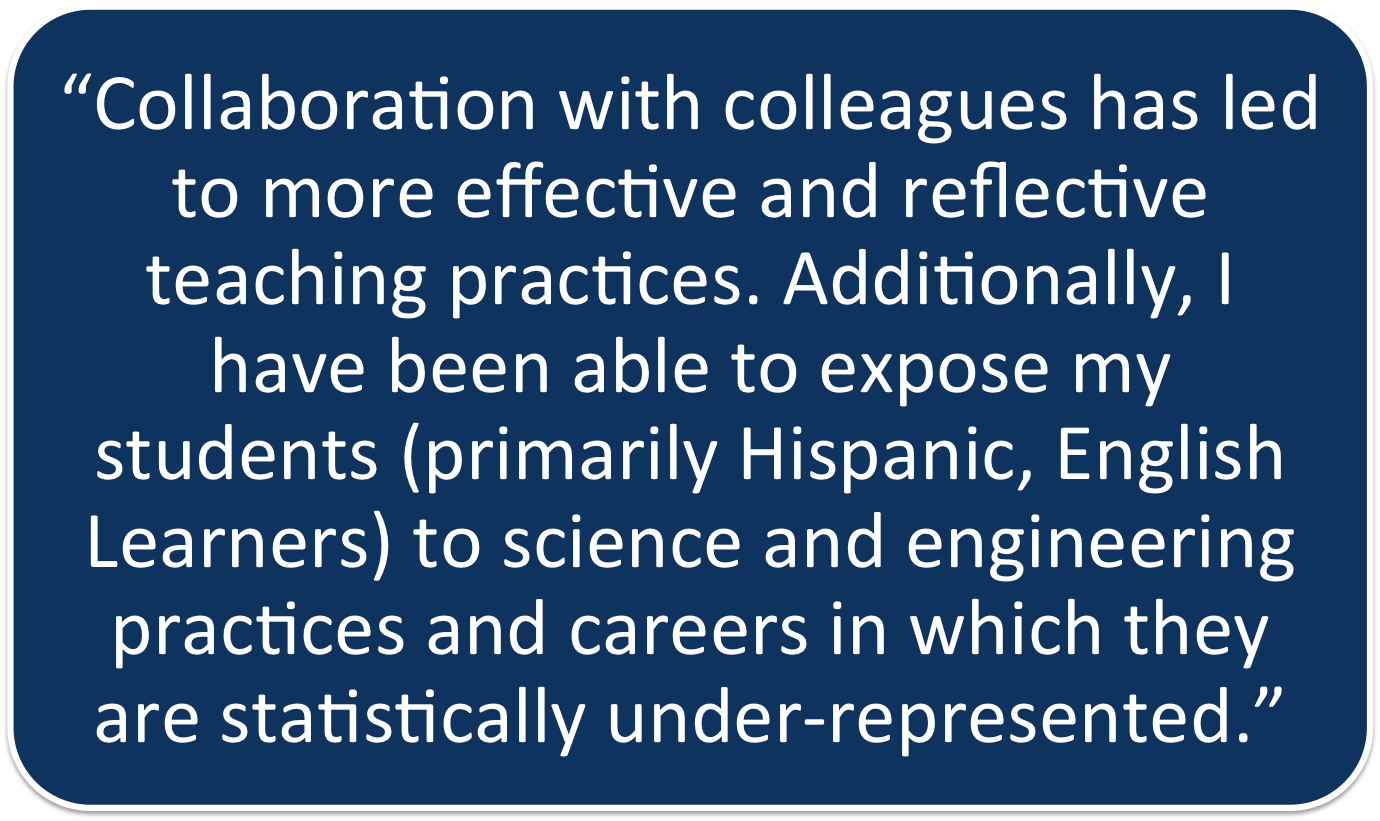 iTEAMS CELEBRATION
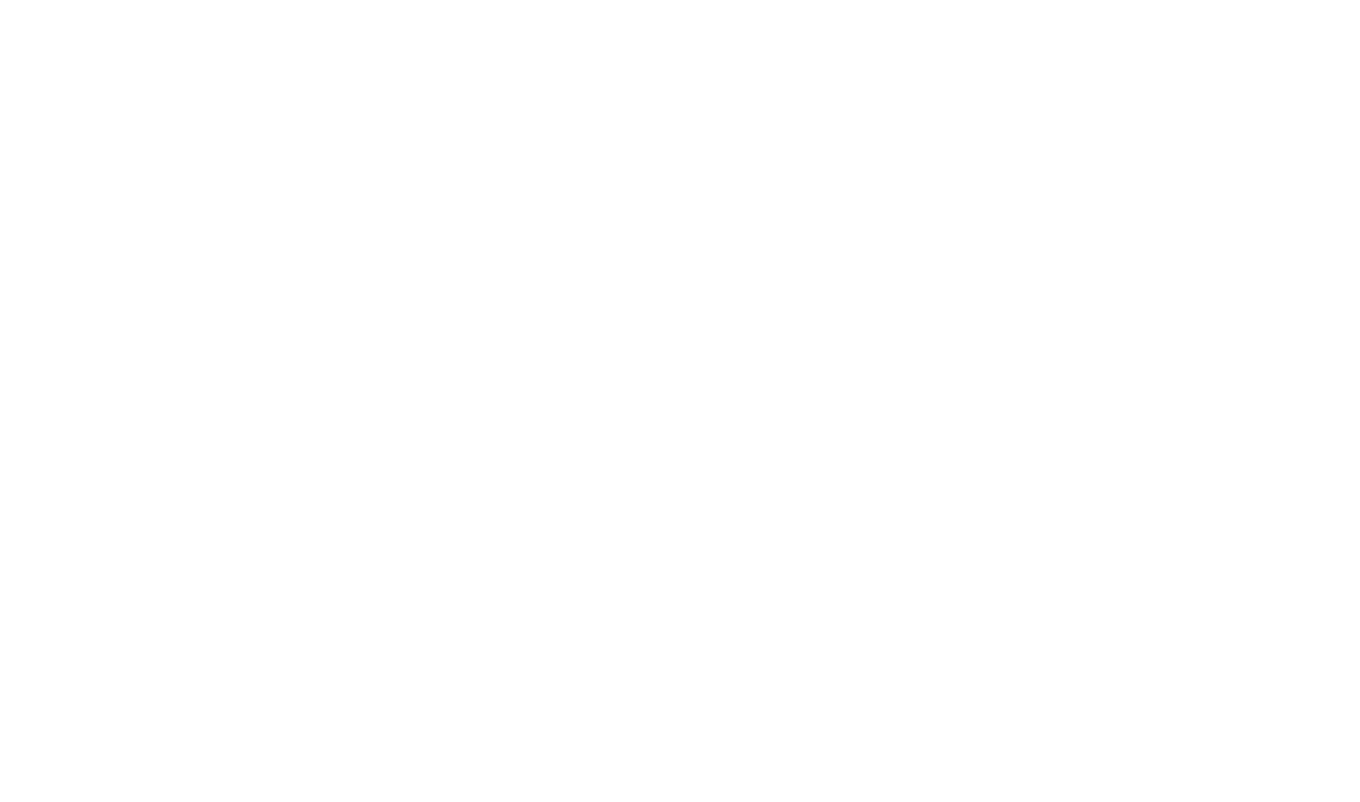 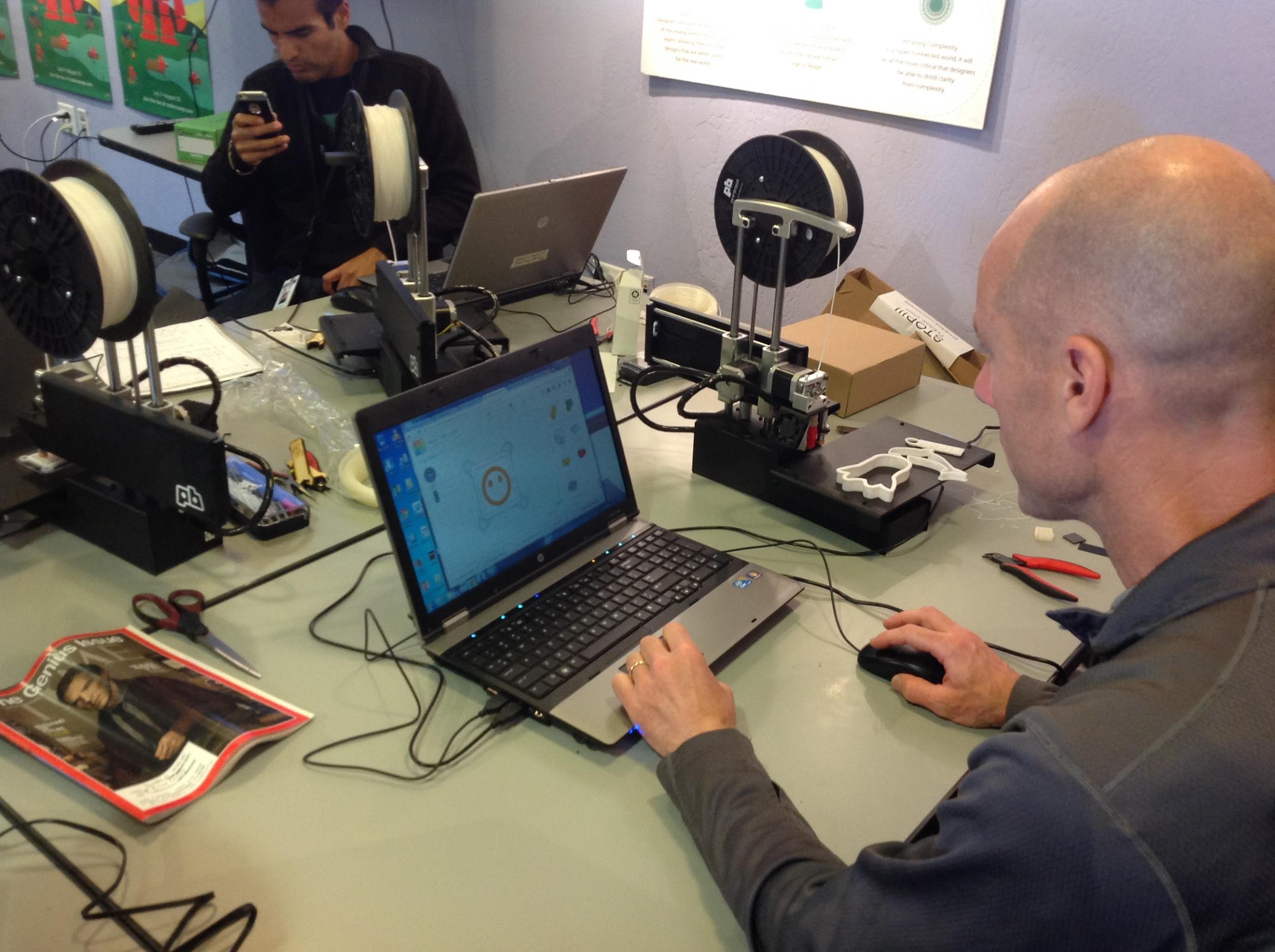 iTEAMS CELEBRATION
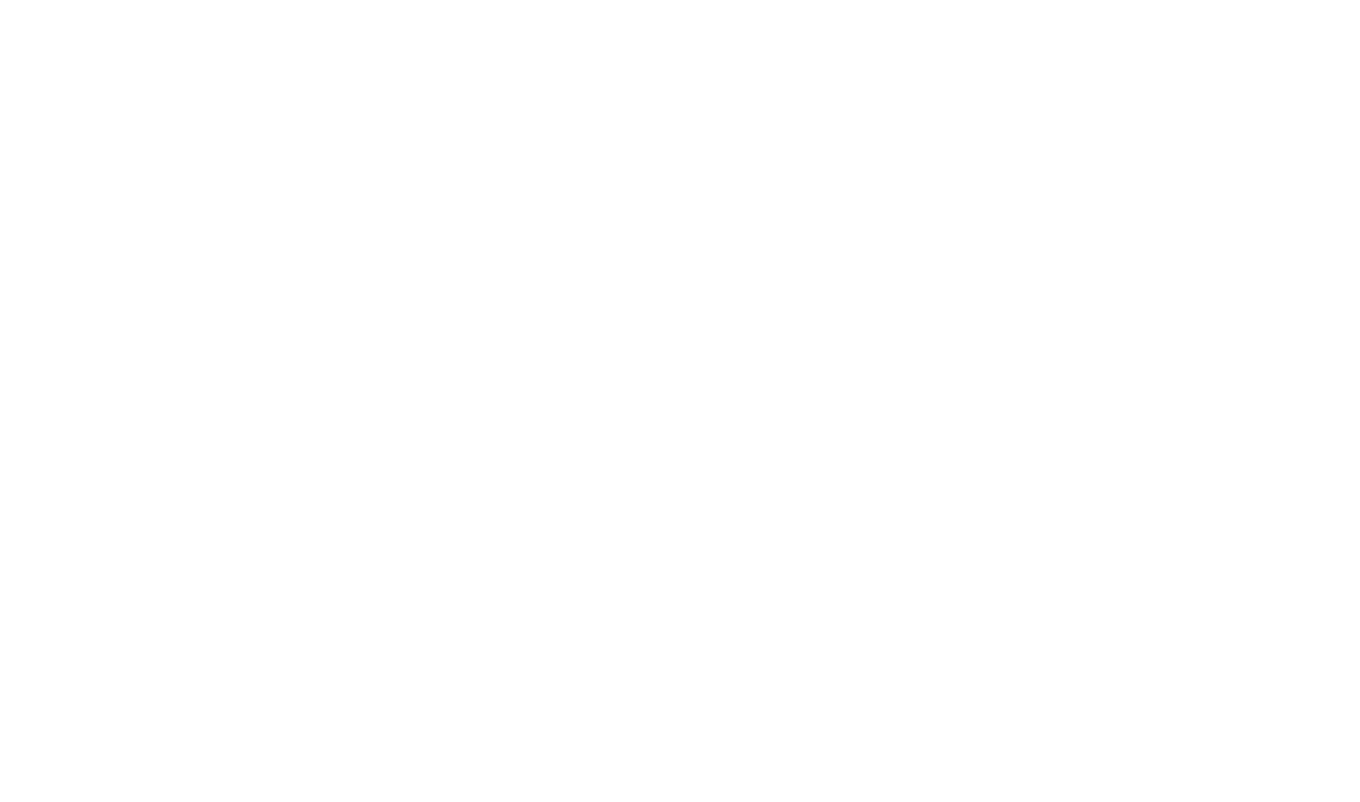 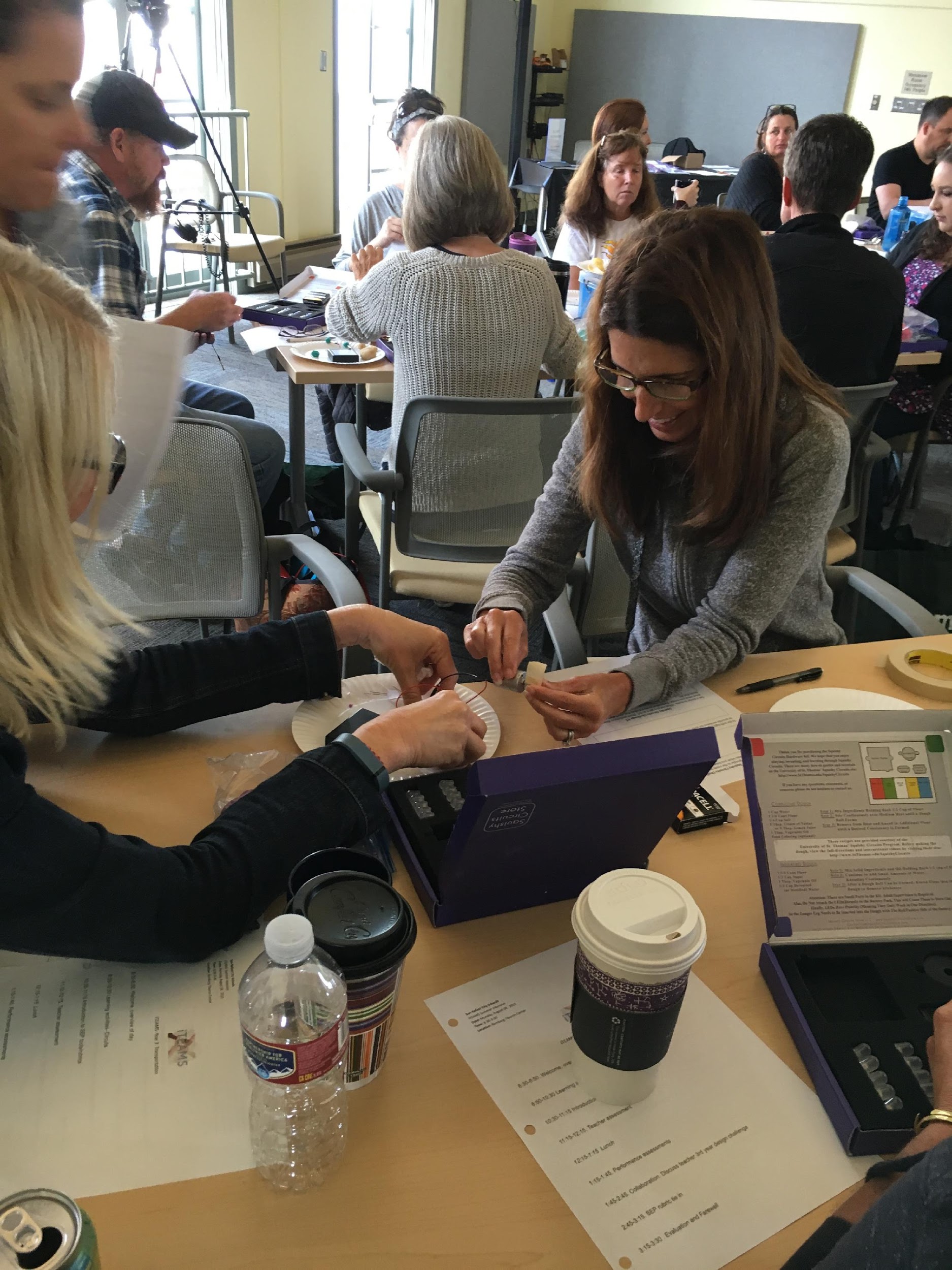 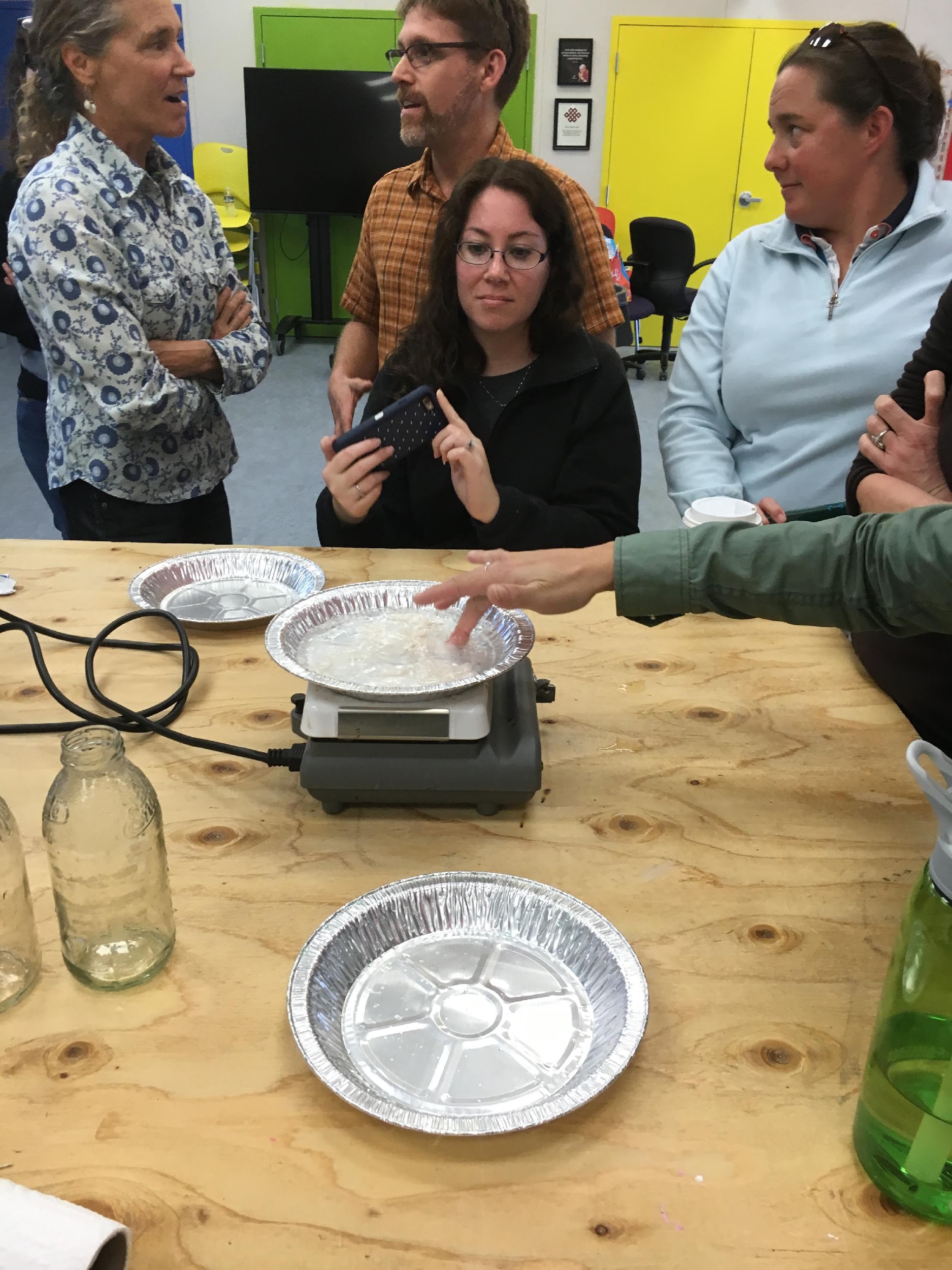 iTEAMS TEACHER REFLECTION
iTEAMS CELEBRATION
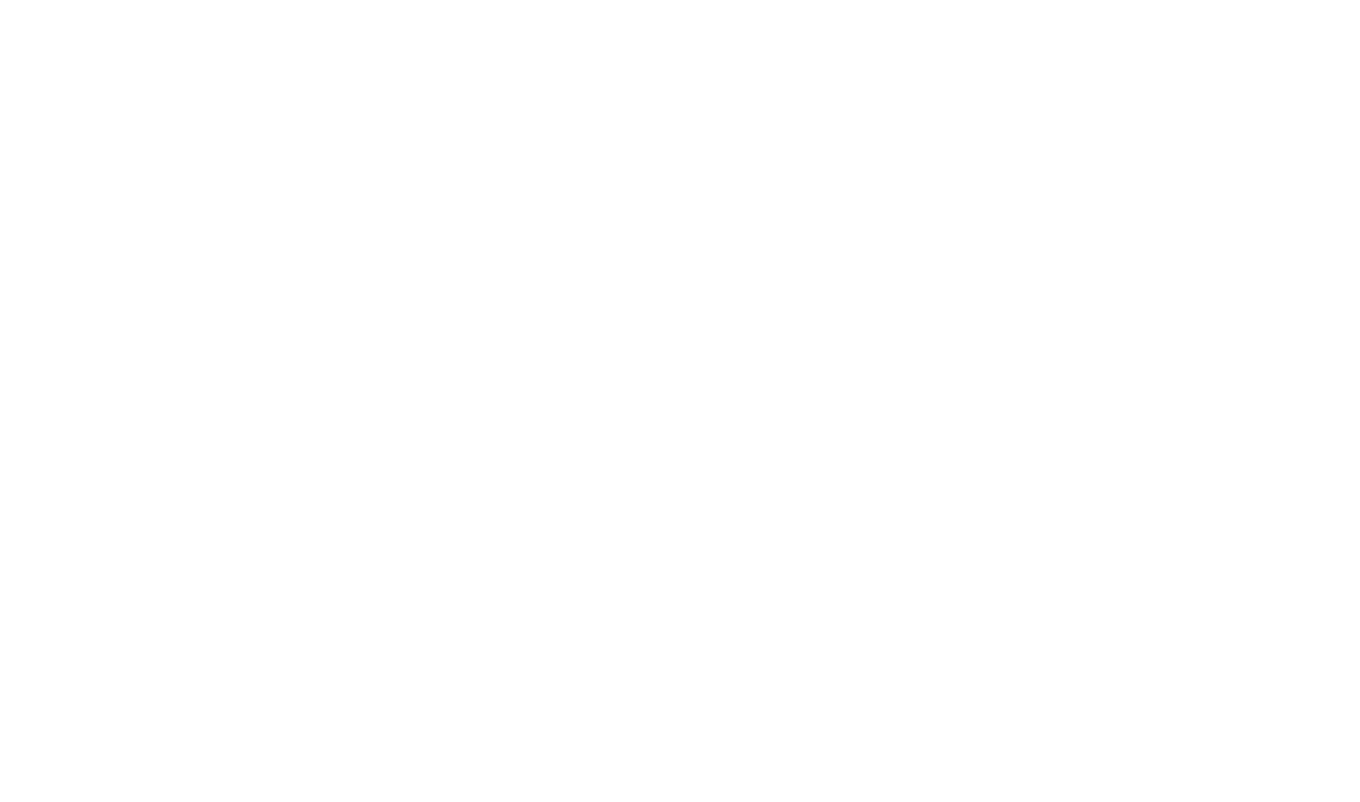 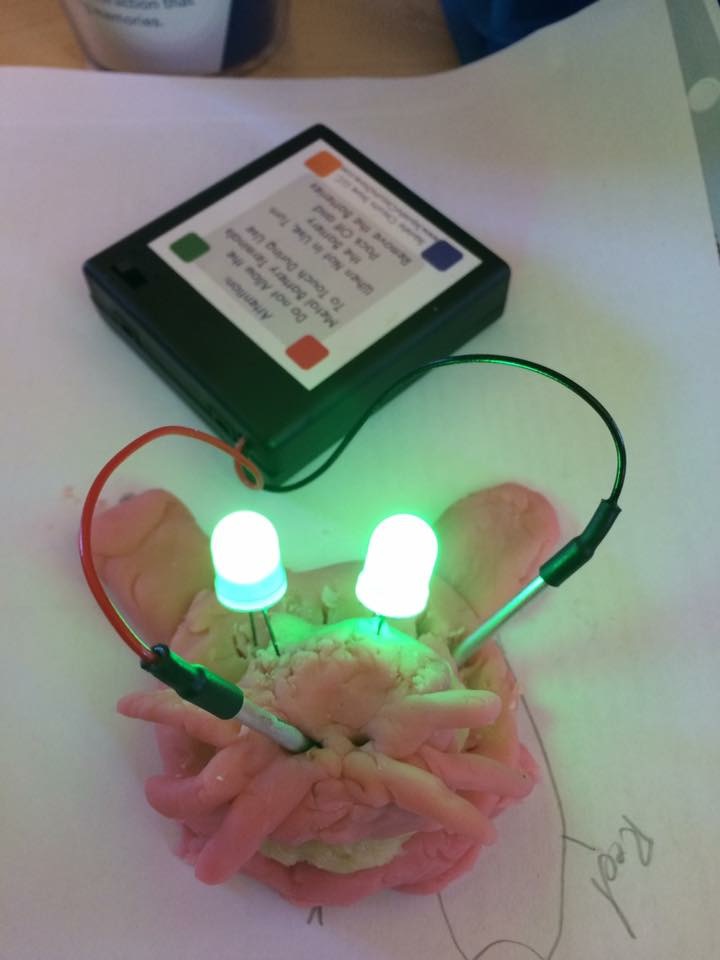 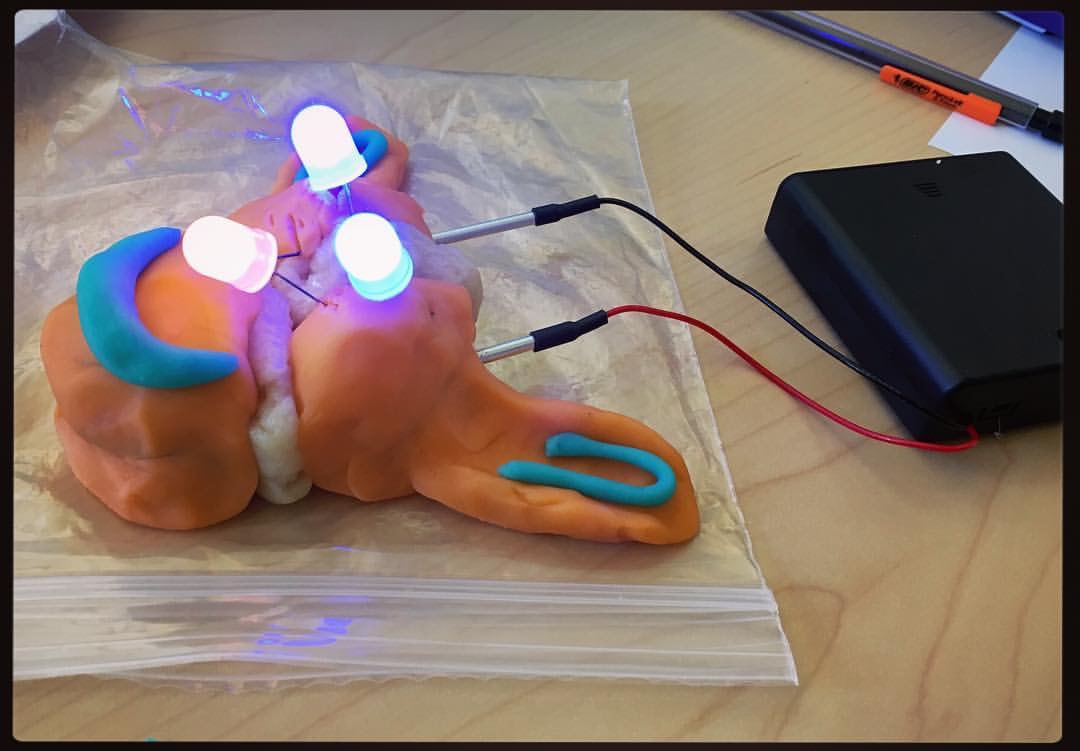 iTEAMS TEACHER REFLECTION
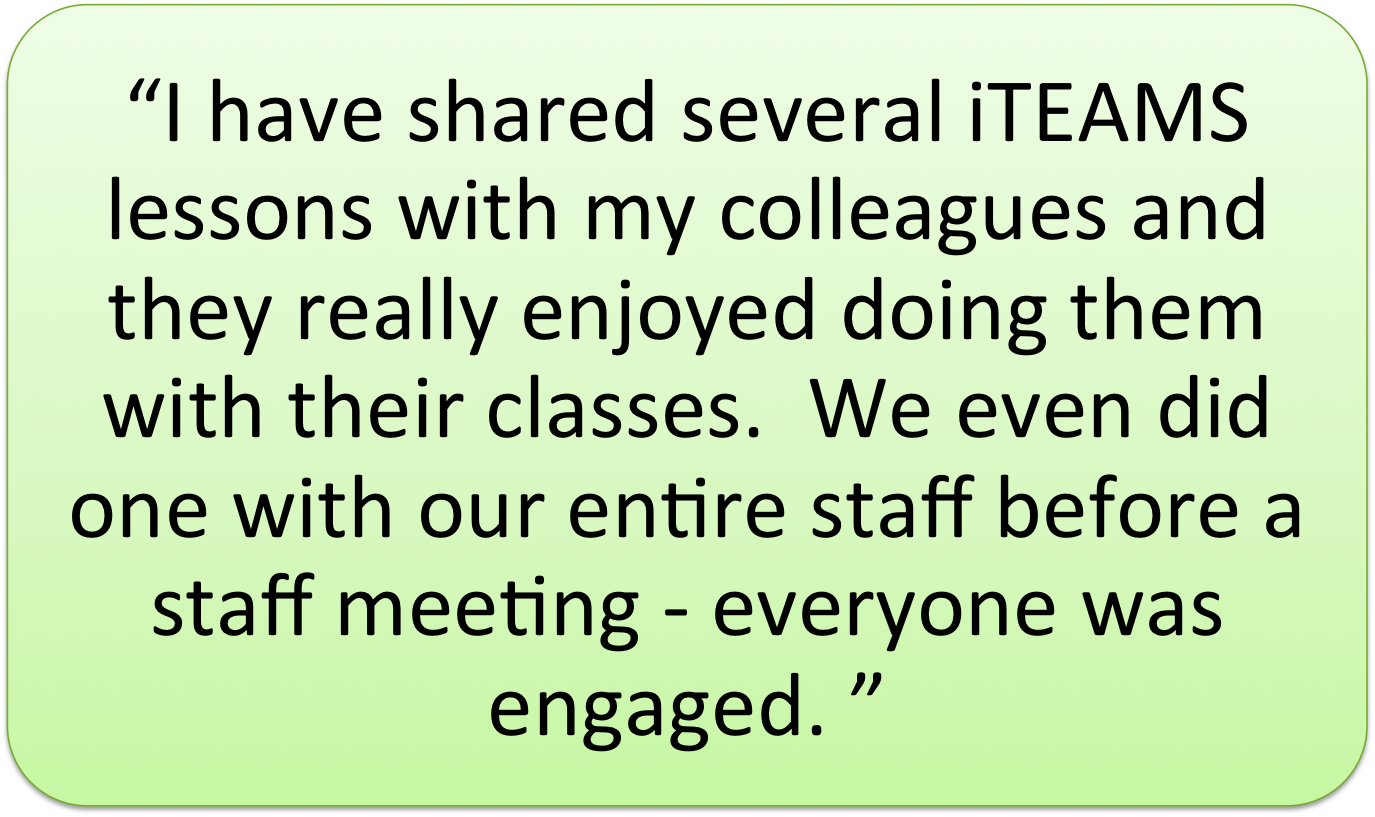 iTEAMS CELEBRATION
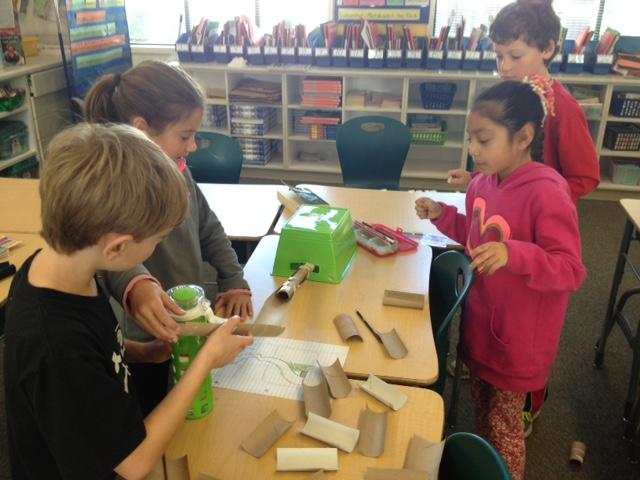 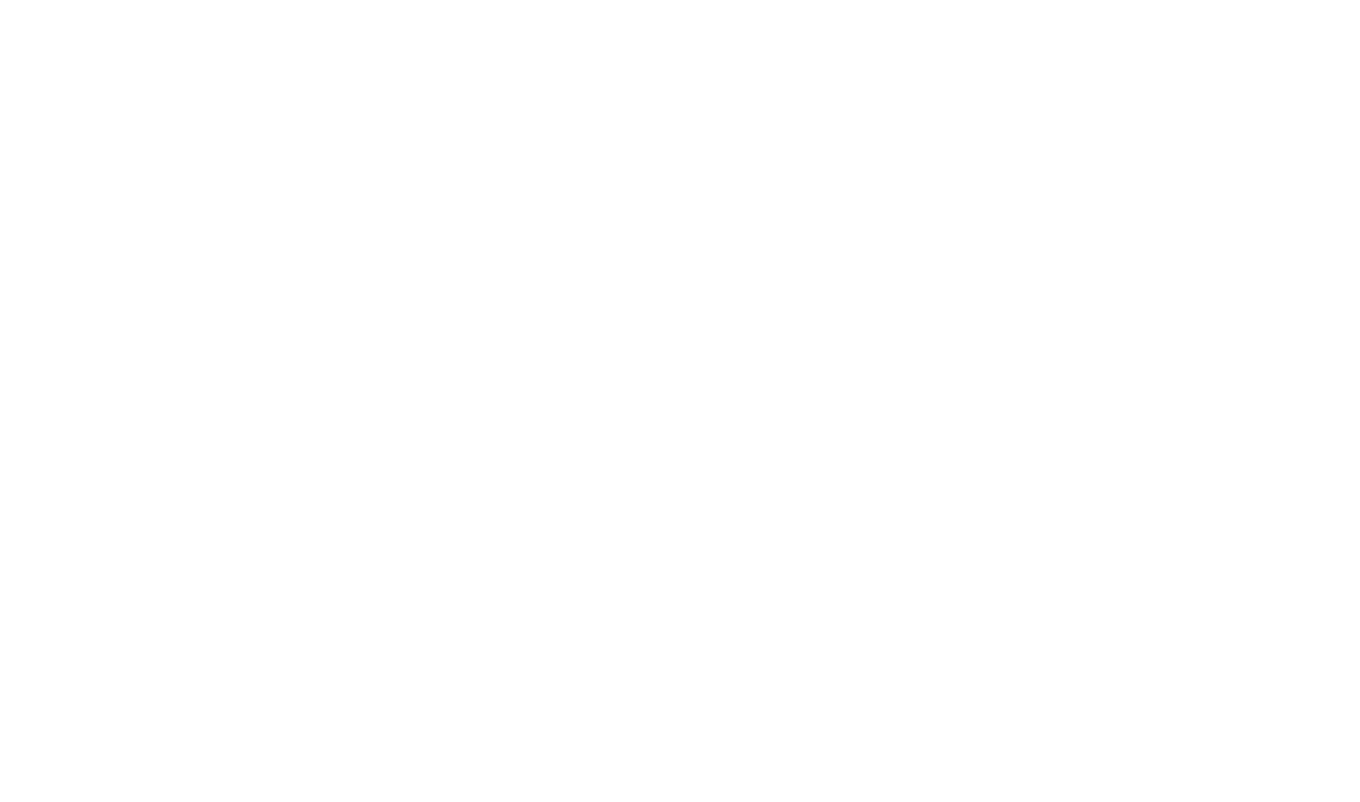 iTEAMS CELEBRATION
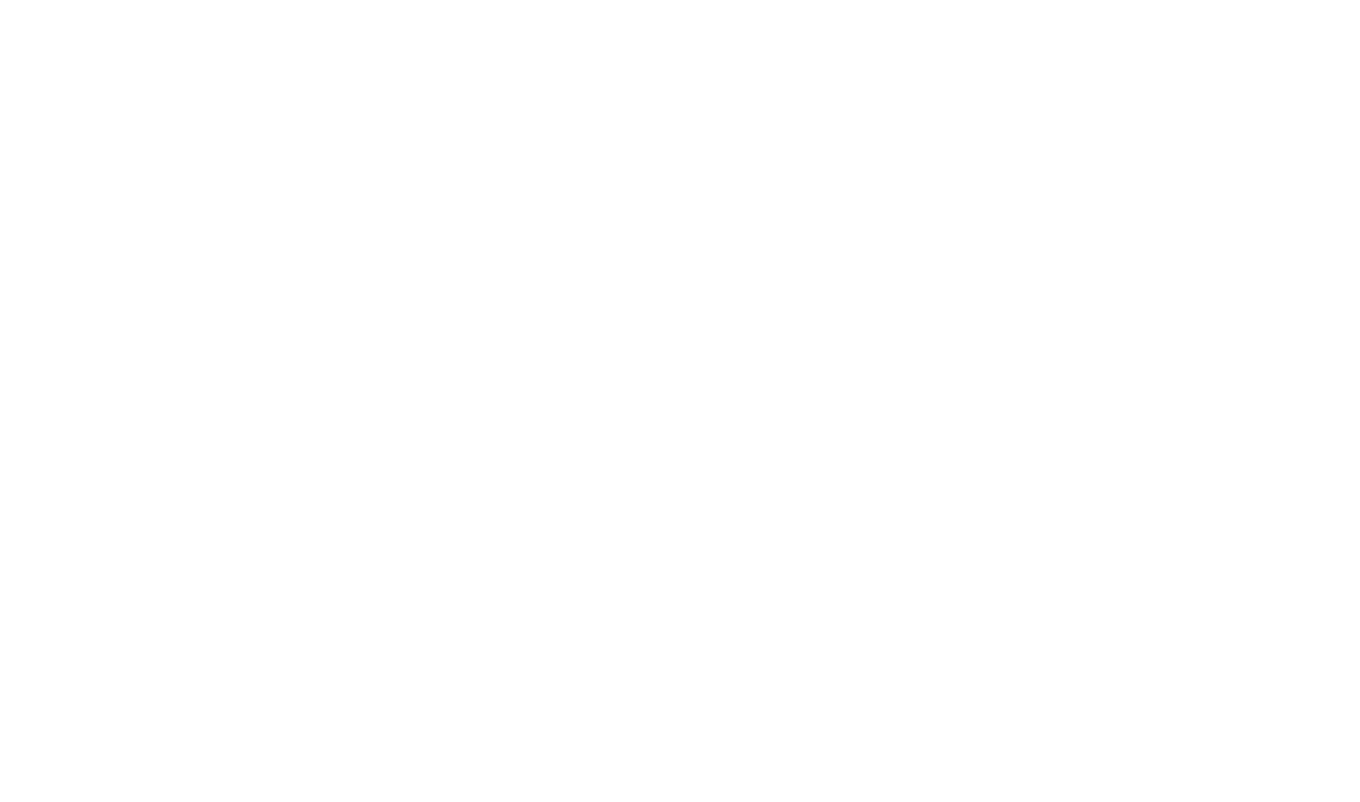 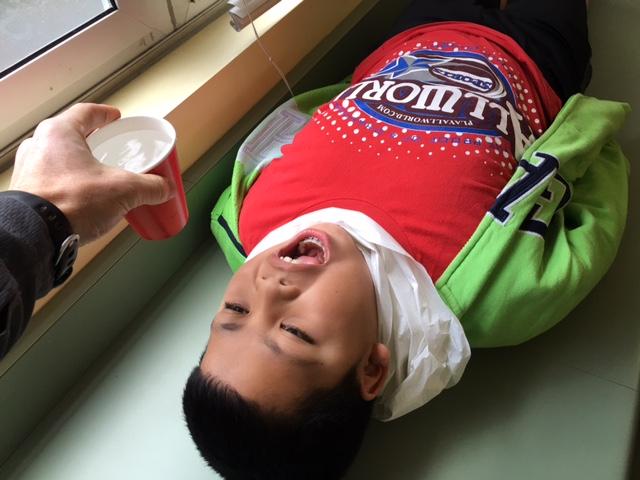 iTEAMS TEACHER REFLECTION
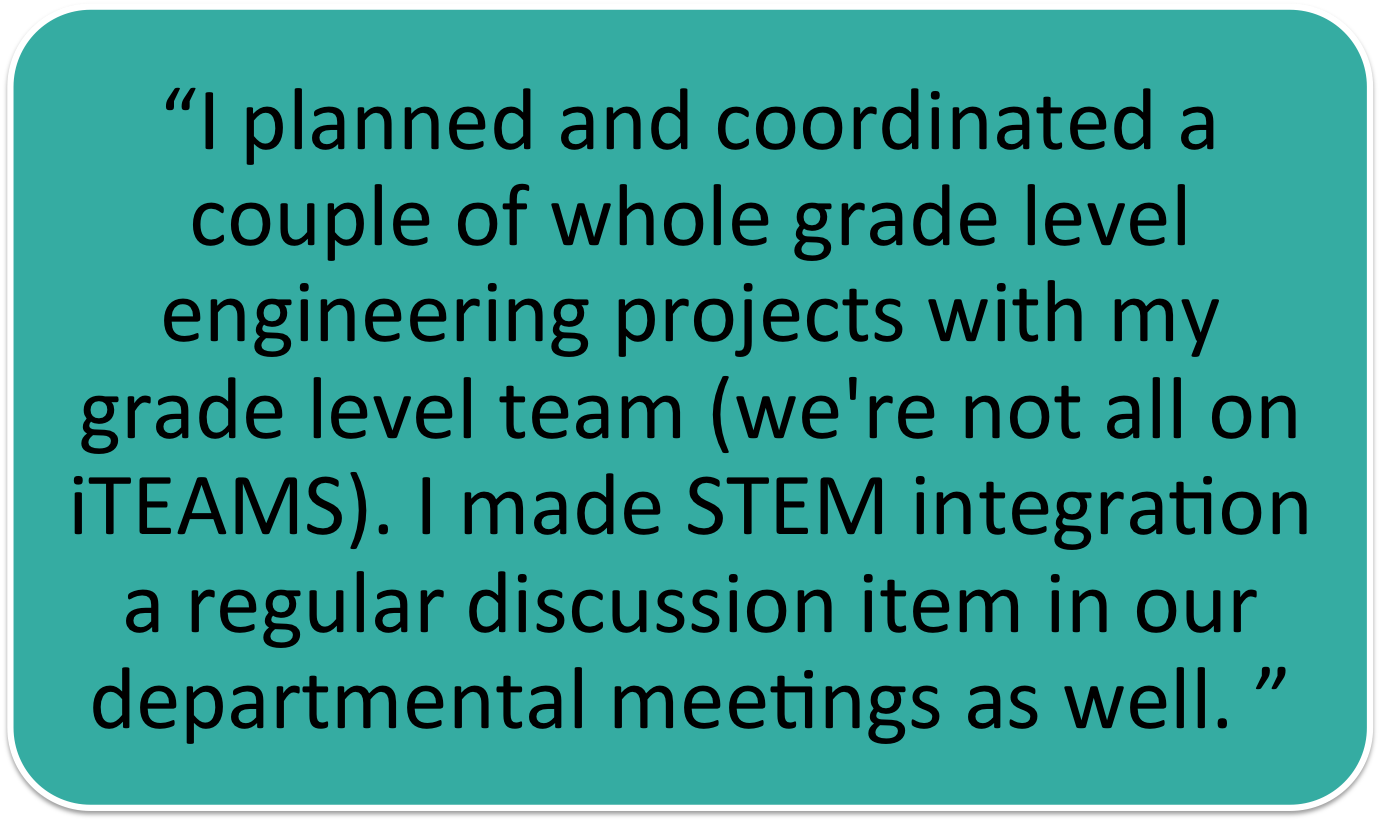 iTEAMS CELEBRATION
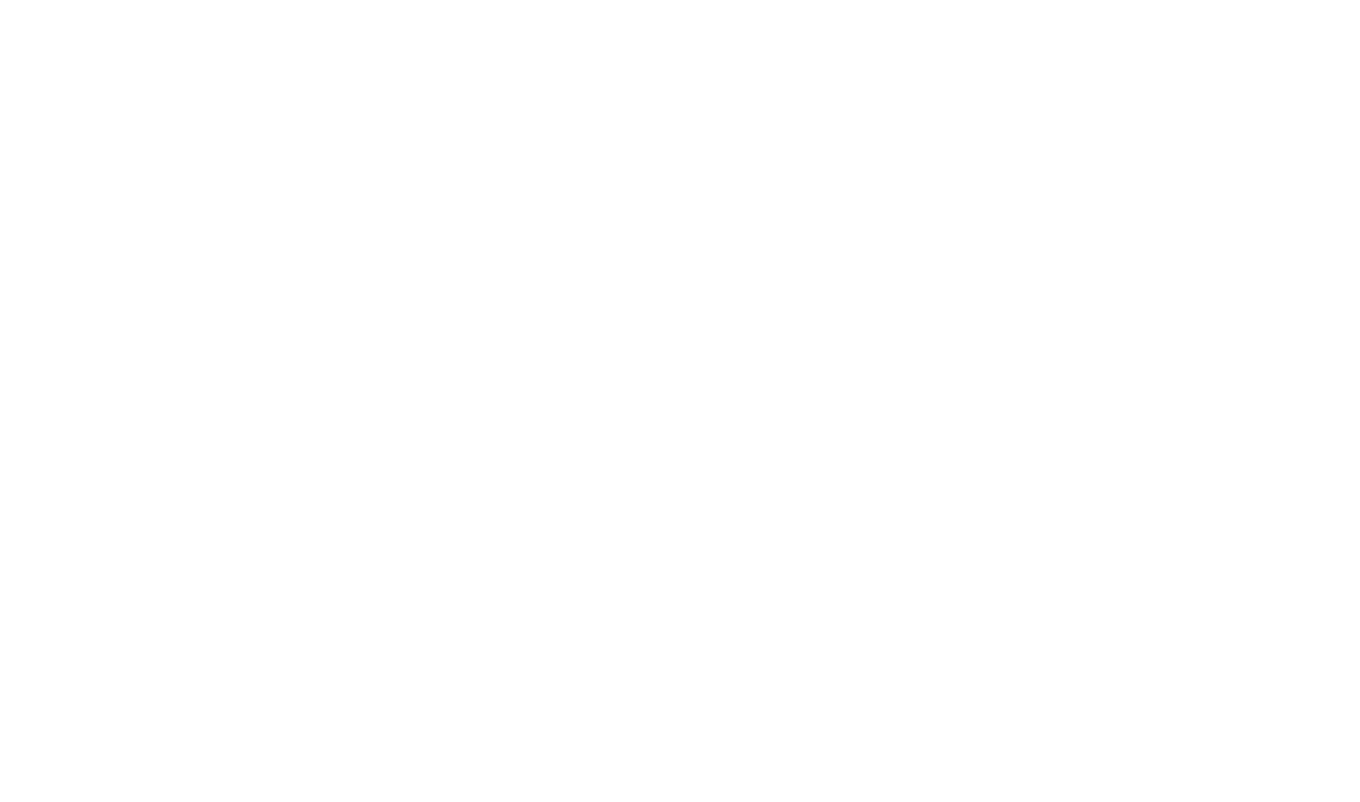 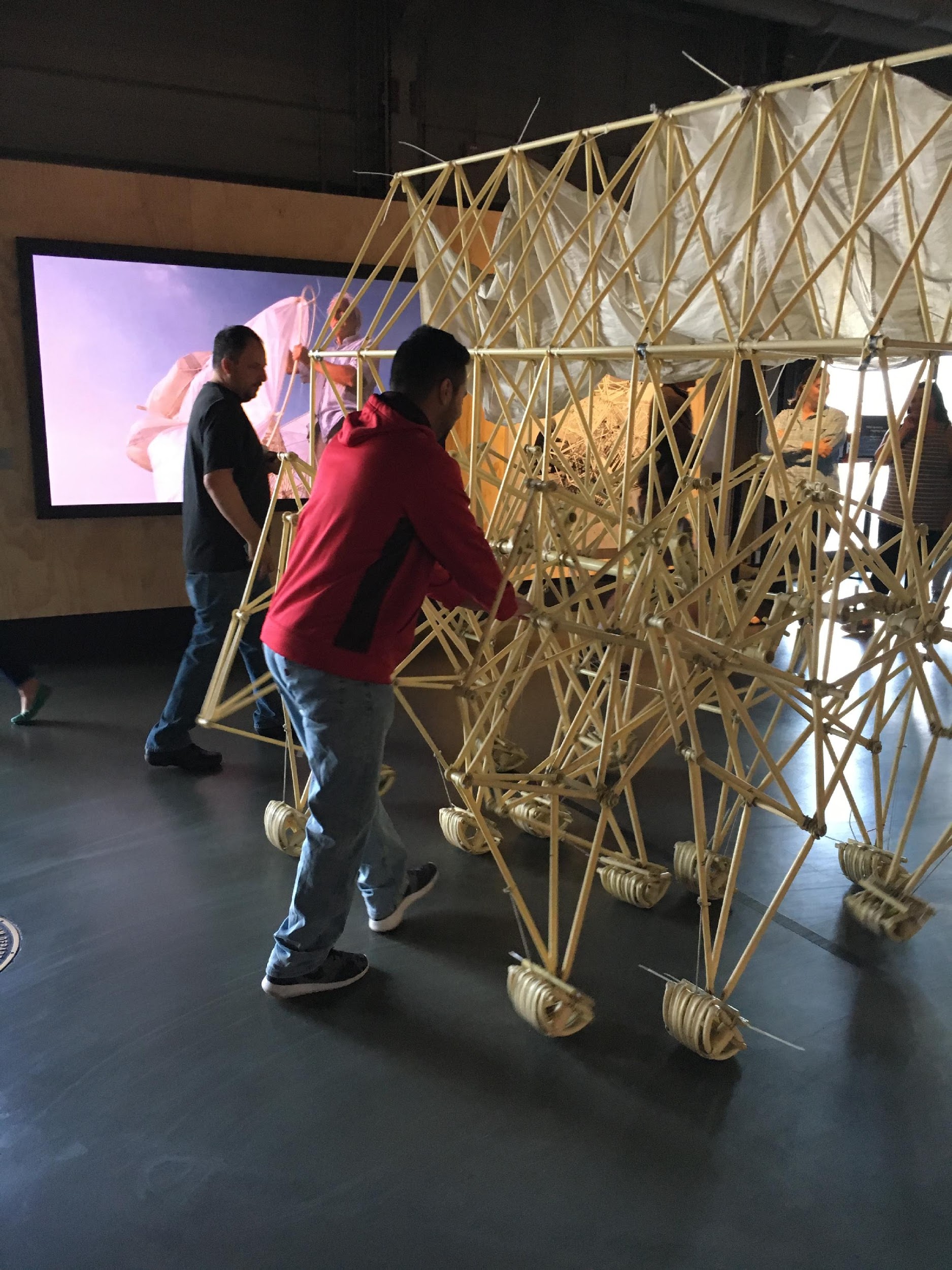 iTEAMS TEACHER REFLECTION
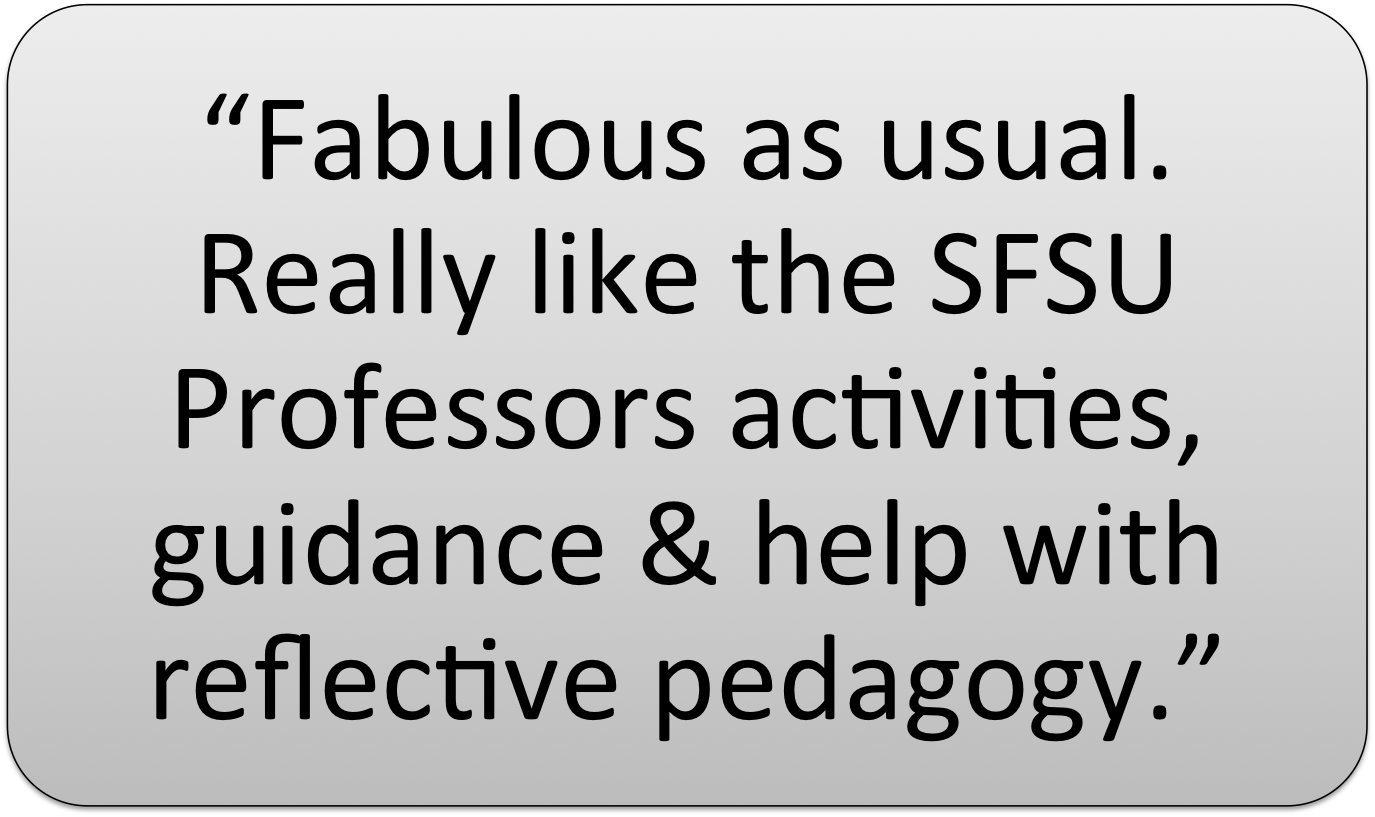 iTEAMS CELEBRATION
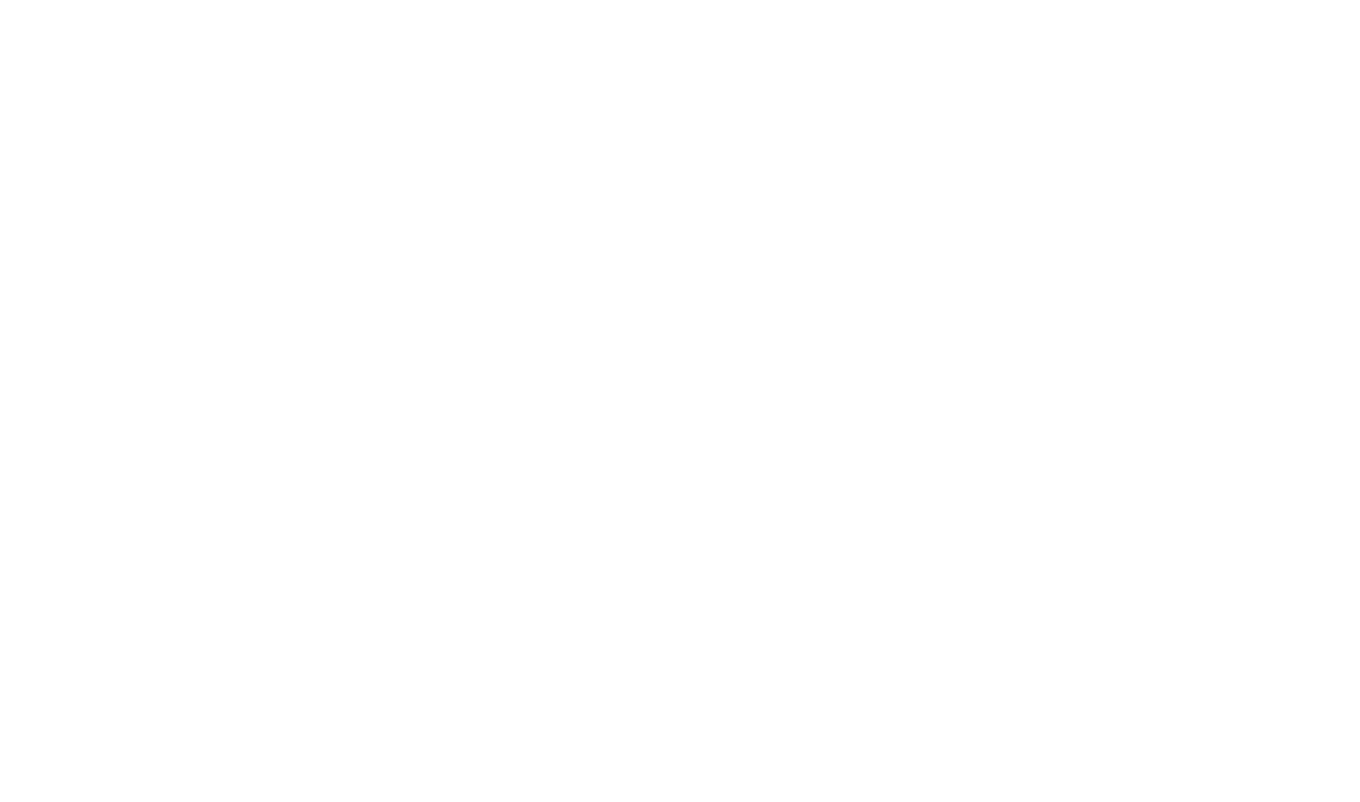 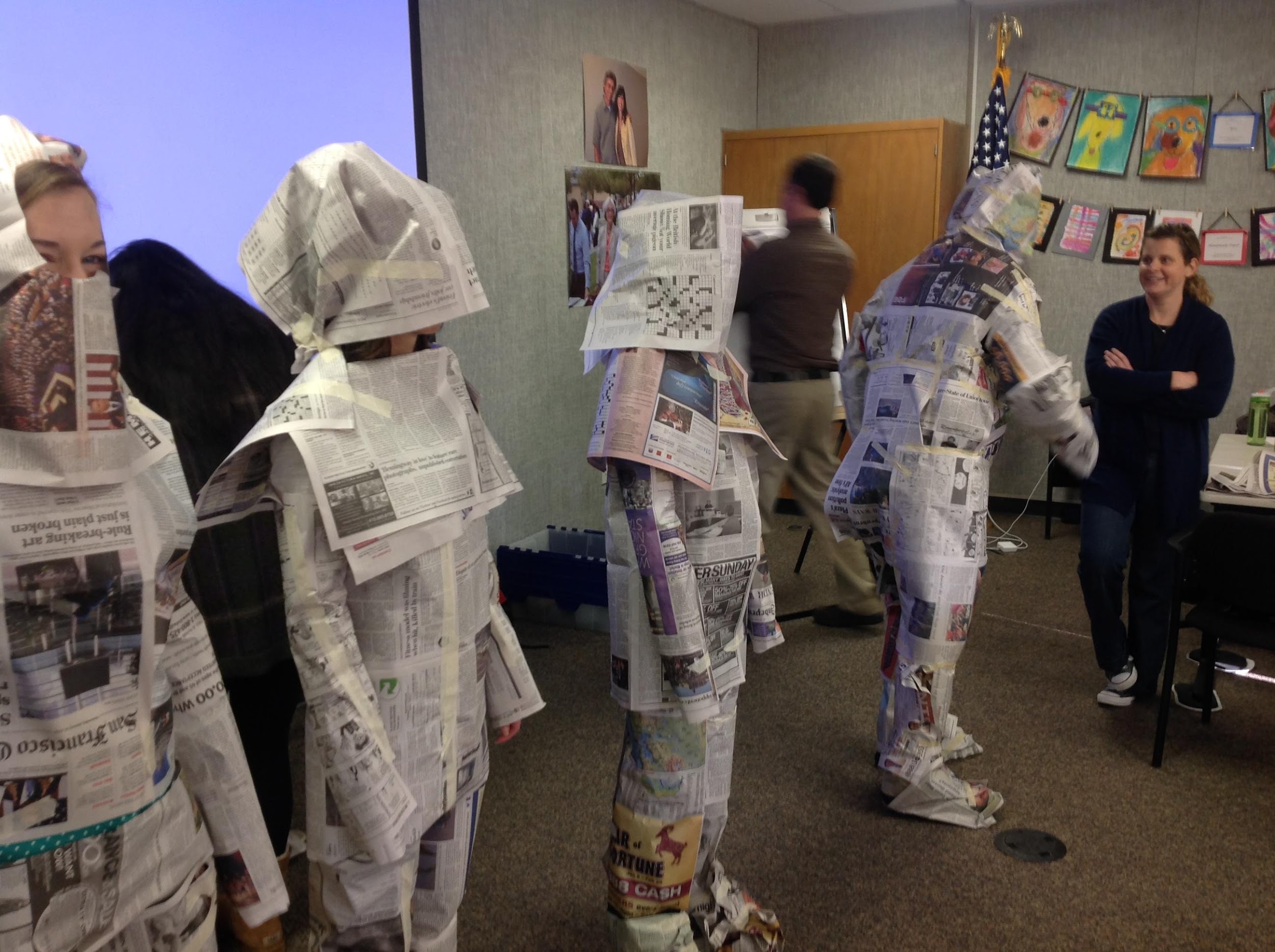 iTEAMS TEACHER REFLECTION
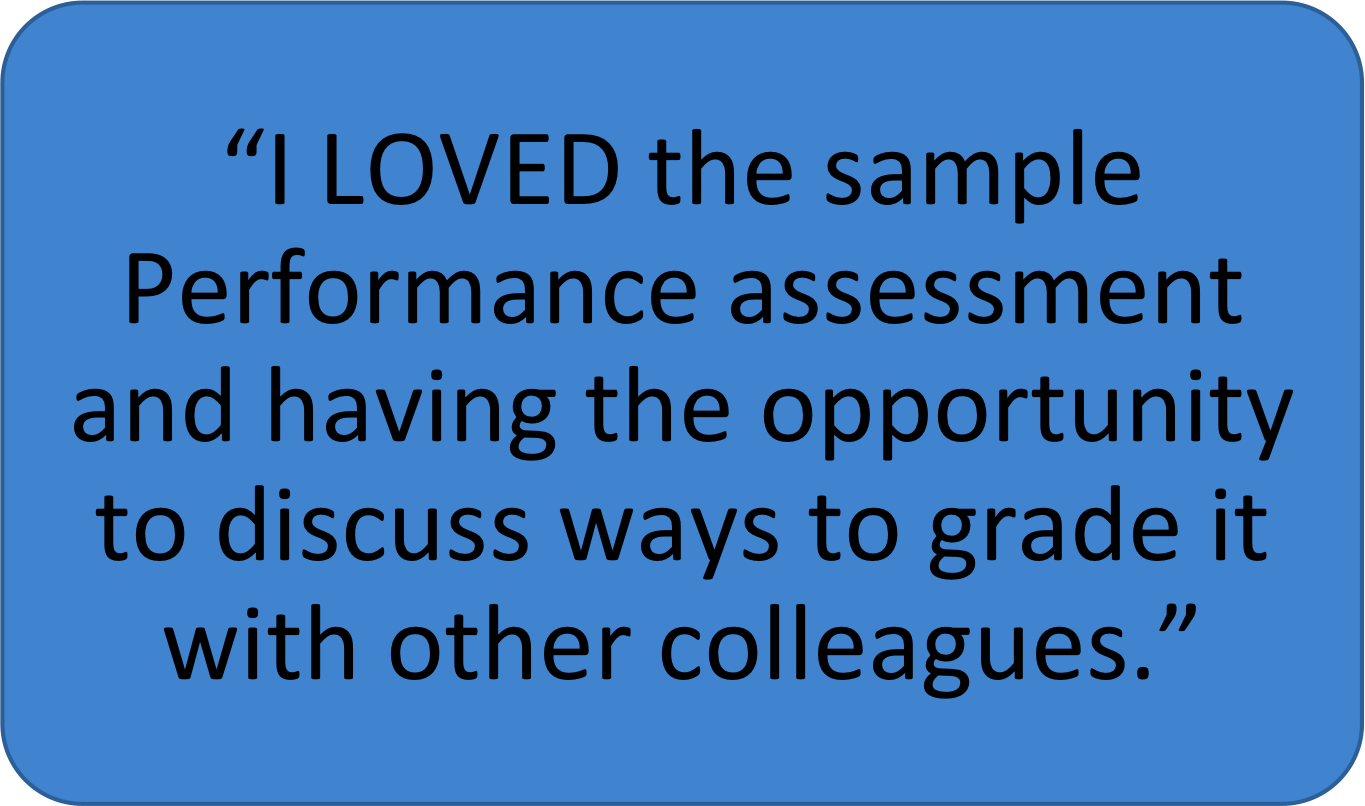 iTEAMS CELEBRATION
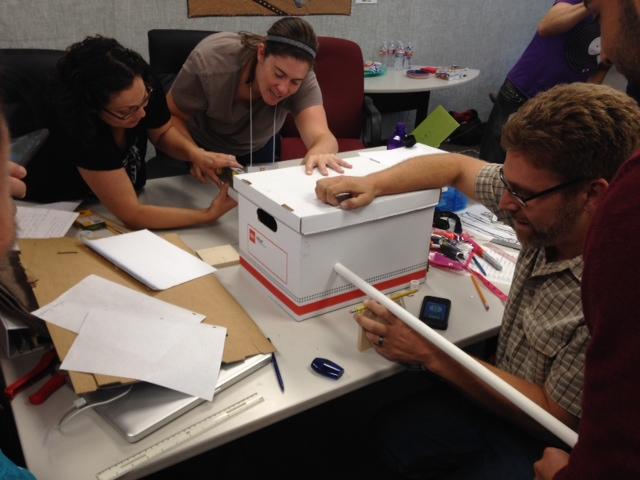 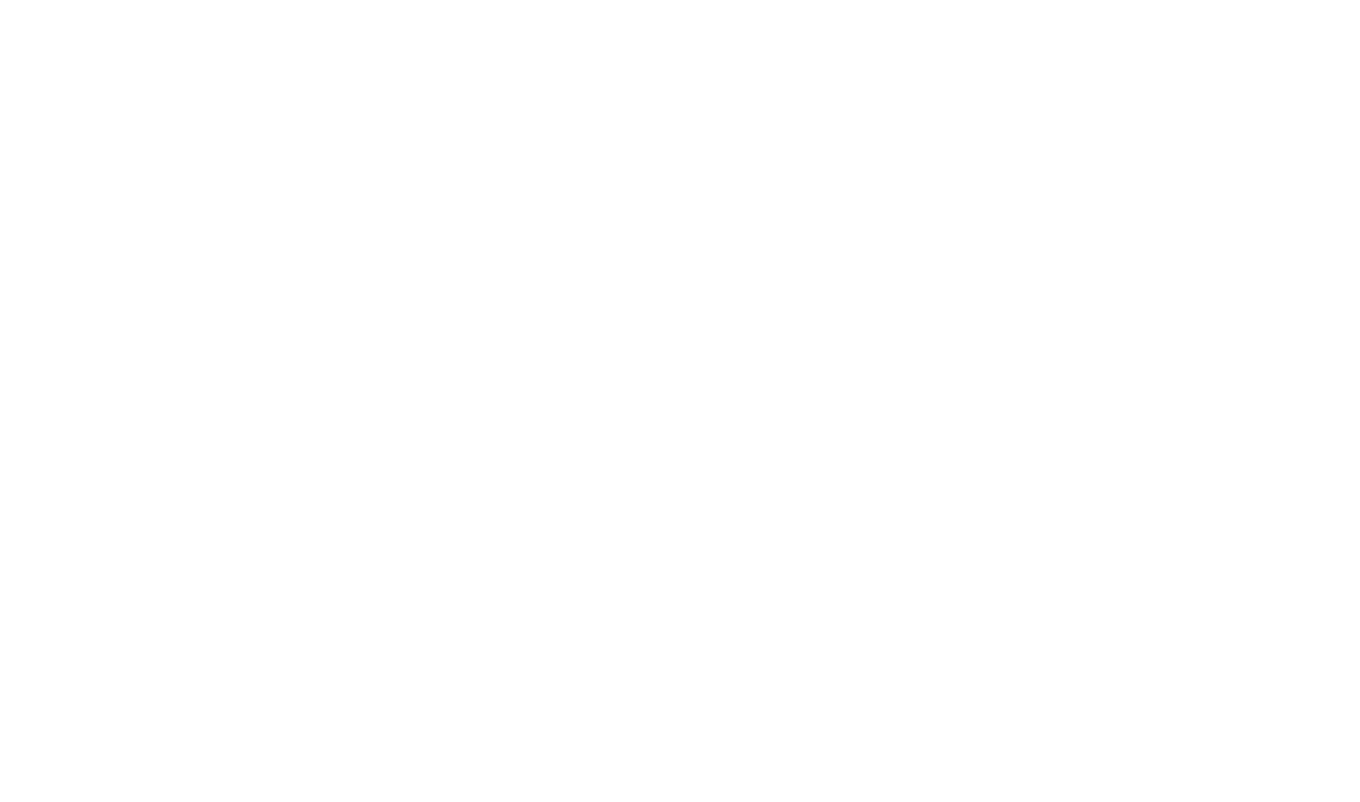 iTEAMS TEACHER REFLECTION
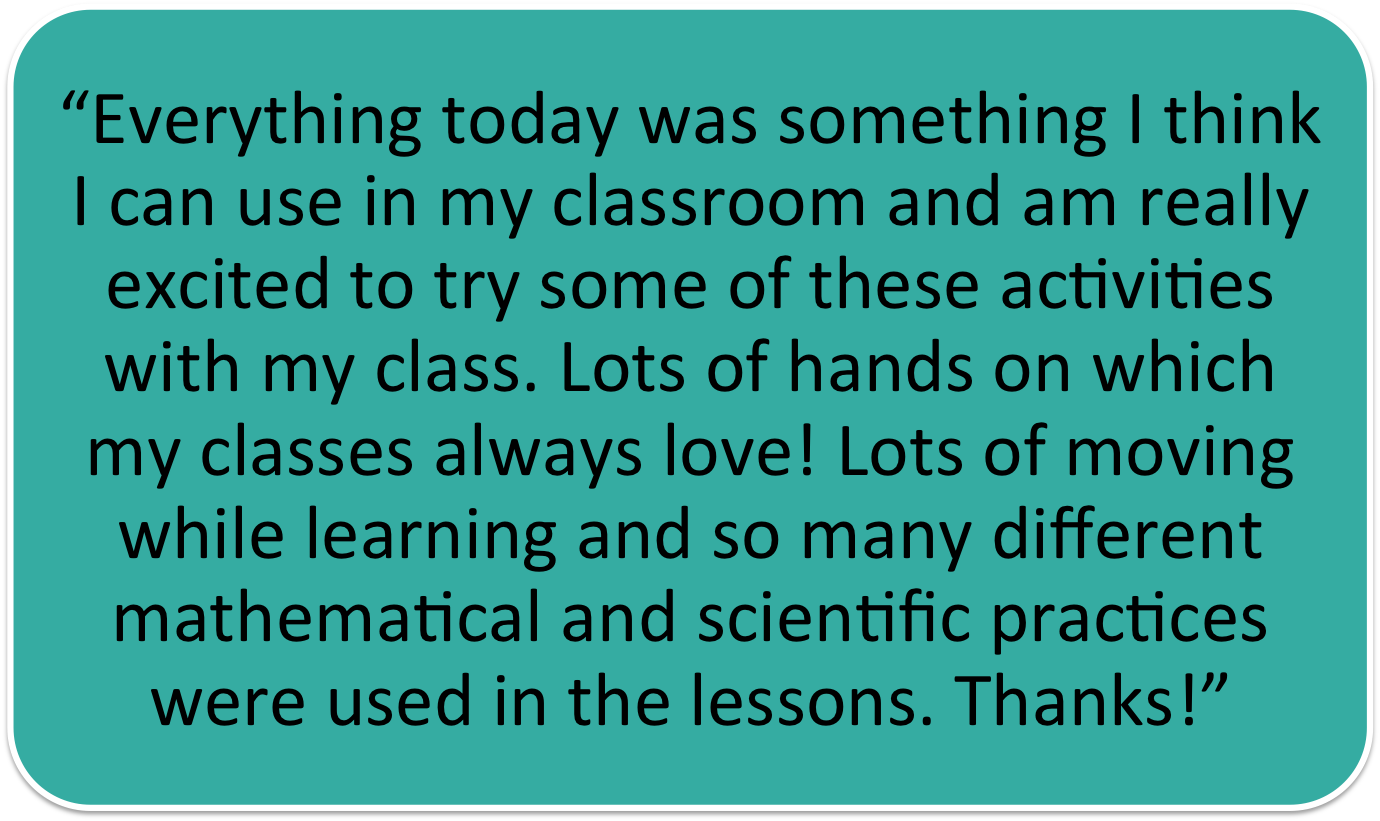 iTEAMS CELEBRATION
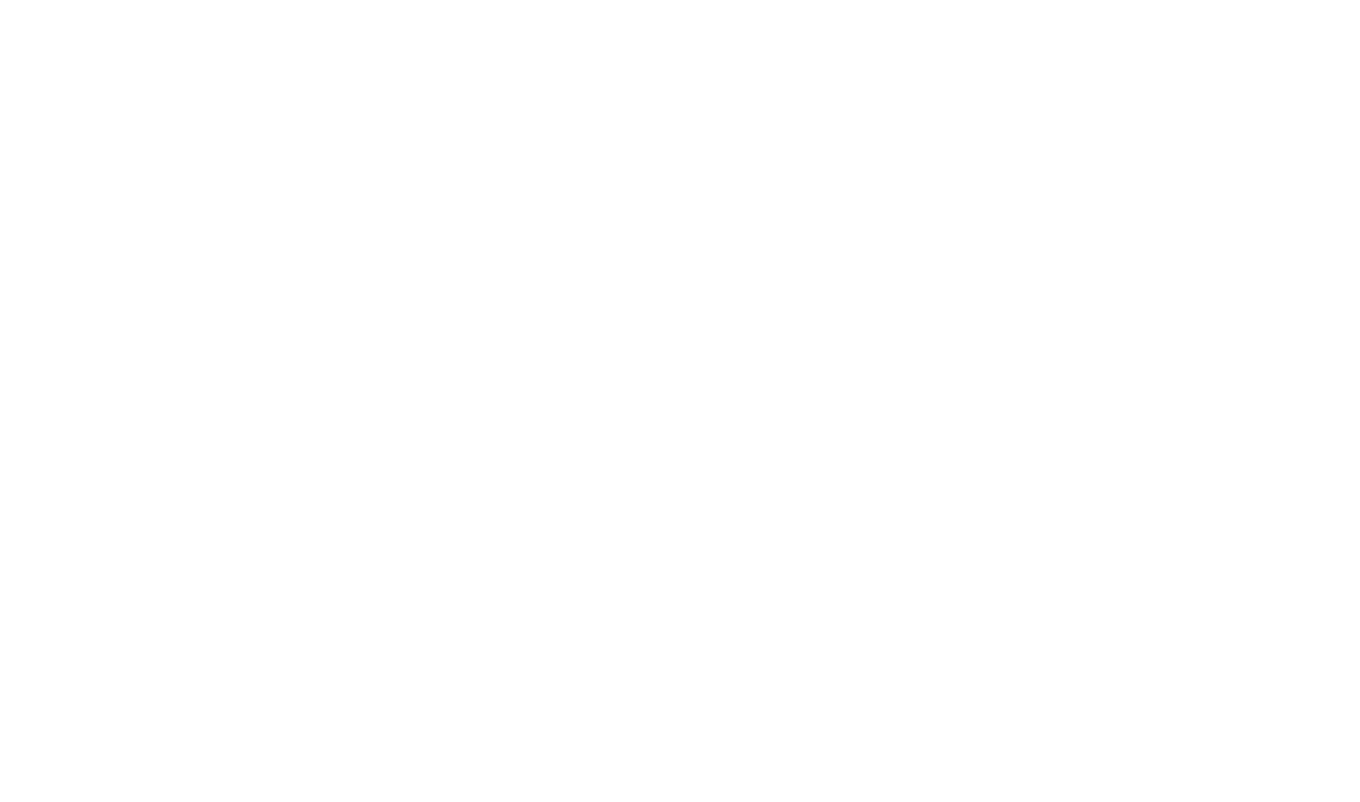 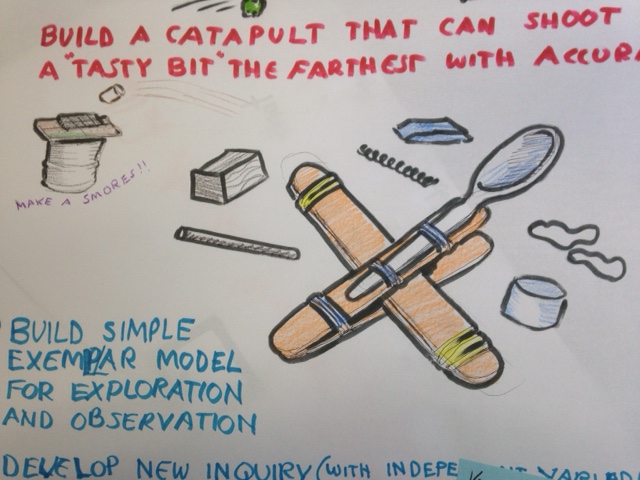 iTEAMS TEACHER REFLECTION
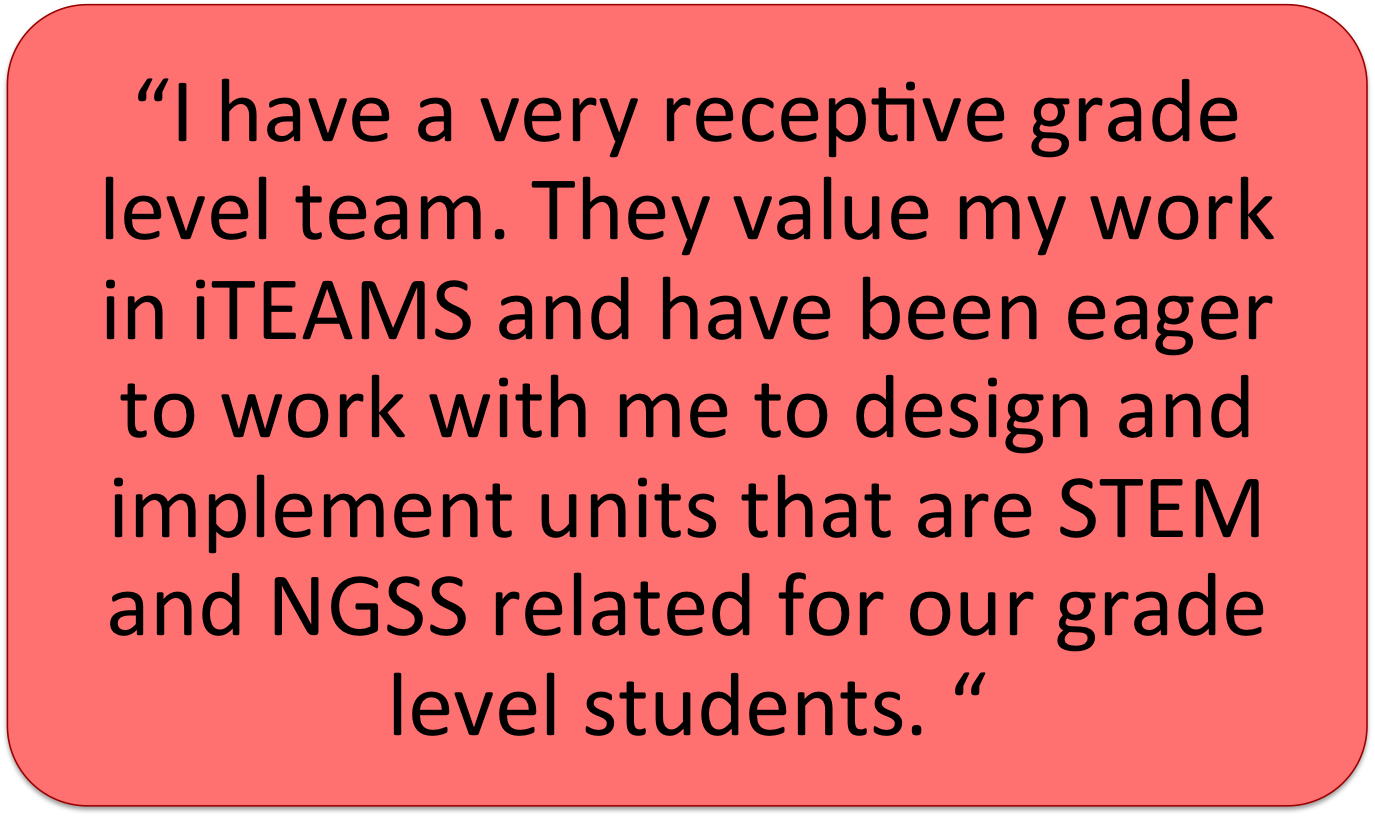 iTEAMS CELEBRATION
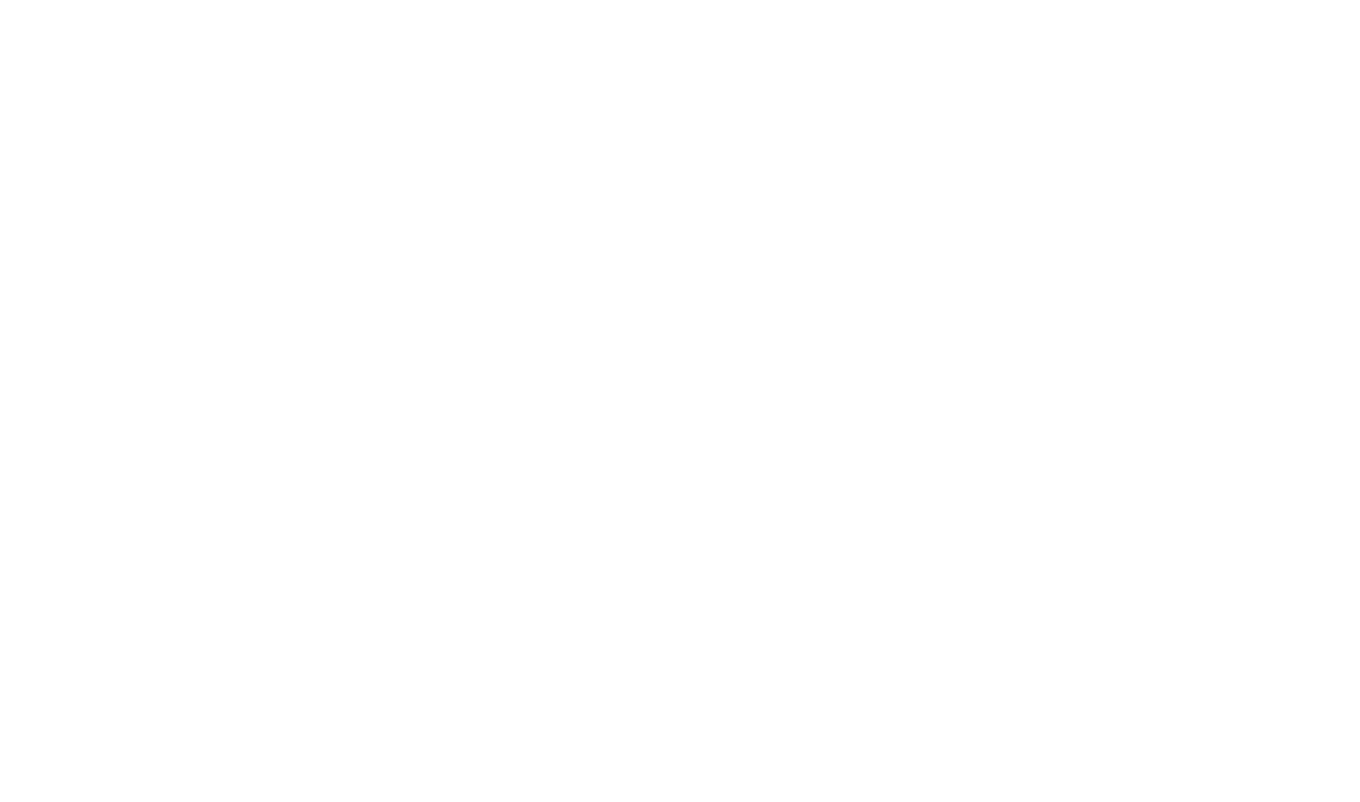 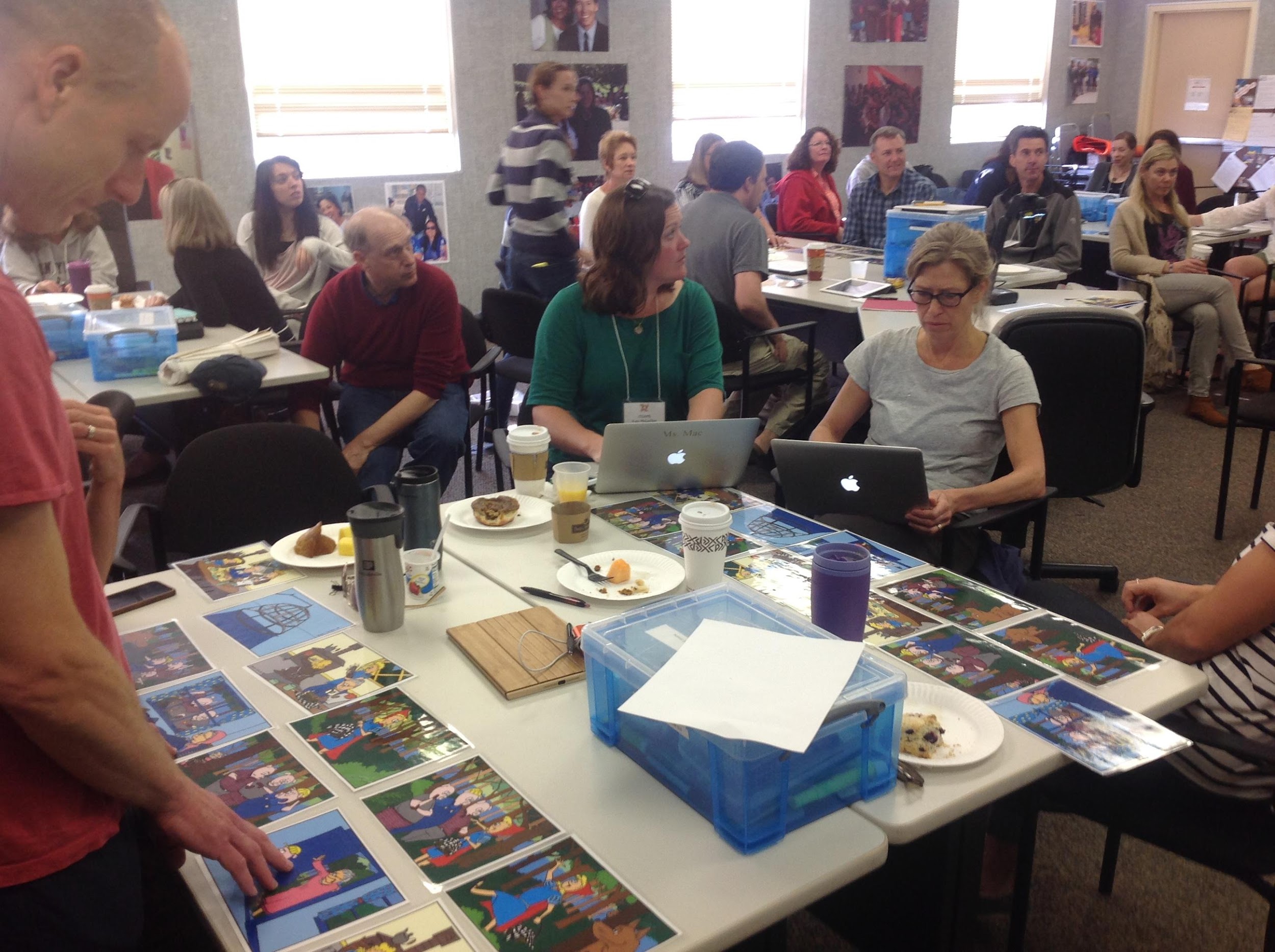 iTEAMS TEACHER REFLECTION
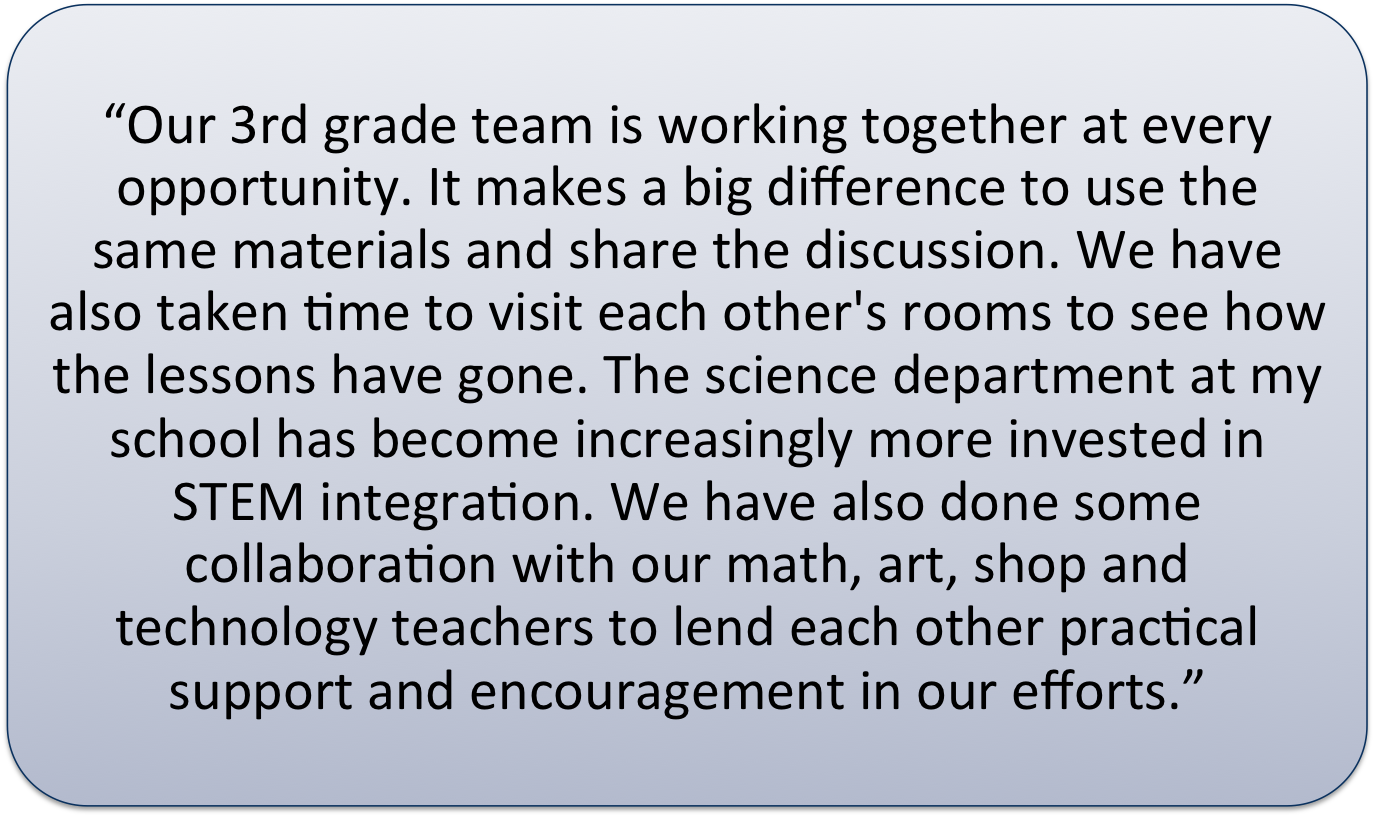 iTEAMS CELEBRATION
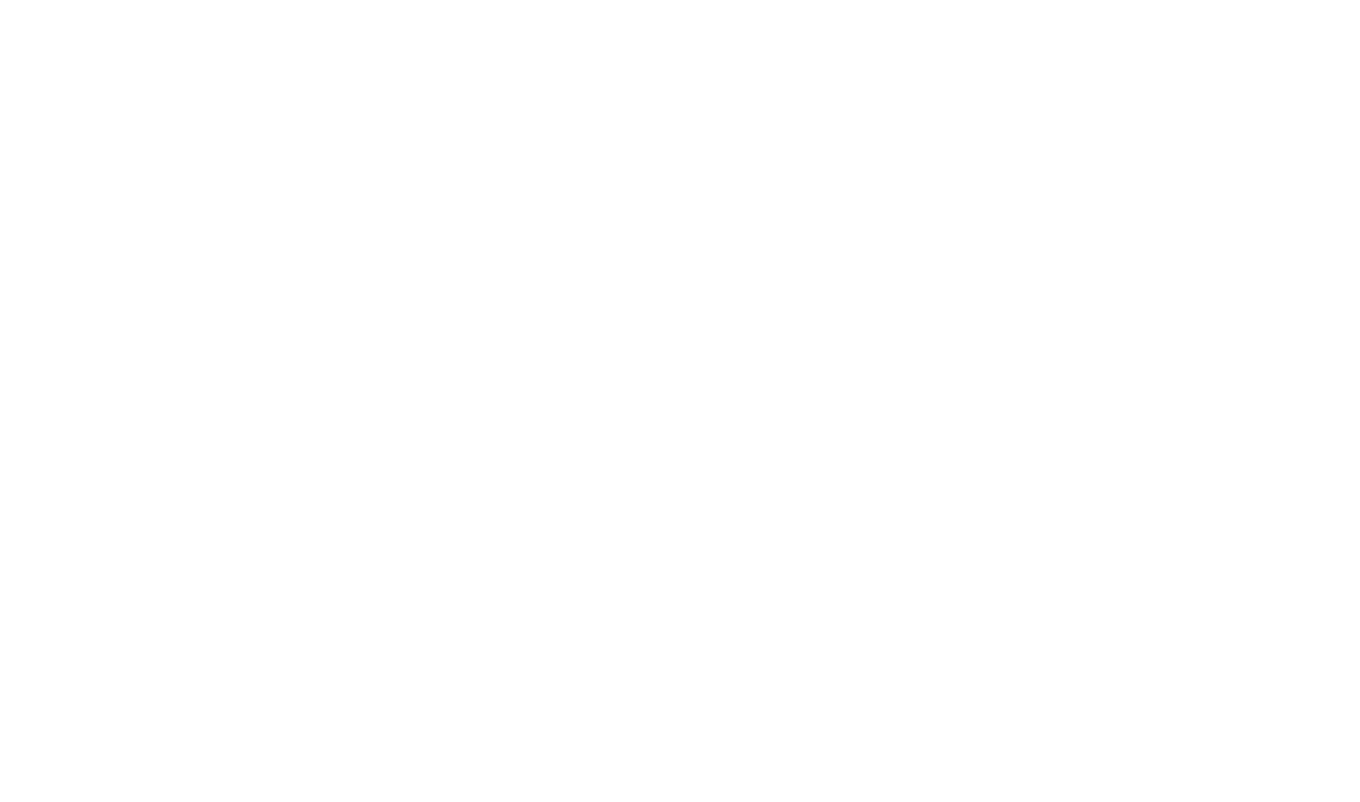 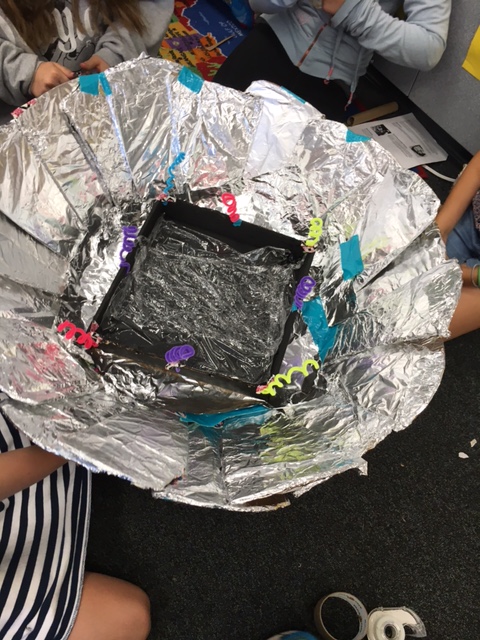 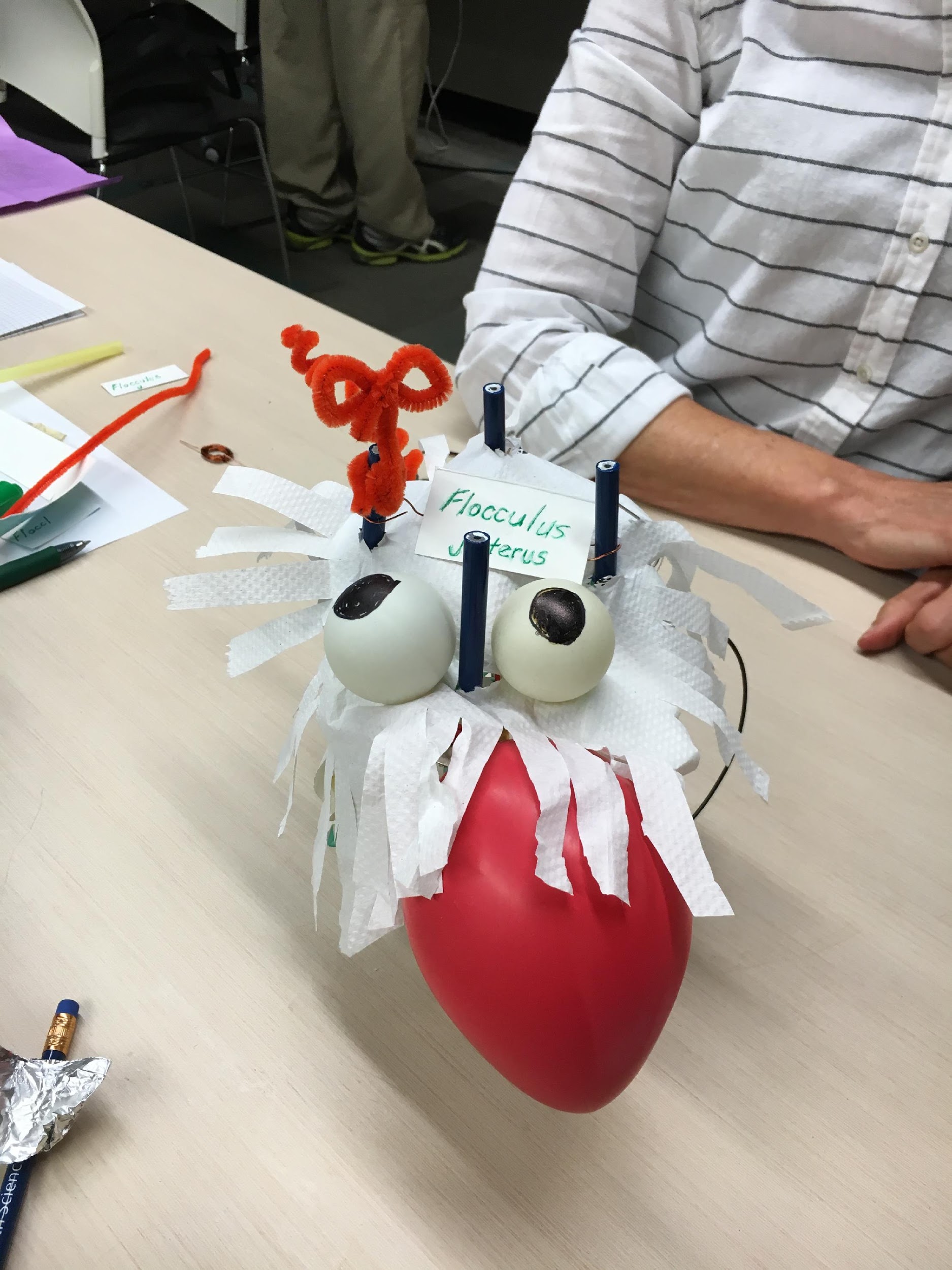 iTEAMS TEACHER REFLECTION
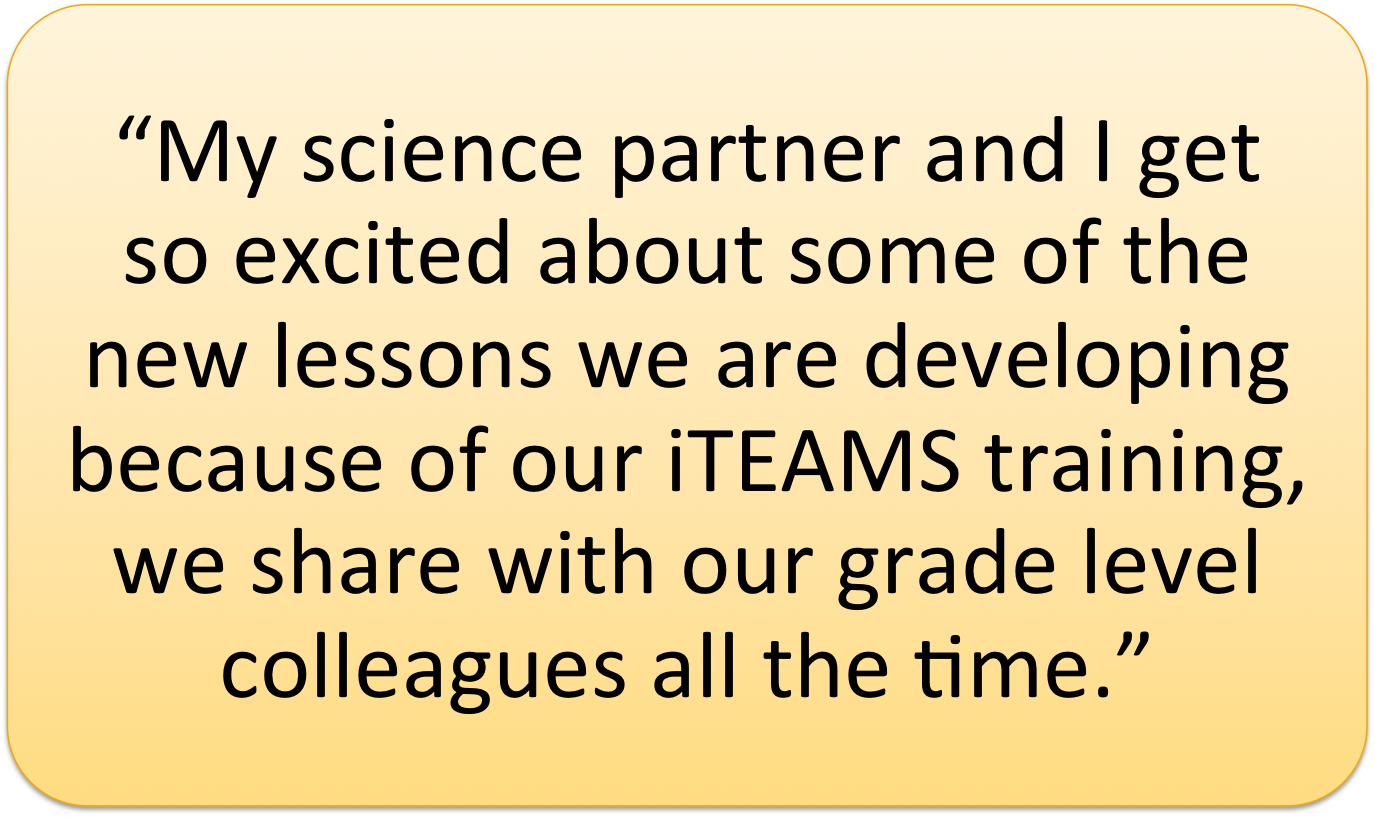 iTEAMS CELEBRATION
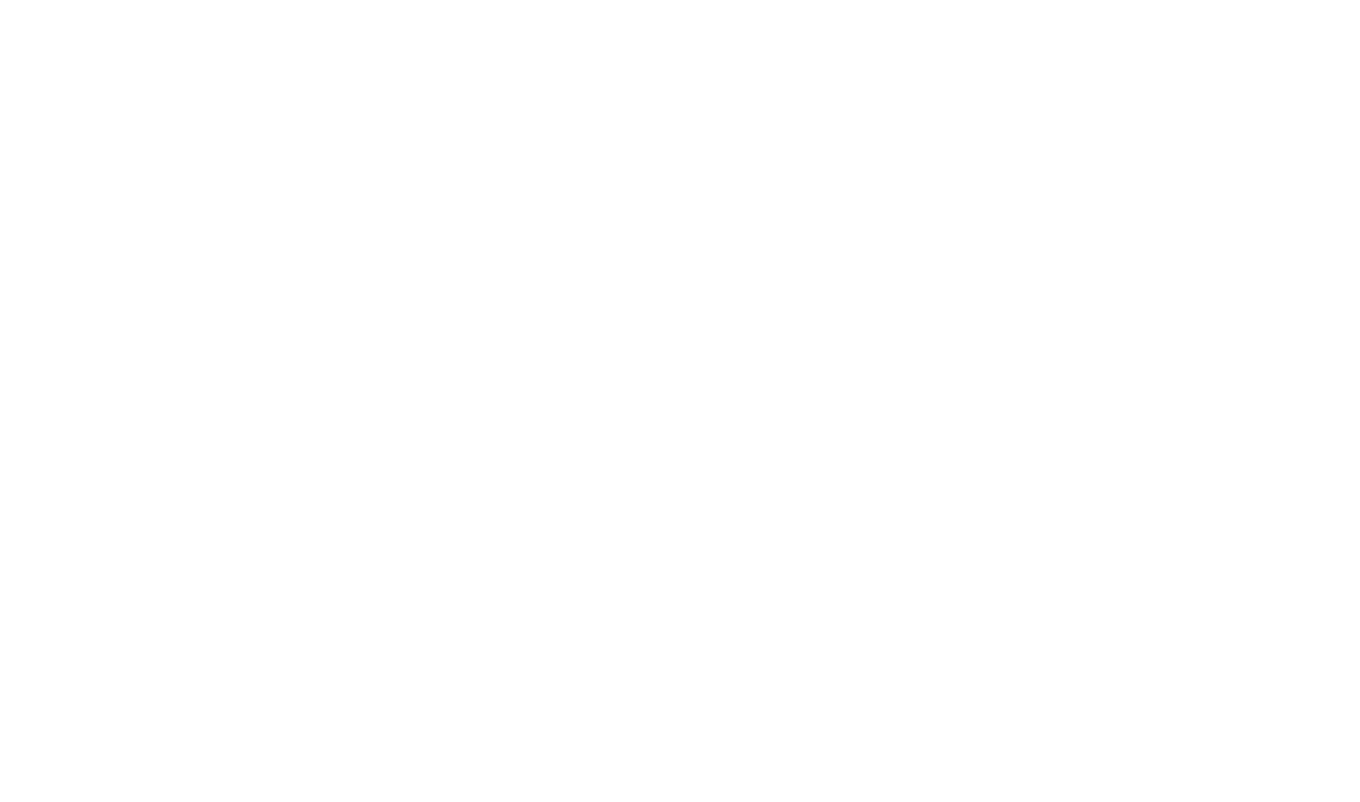 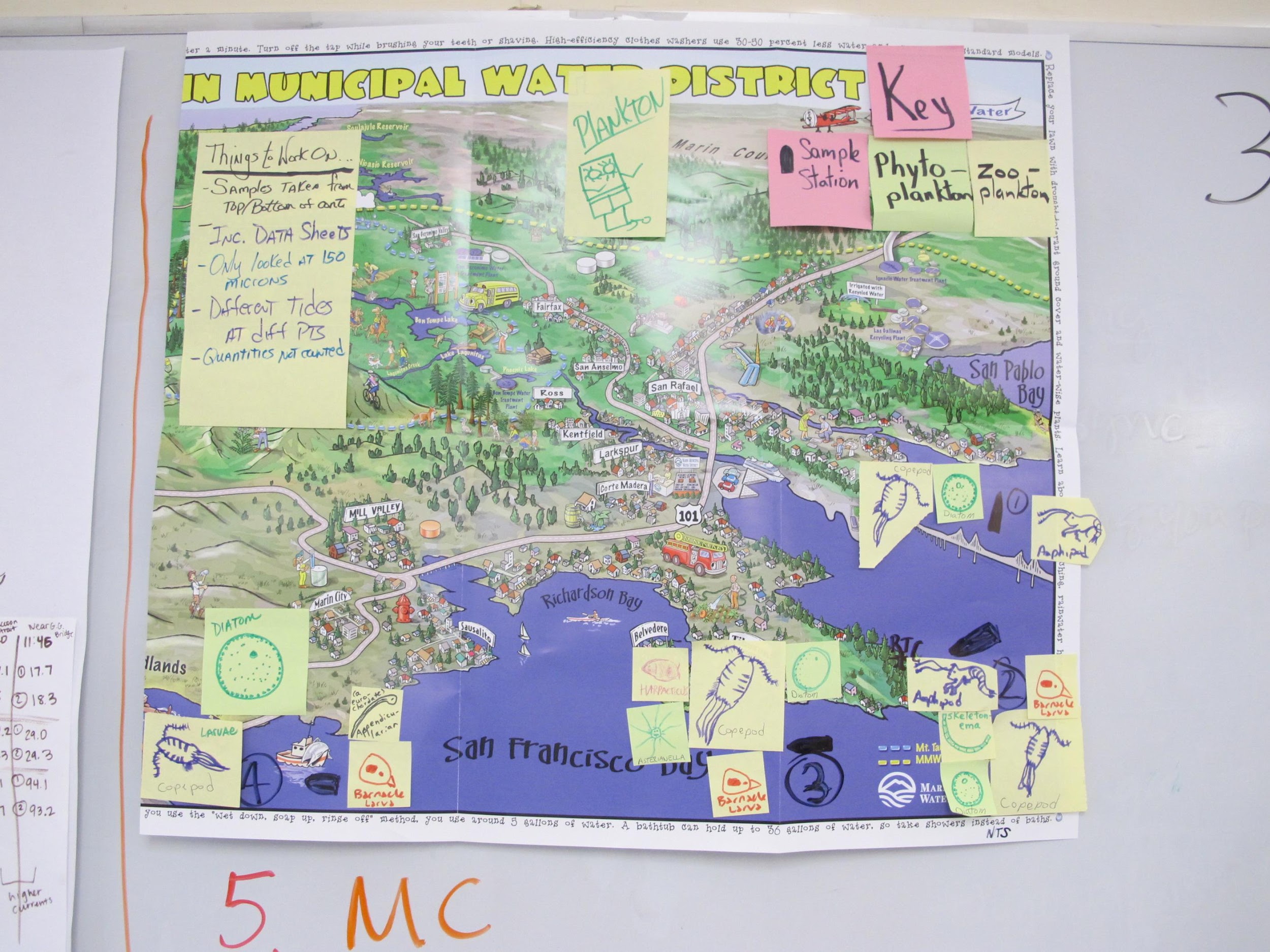 iTEAMS CELEBRATION
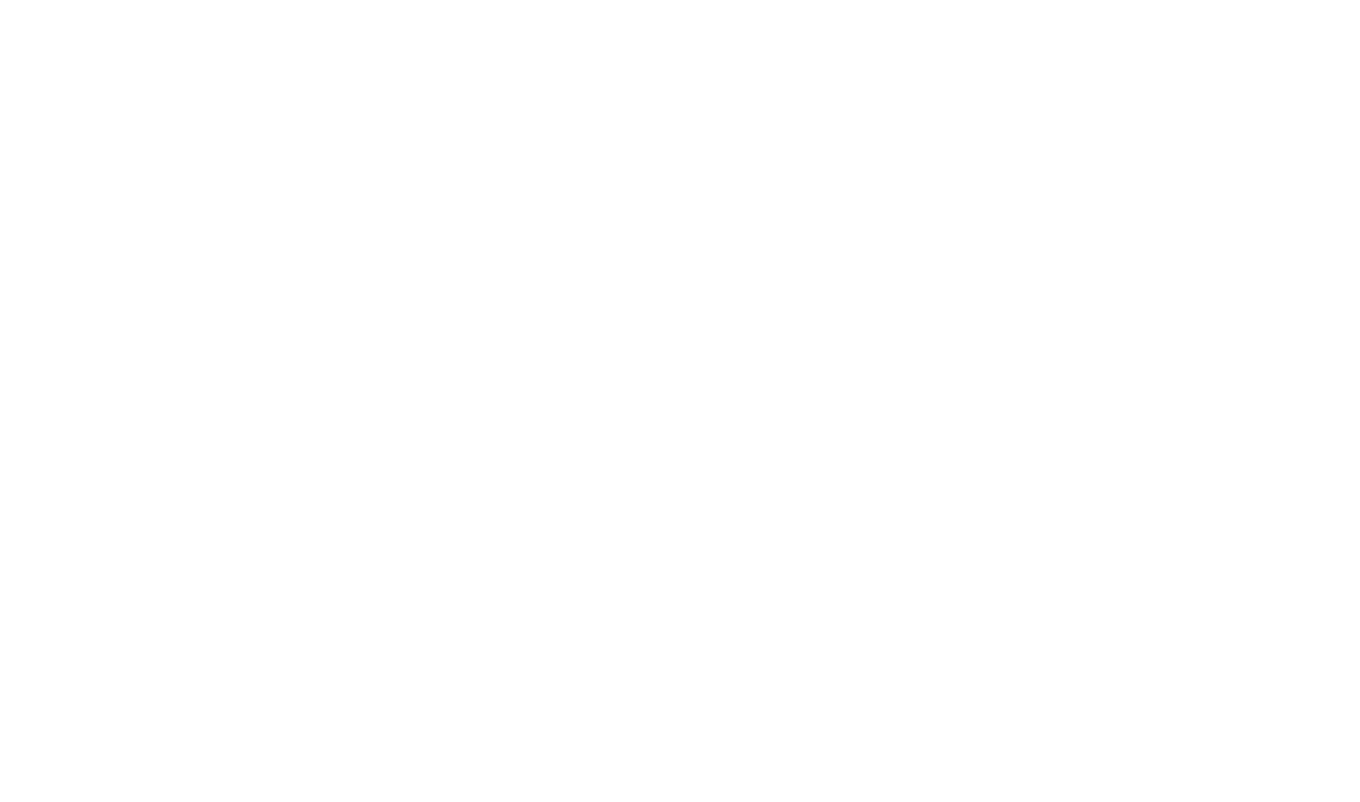 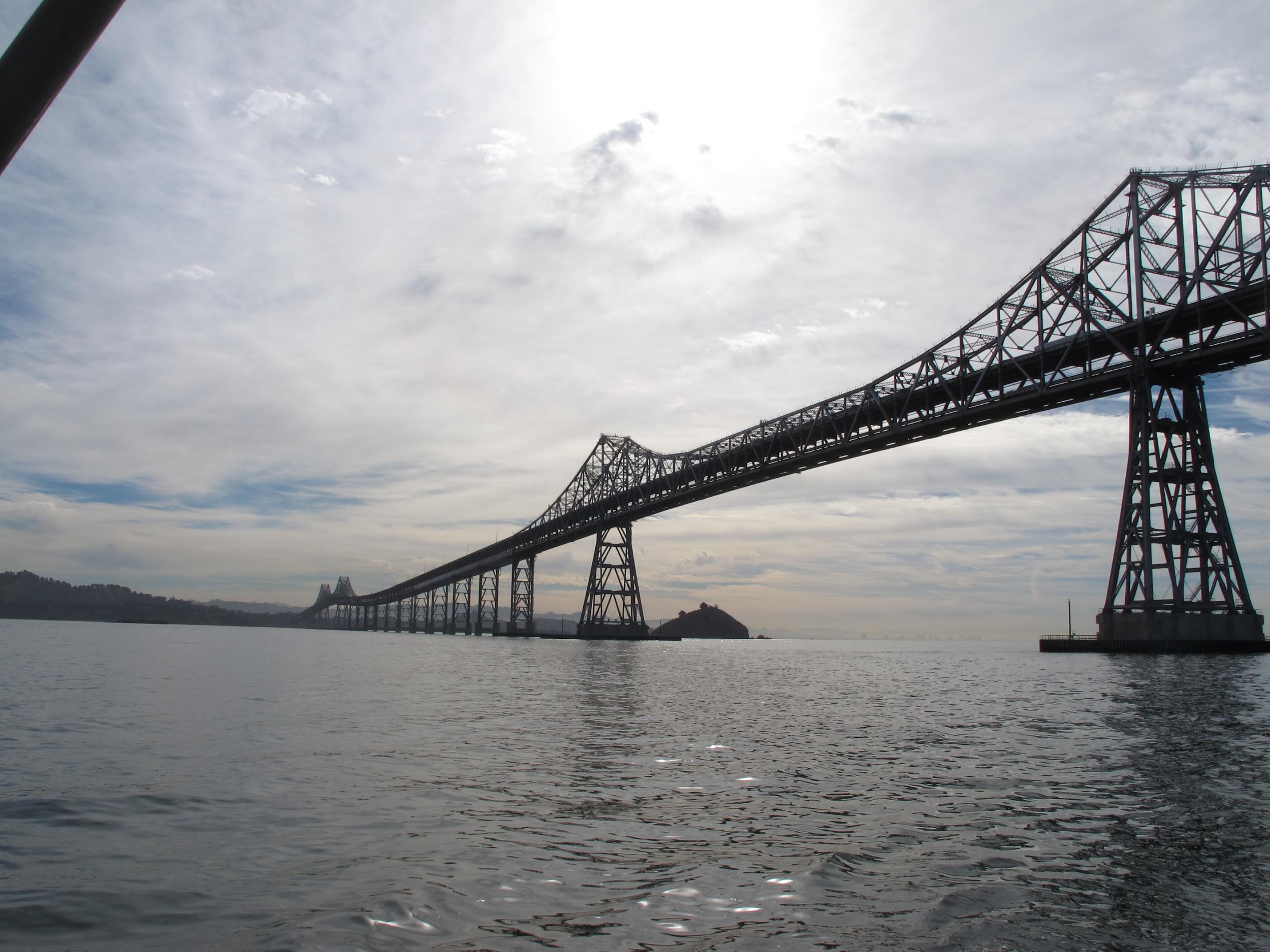 iTEAMS TEACHER REFLECTION
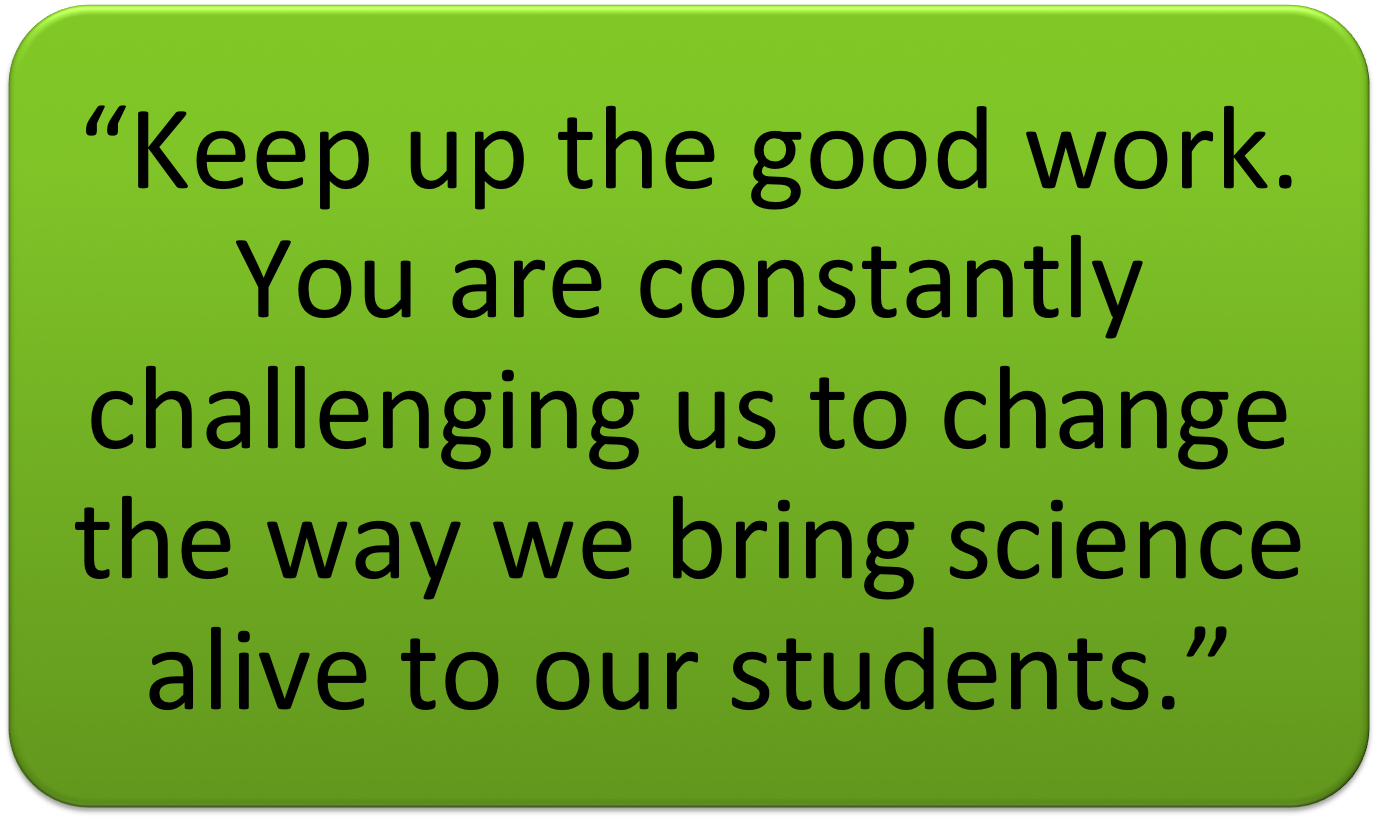 iTEAMS WEBSITE
Please visit our website: 
www.iteamsmarin.weebly.com
You can also follow us on Facebook:
www.facebook.com/iteamsmarin